Приложение к программе дистанционного обучения «Гномики»
педагог дополнительного образования:
 Гомонова  Светлана  Николаевна
Мастер - класс: «Осенний листочек»
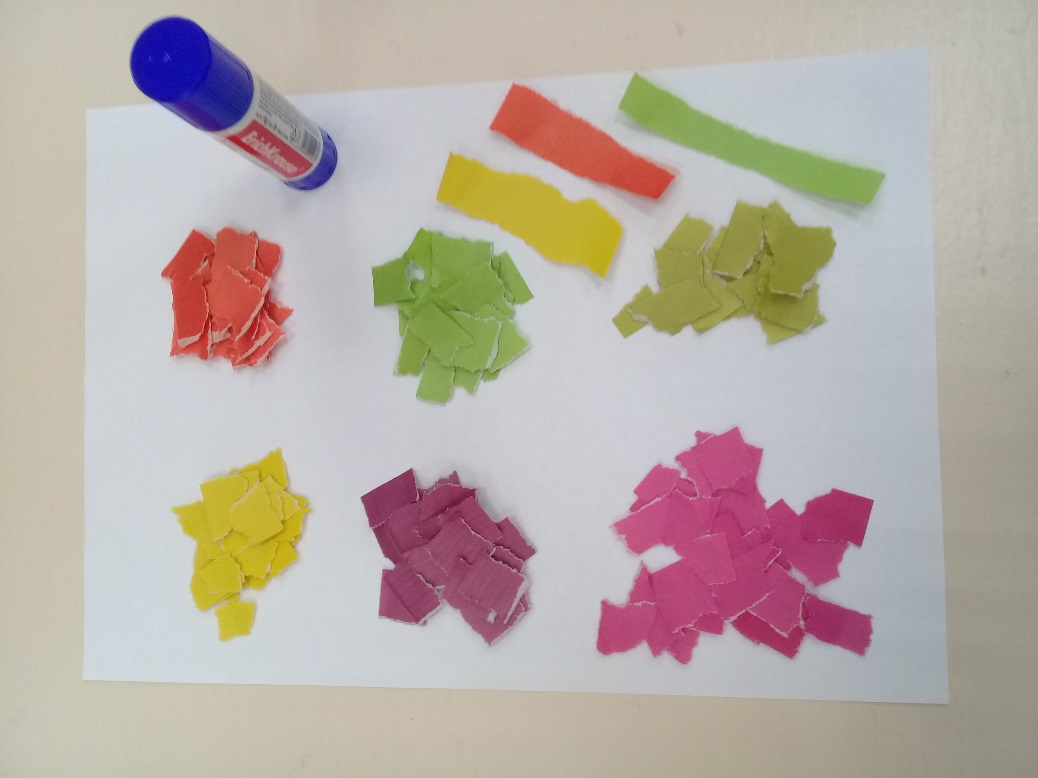 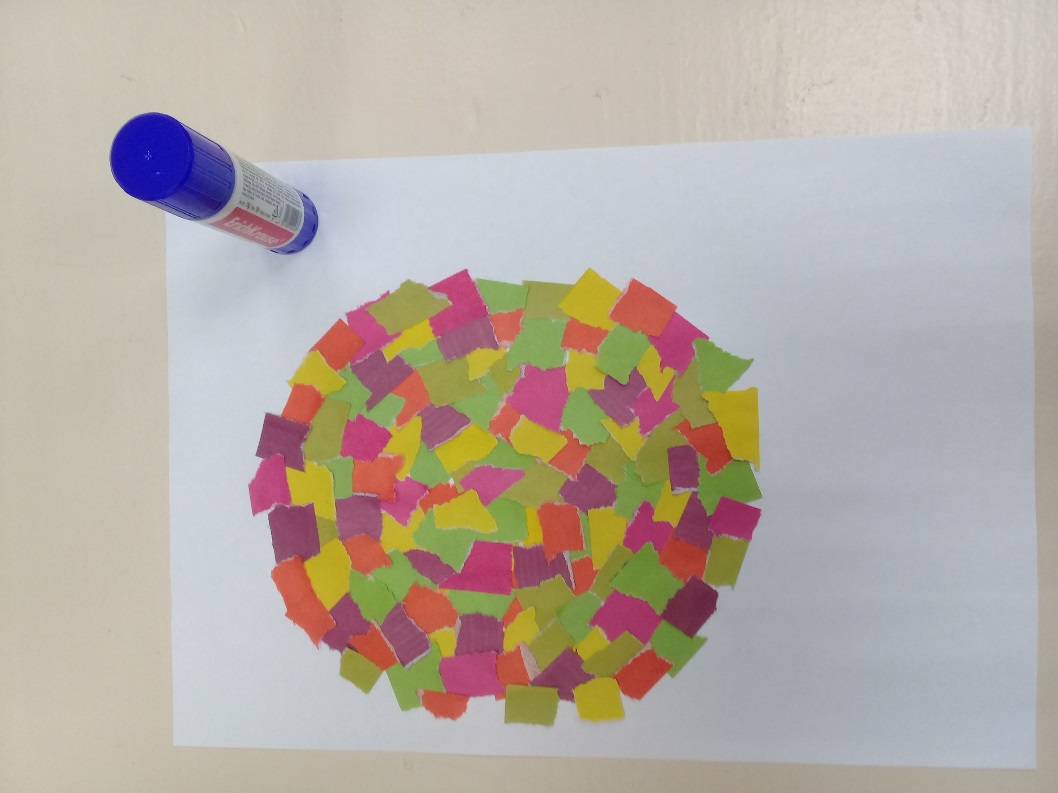 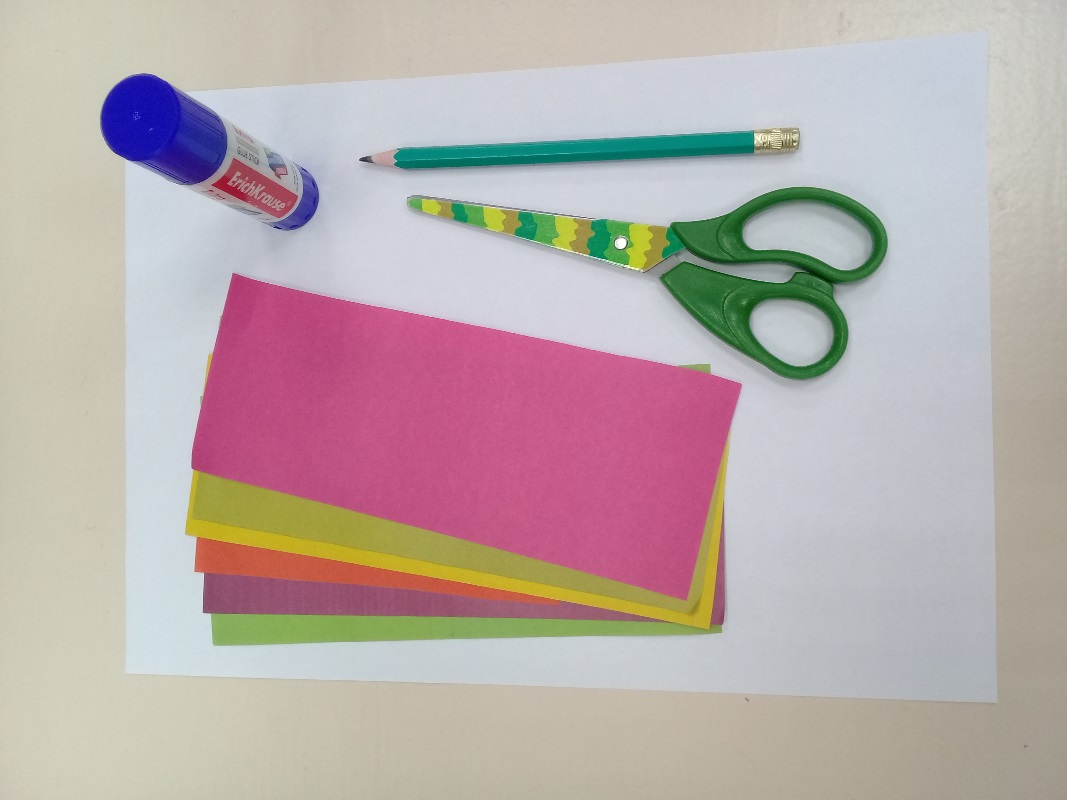 №1                                                                №2                                                   №3
[Speaker Notes: Задание: Выполнить работу  «Осенний листочек»   в технике аппликация из бумаги.]
Мастер – класс: «Осенний листочек»
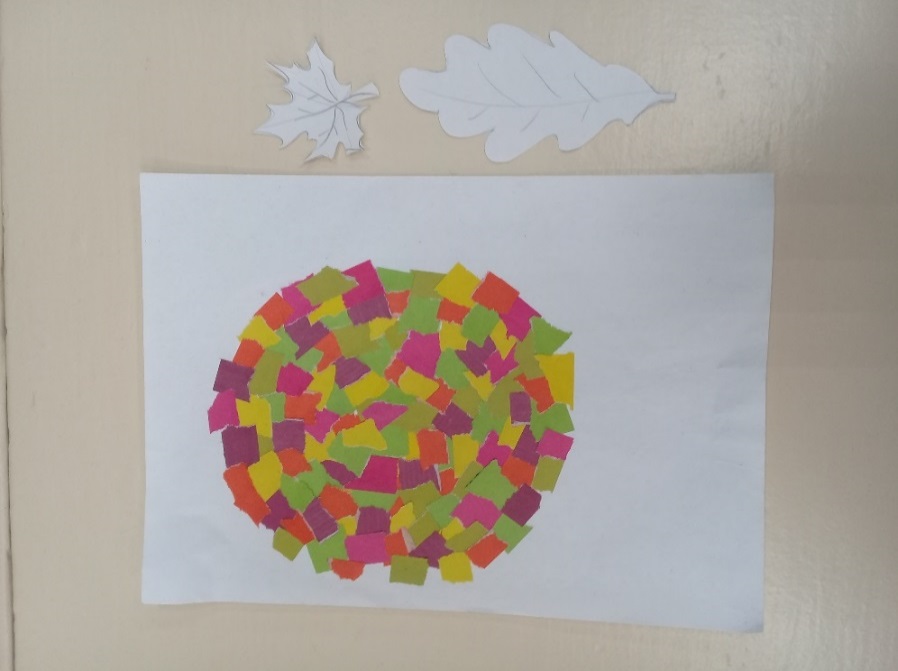 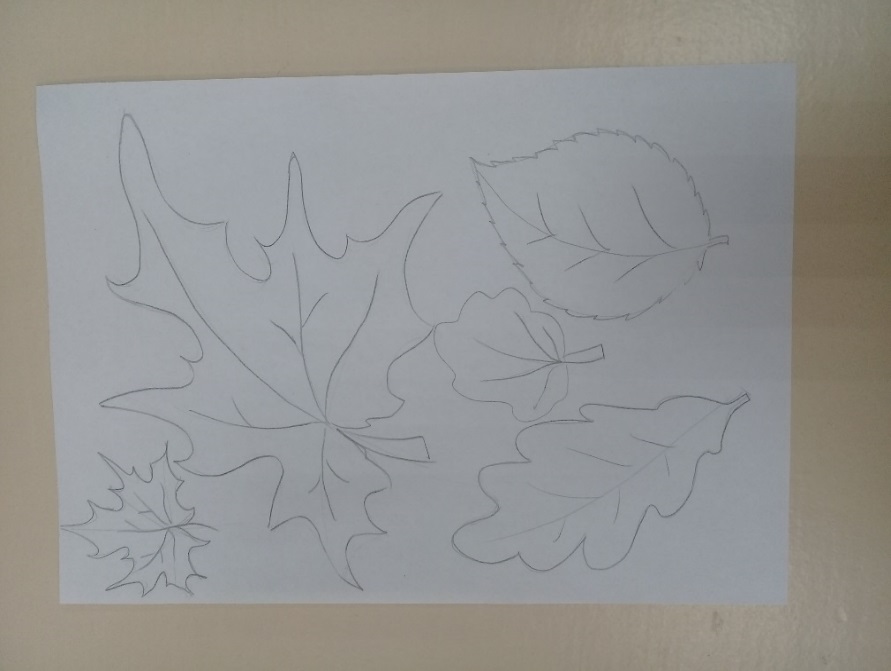 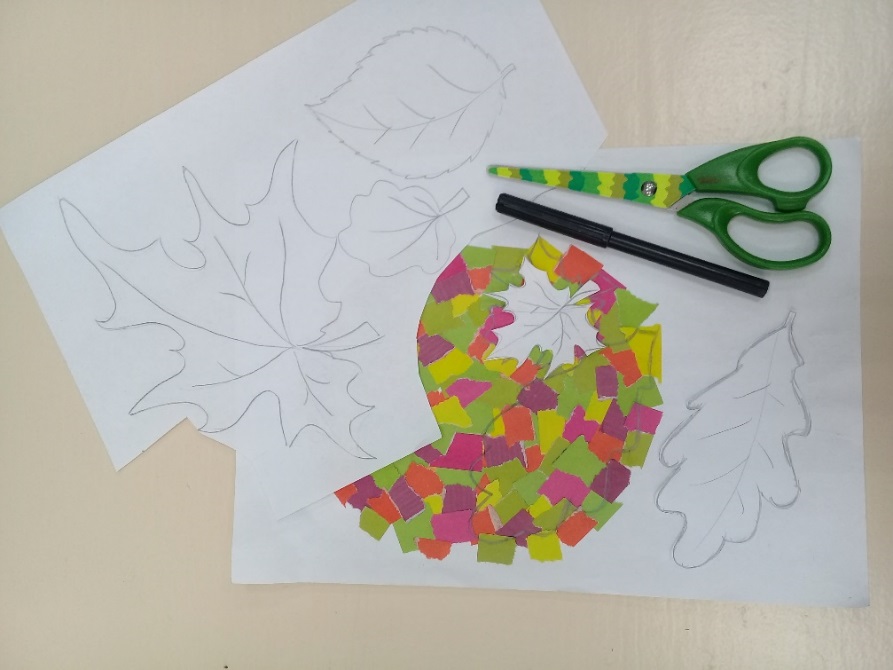 №4                                                              №5                                                     №6
Мастер –класс: «Осенний листочек»
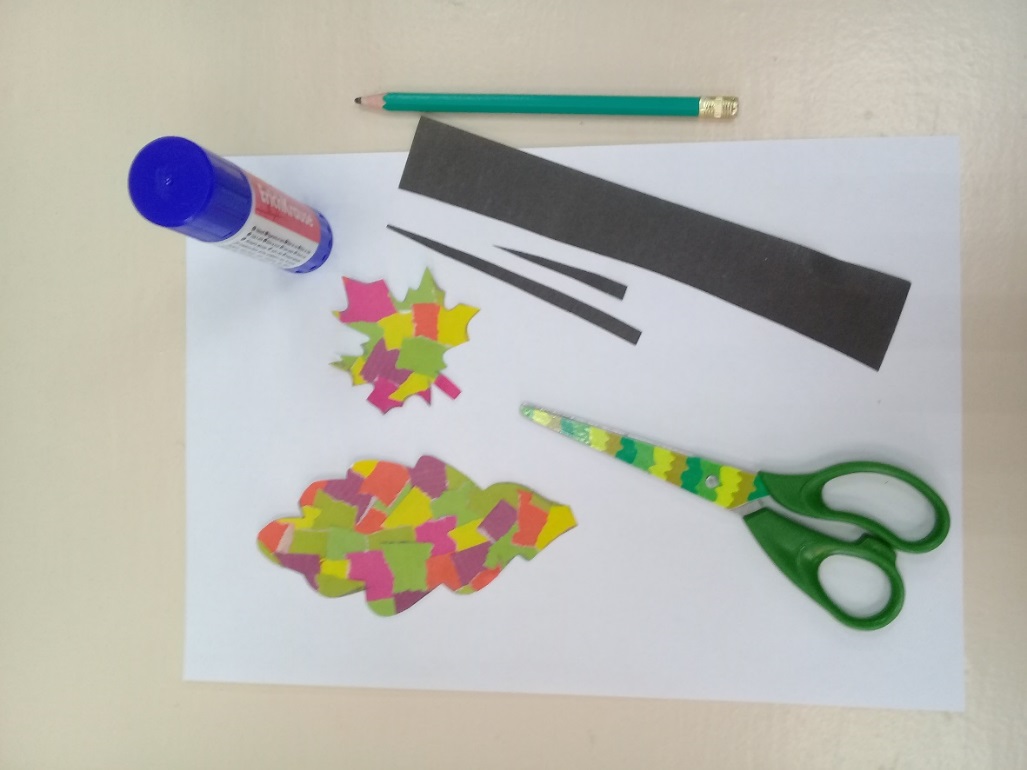 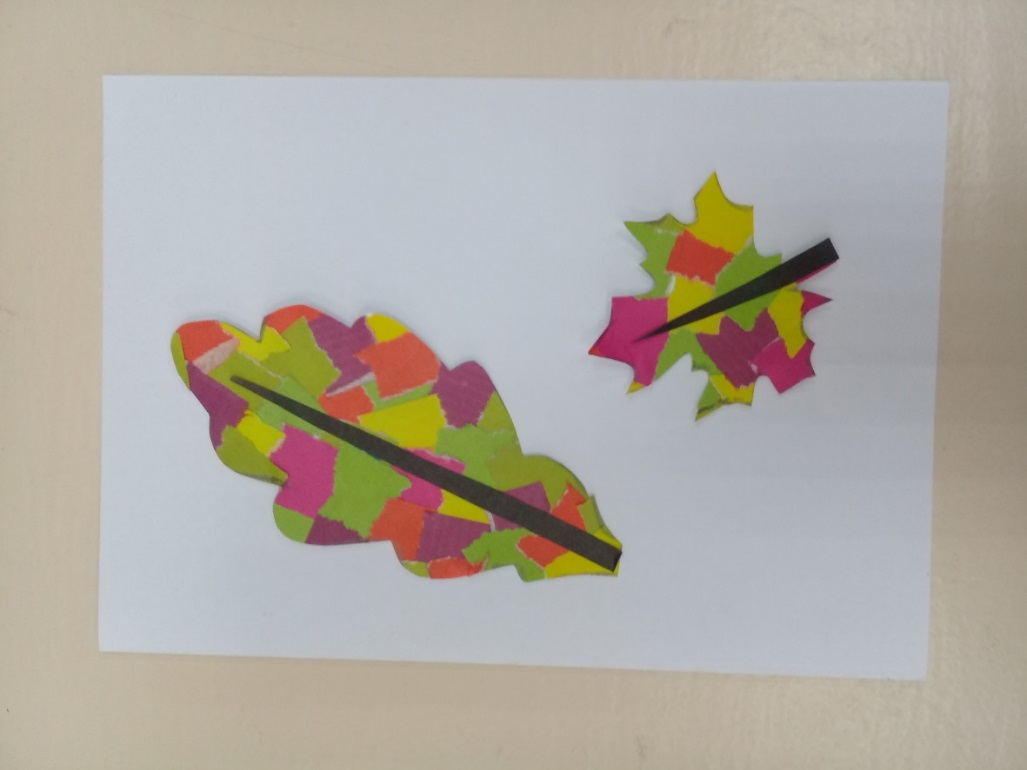 №7                                                                            №8
Поэтапный мастер – класс: «Собачка»  Задание: Изготовить  картину «Собачка» в технике оригами + аппликация.
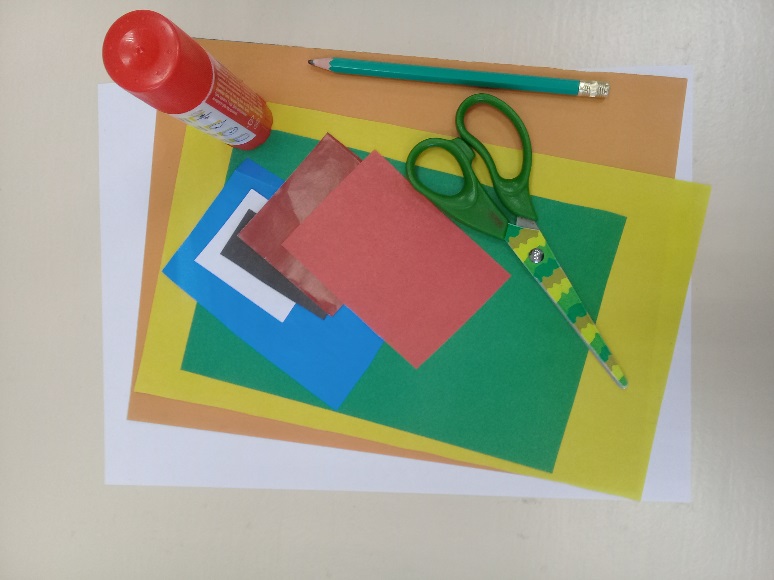 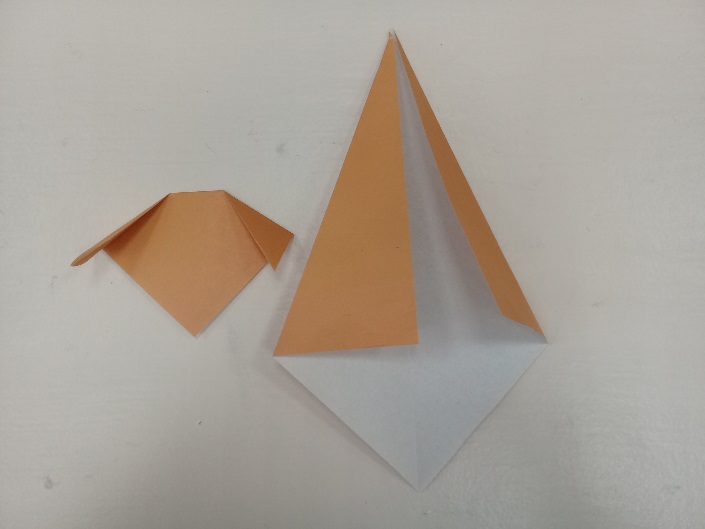 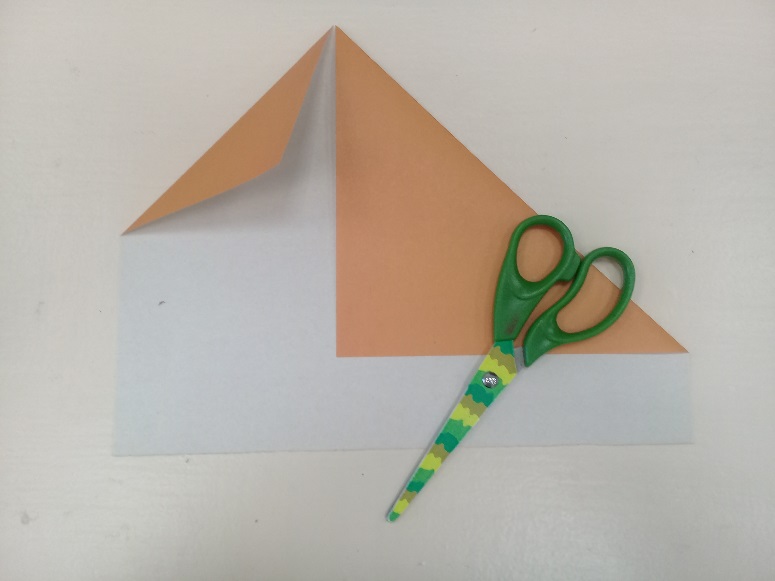 [Speaker Notes: №1                                                  №2                                         №3]
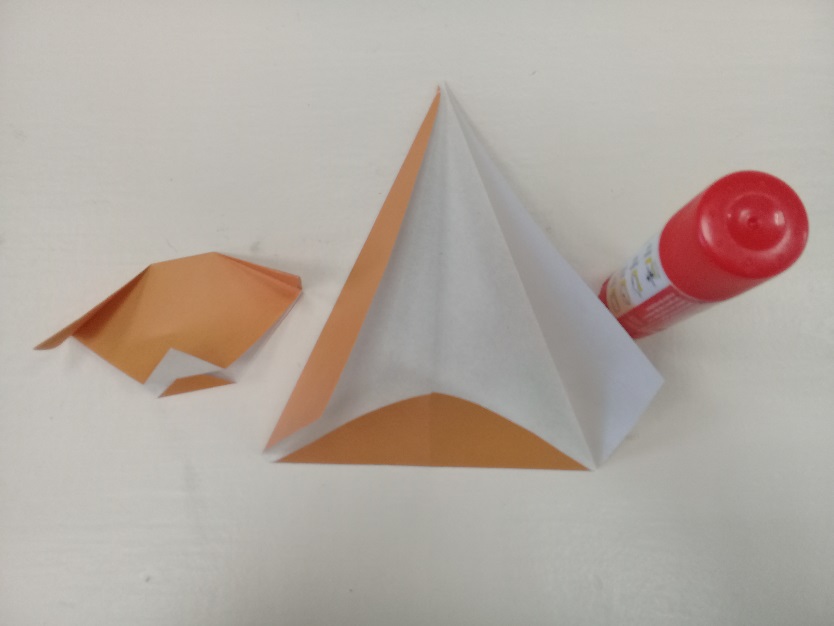 Мастер – класс:   «Собачка»
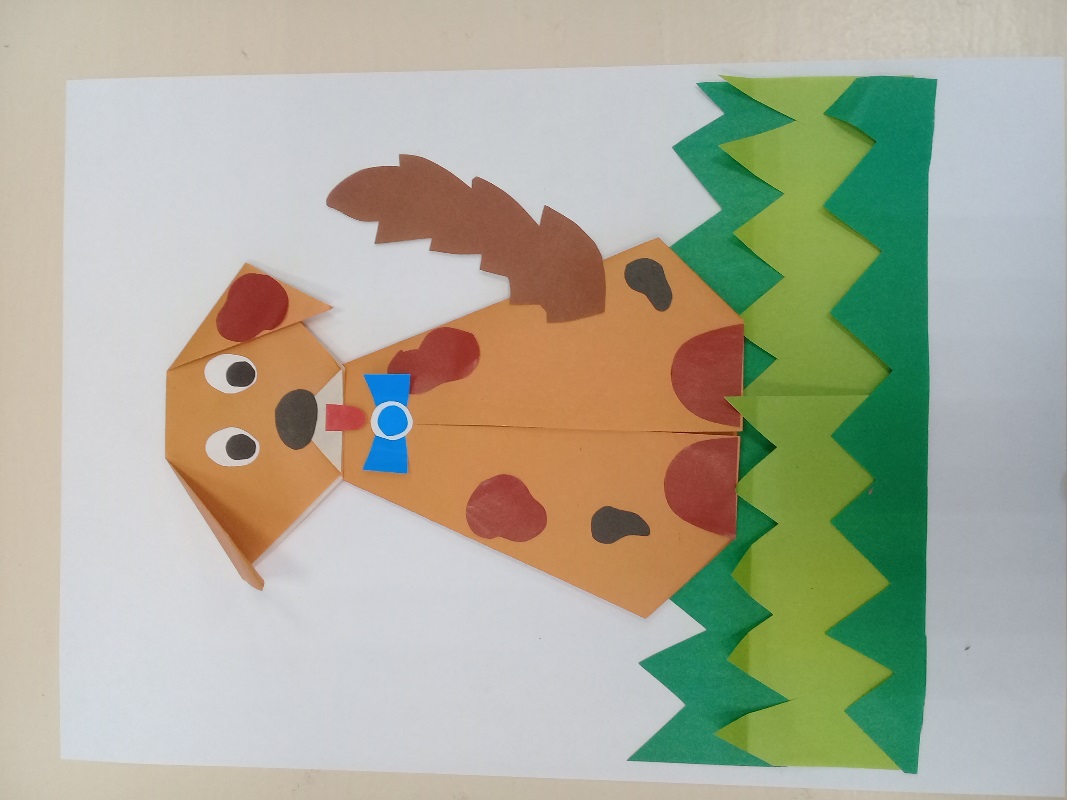 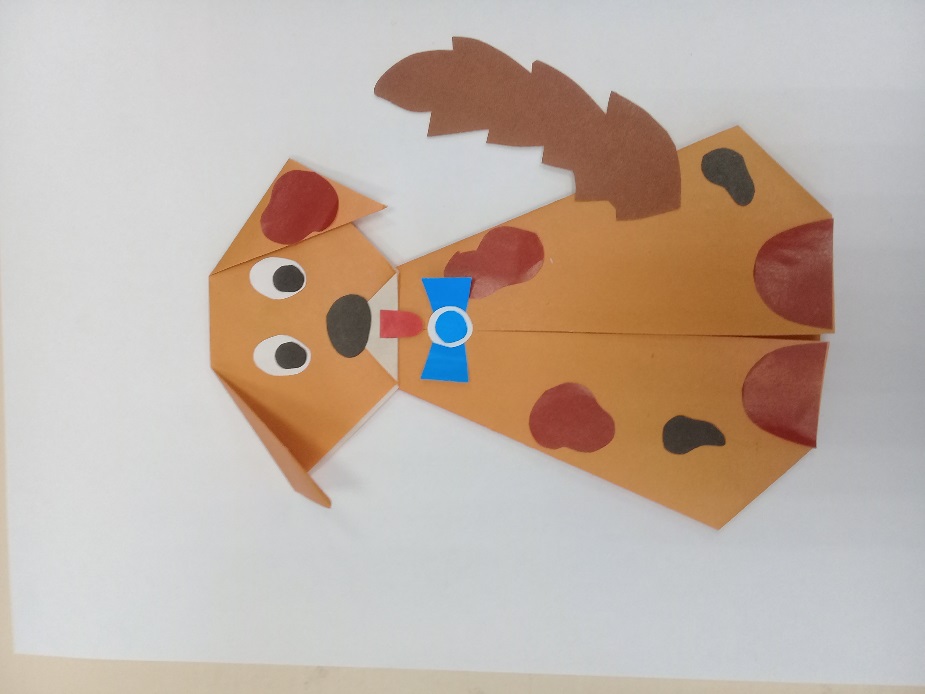 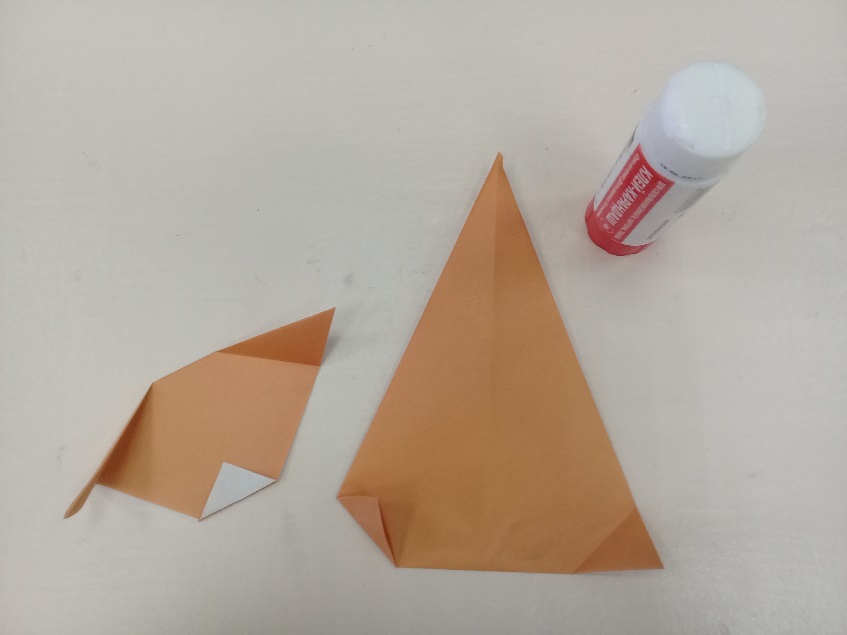 [Speaker Notes: №4                    №5                                     №6                                   №7]
Мастер - класс: «Заяц» Задание:: Изготовить  картину «Заяц» в технике оригами + аппликация.
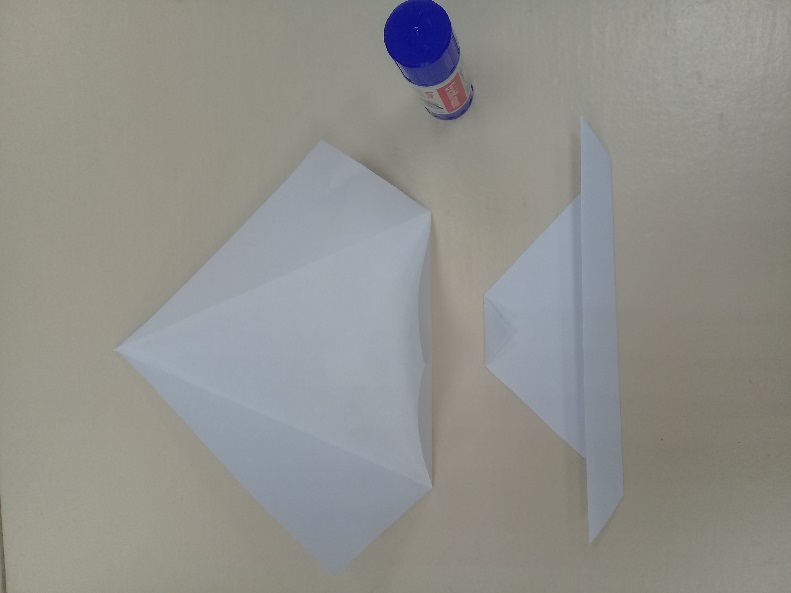 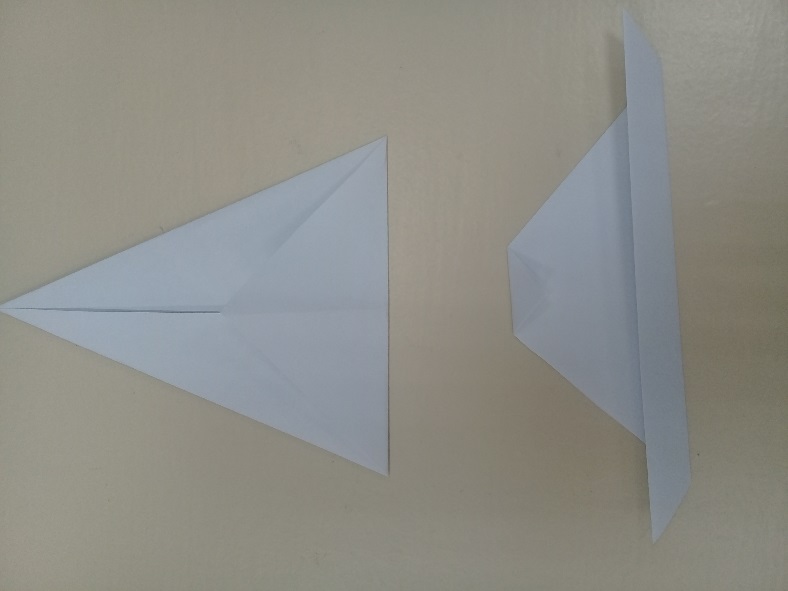 [Speaker Notes: №1                                              №2                      №3                                      №4]
Мастер - класс: «Заяц»
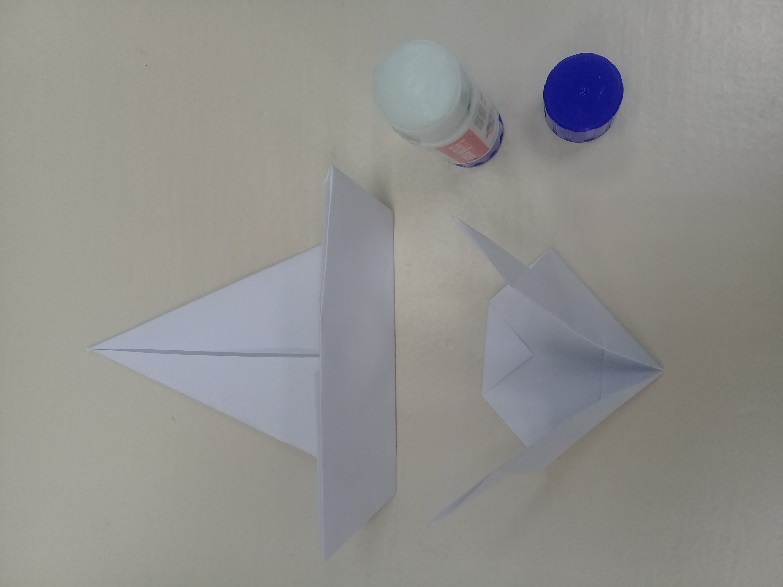 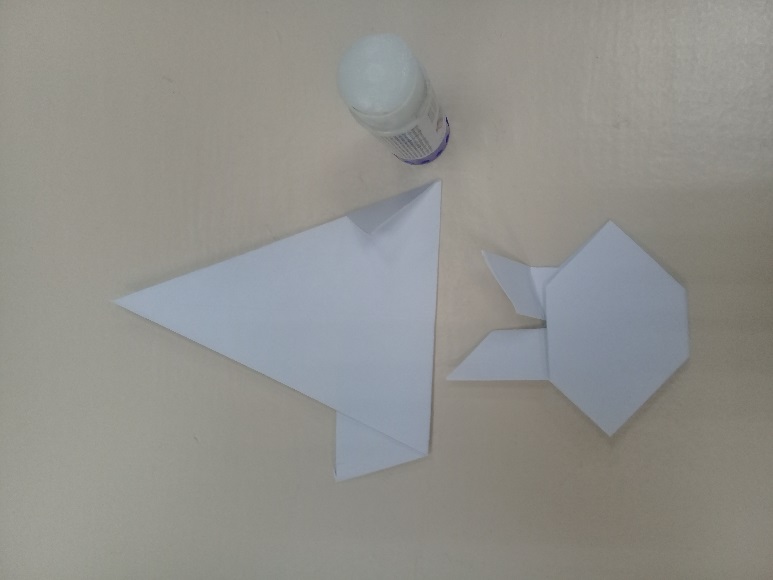 №5                                             №6                                    №7                                №8
Мастер –класс: «Осьминог»
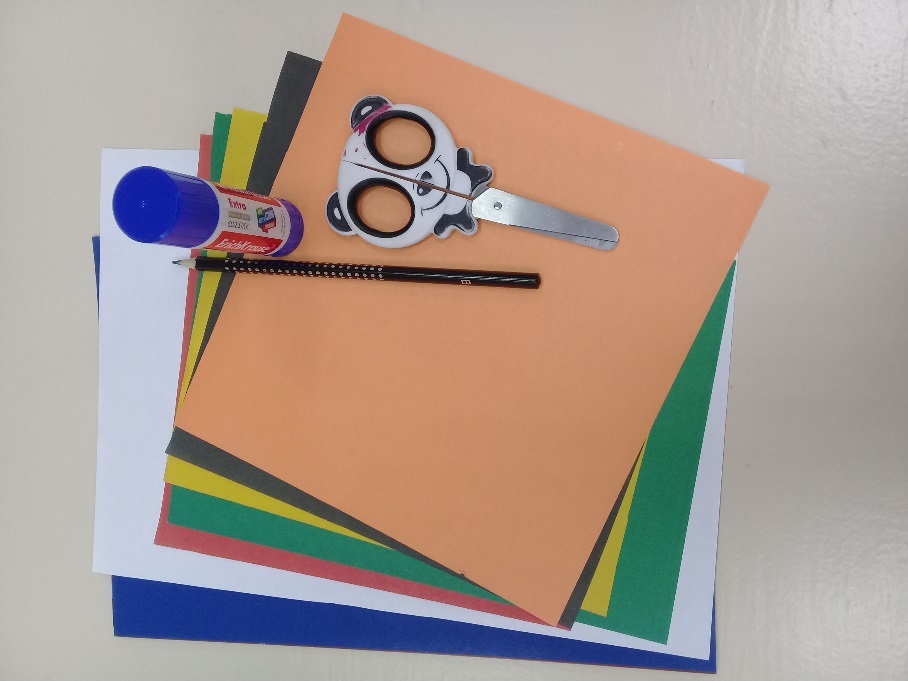 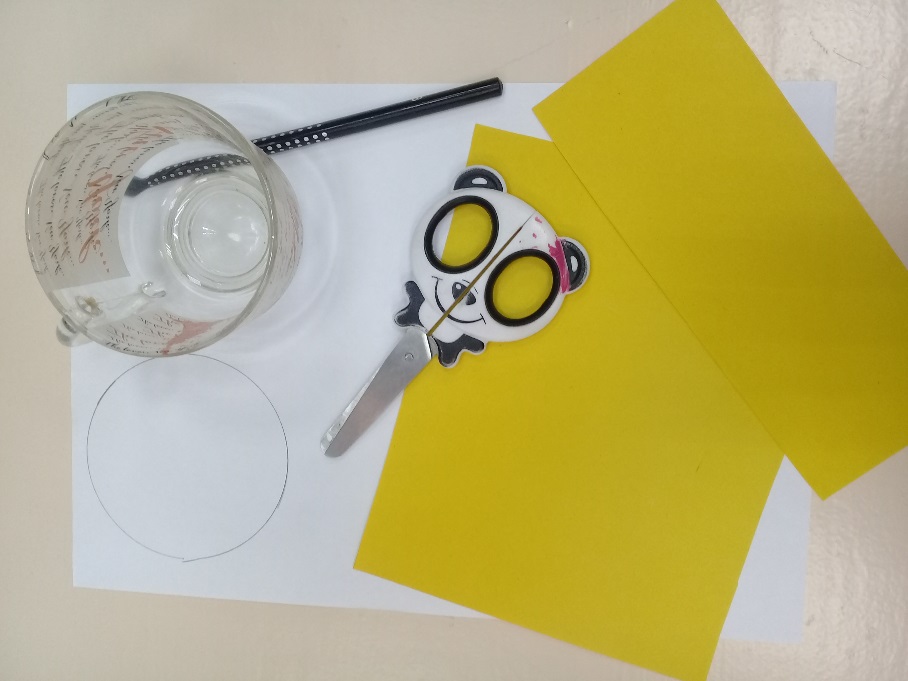 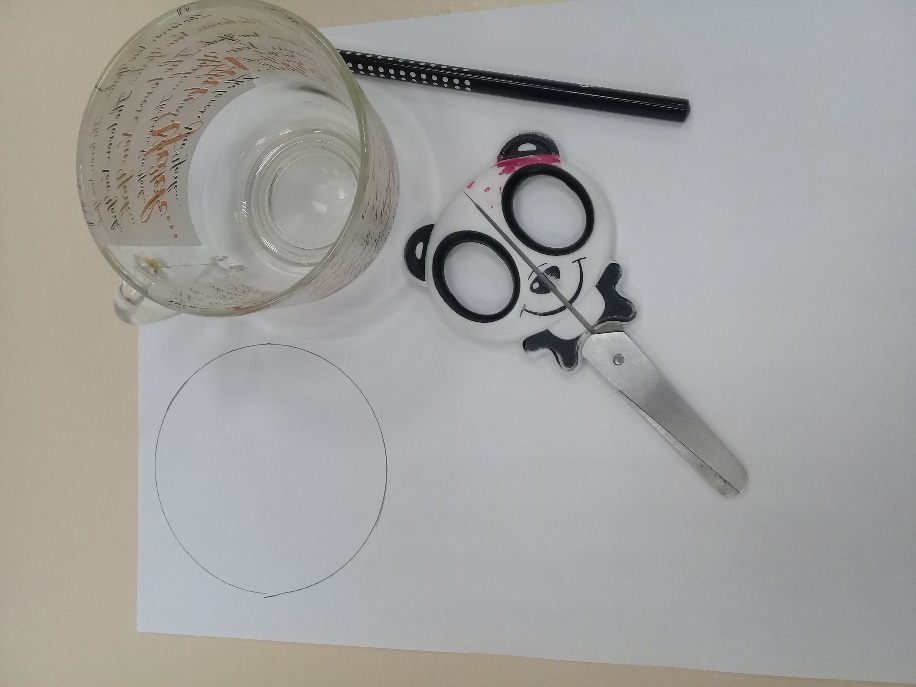 №1                                                     №2                                           №3
[Speaker Notes: Задание: Изготовление объёмной поделки из бумаги «Осьминог».]
Мастер – класс: «Осьминог»
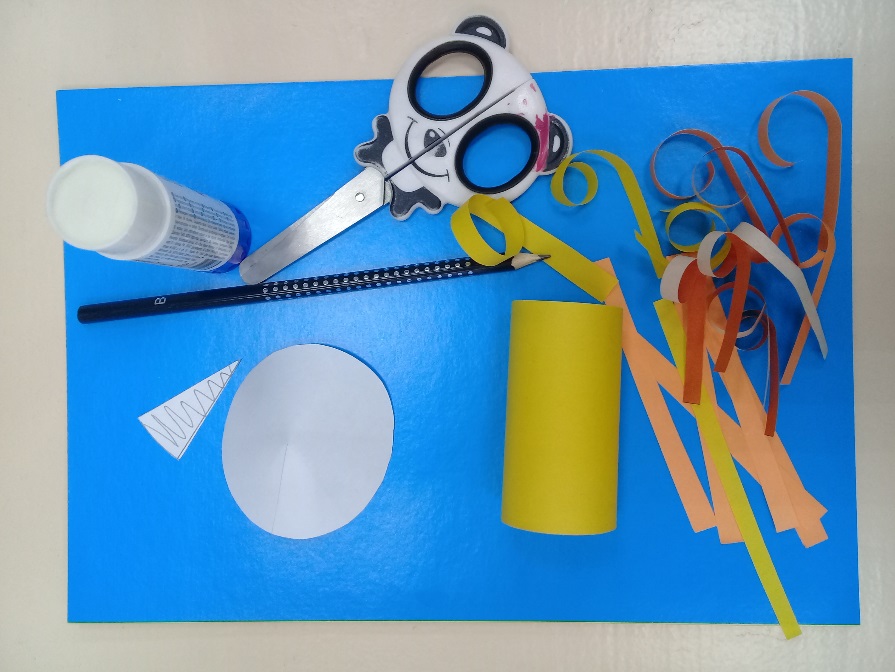 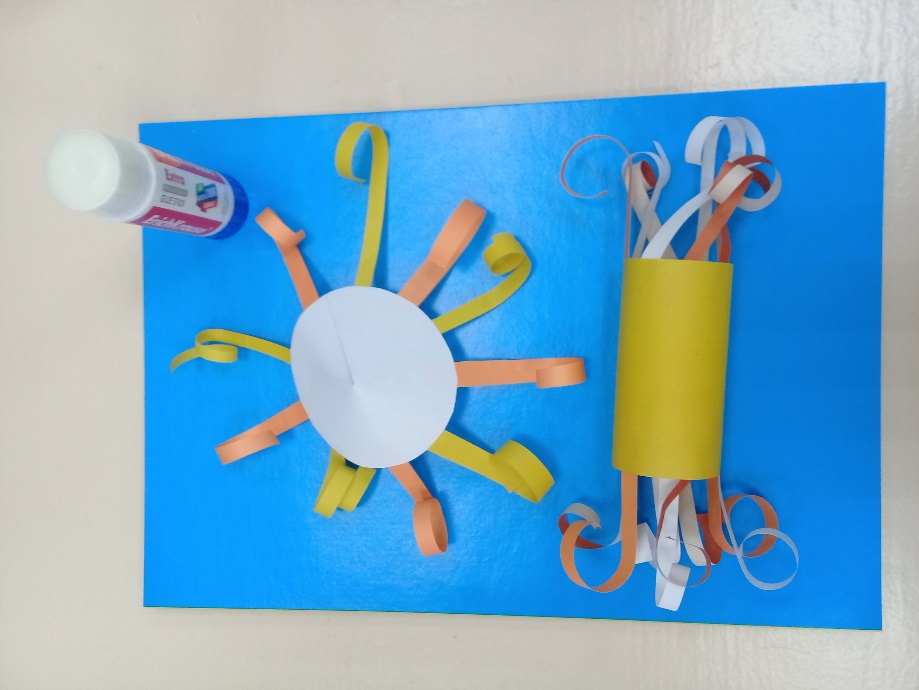 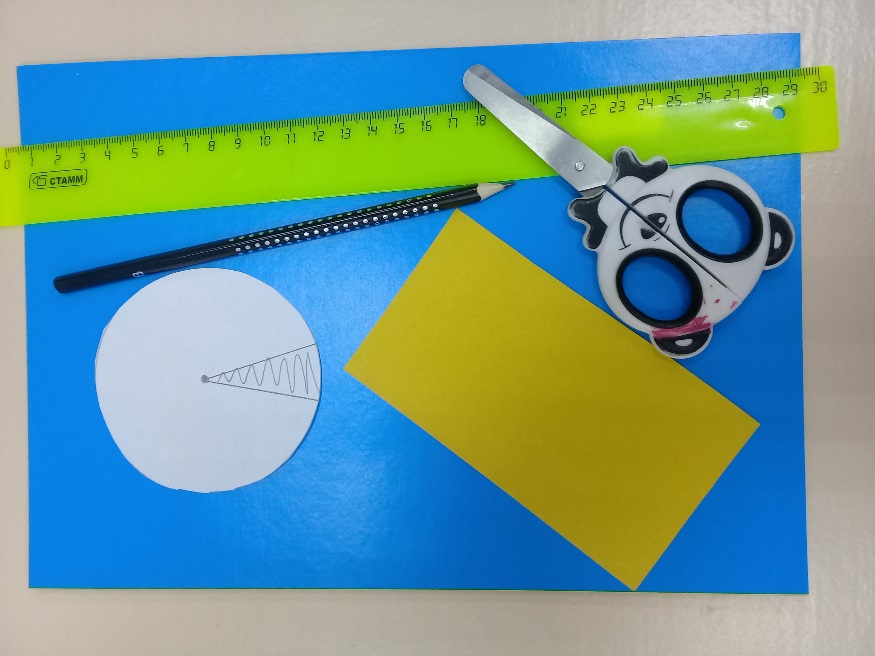 №4                                                                  №5                                       №6
Мастер – класс: «Осьминог»
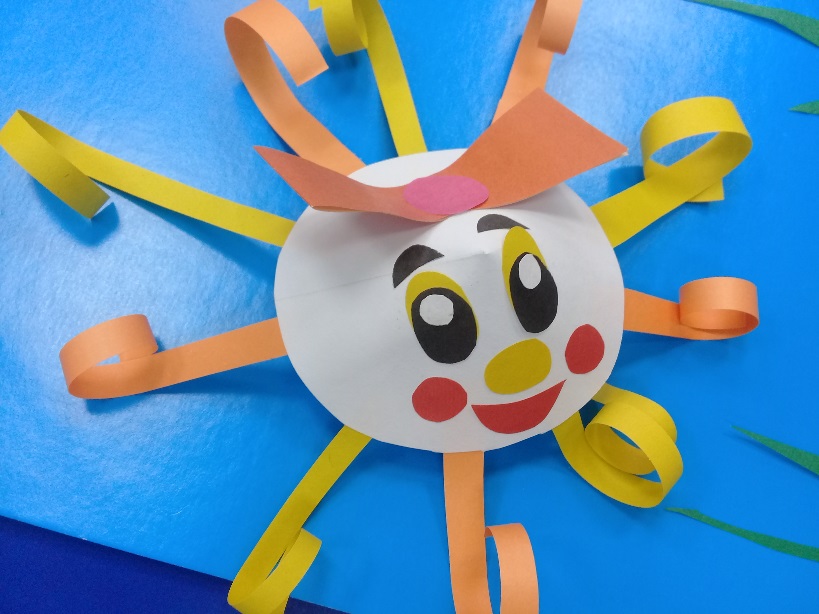 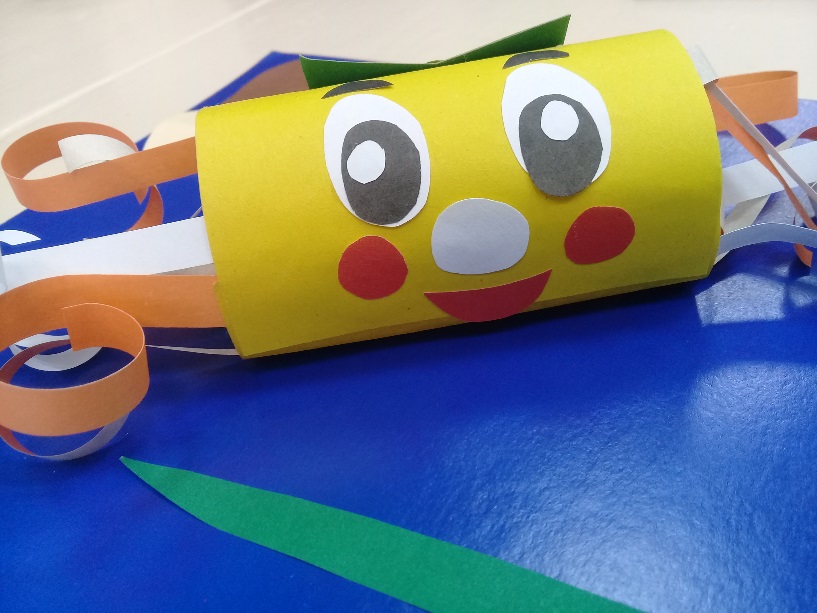 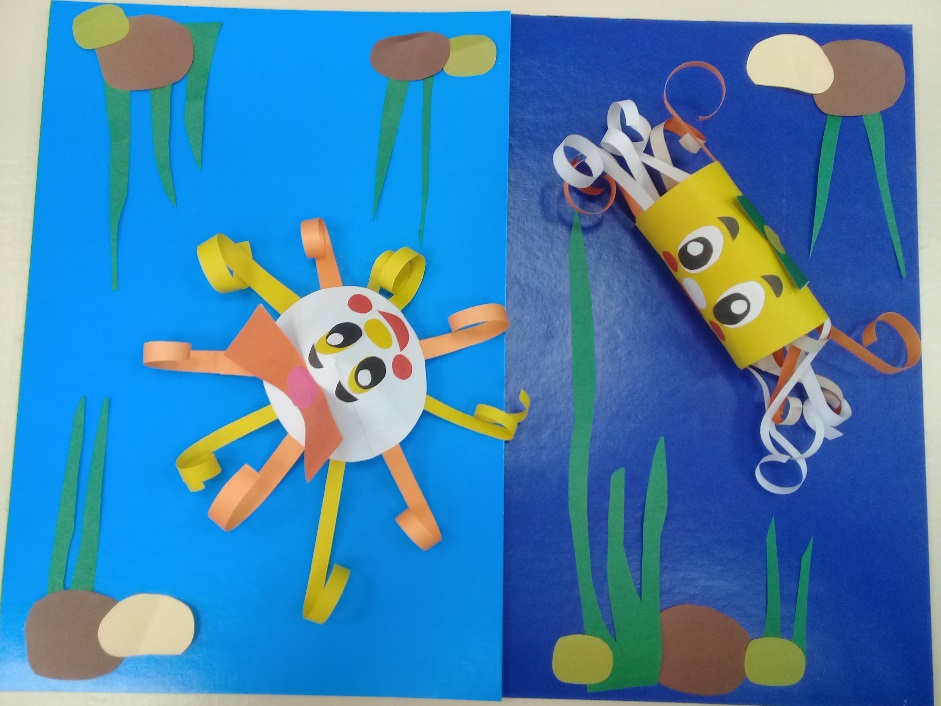 №7                                                                                                               №8
Мастер - класс: « Ёлка»  Задание: Изготовление поделки в технике оригами: «Ёлка».
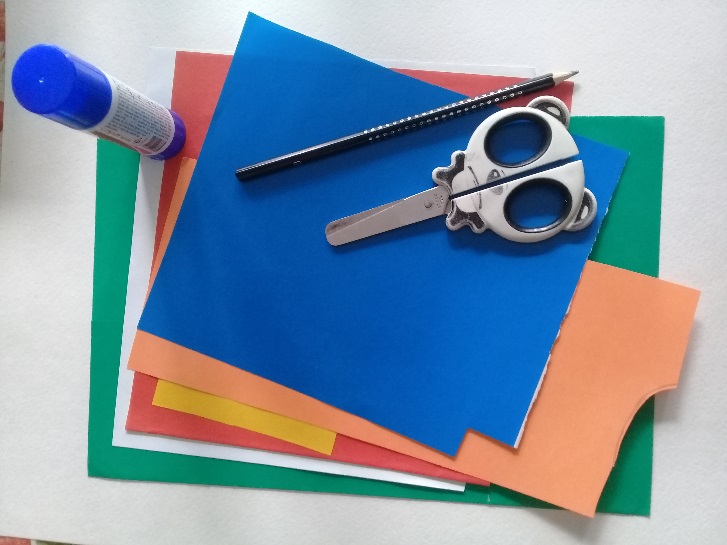 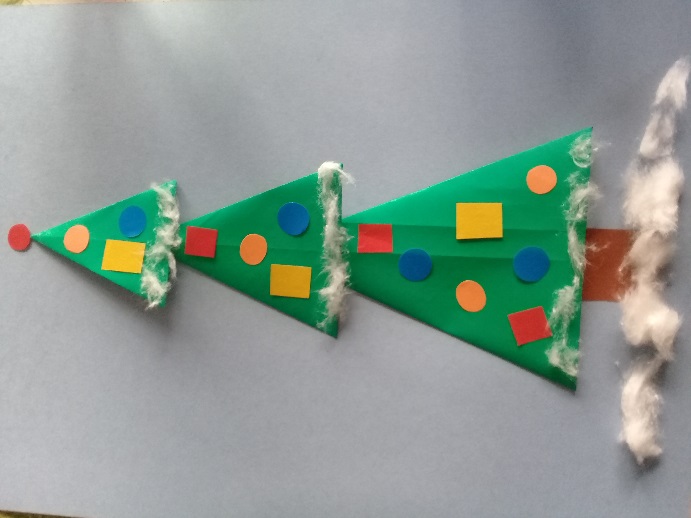 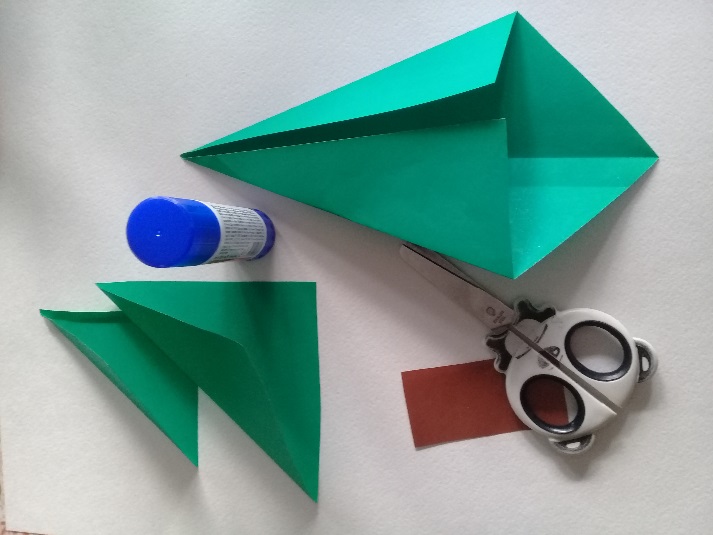 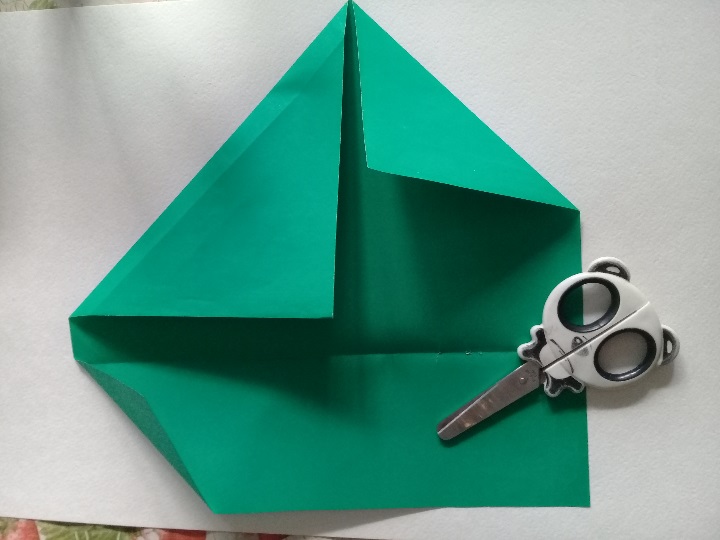 [Speaker Notes: №1                                    №2                             №3                                №4]
Мастер – класс: «Снежинка»
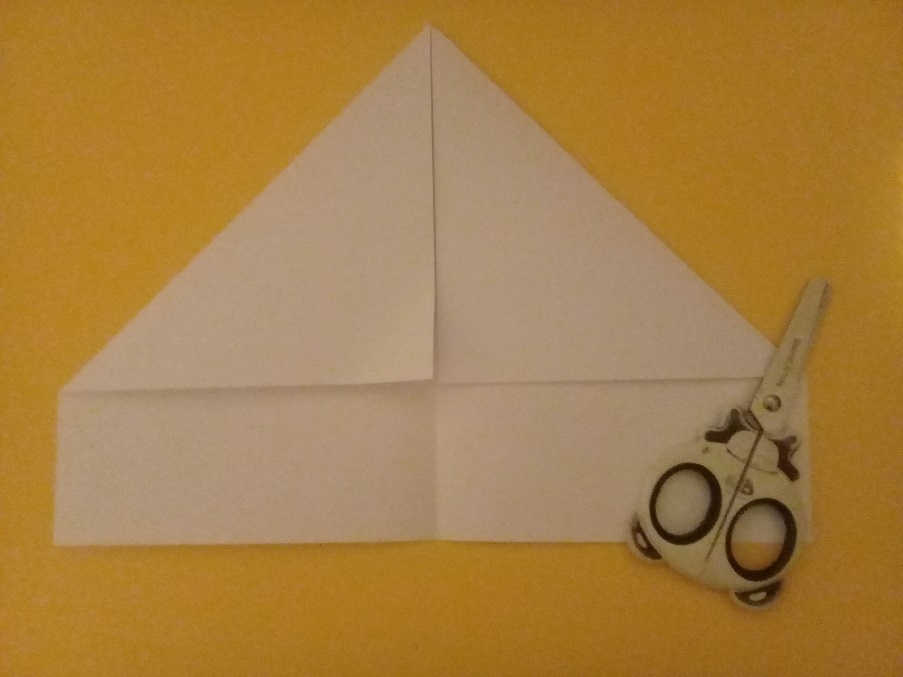 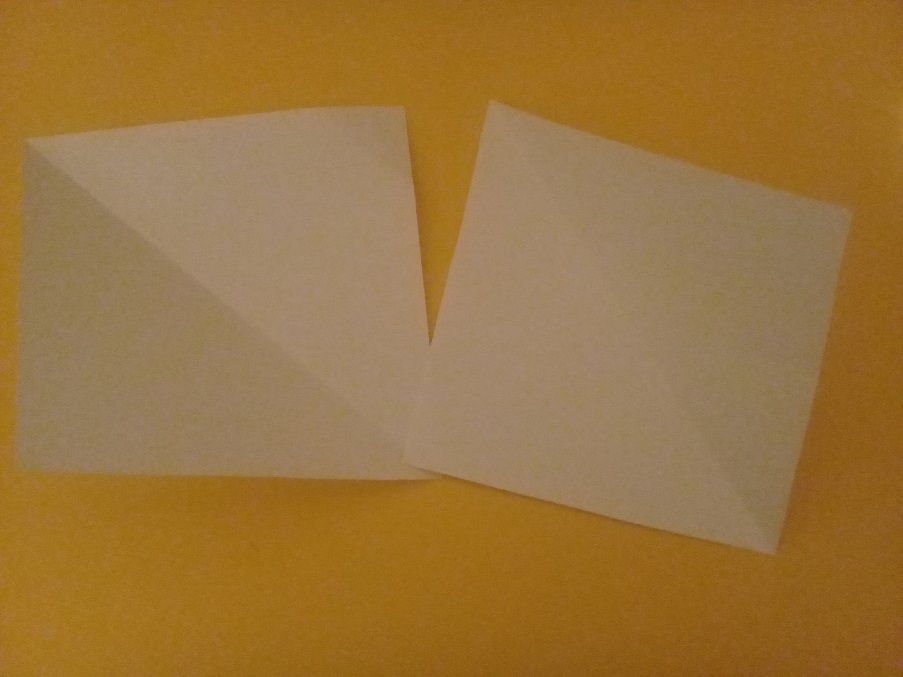 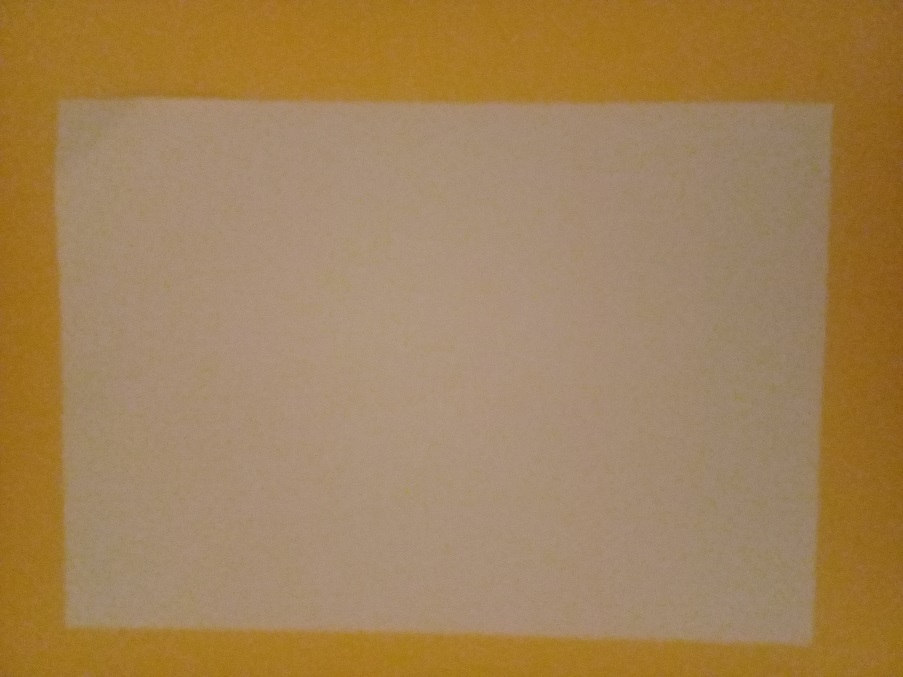 №1                                                          №2                                          №3
[Speaker Notes: Задание:  Изготовление объёмной поделки из бумаги: «Снежинка».]
Мастер – класс: «Снежинка»
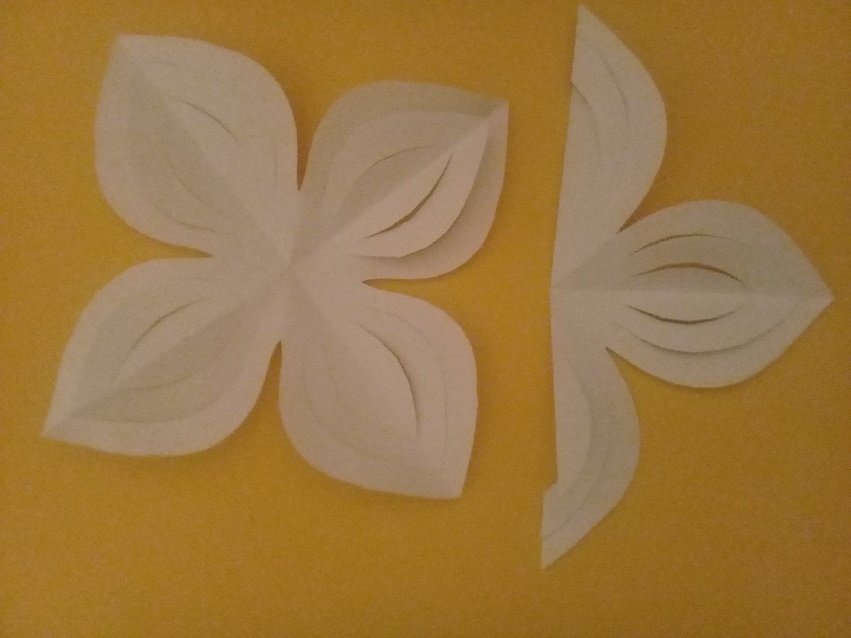 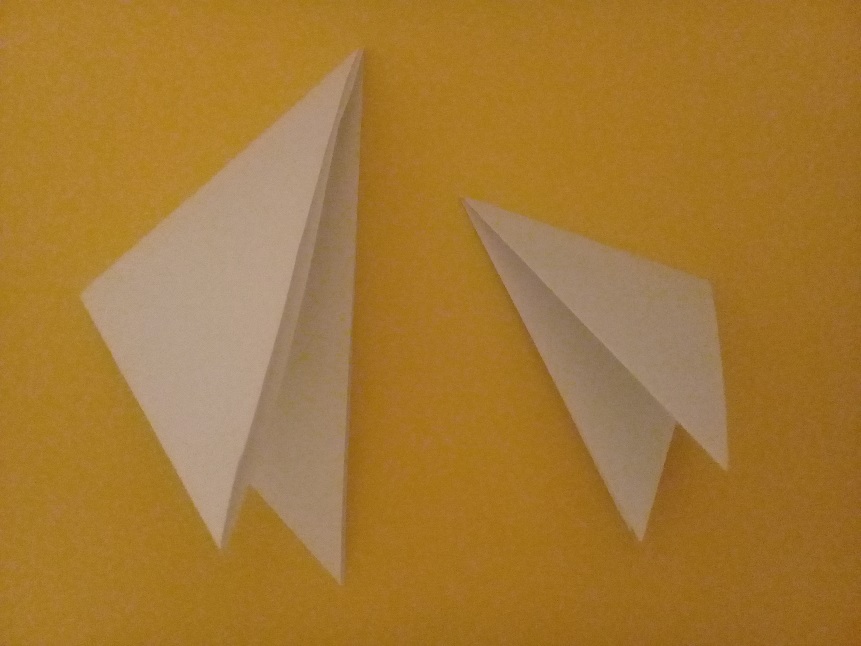 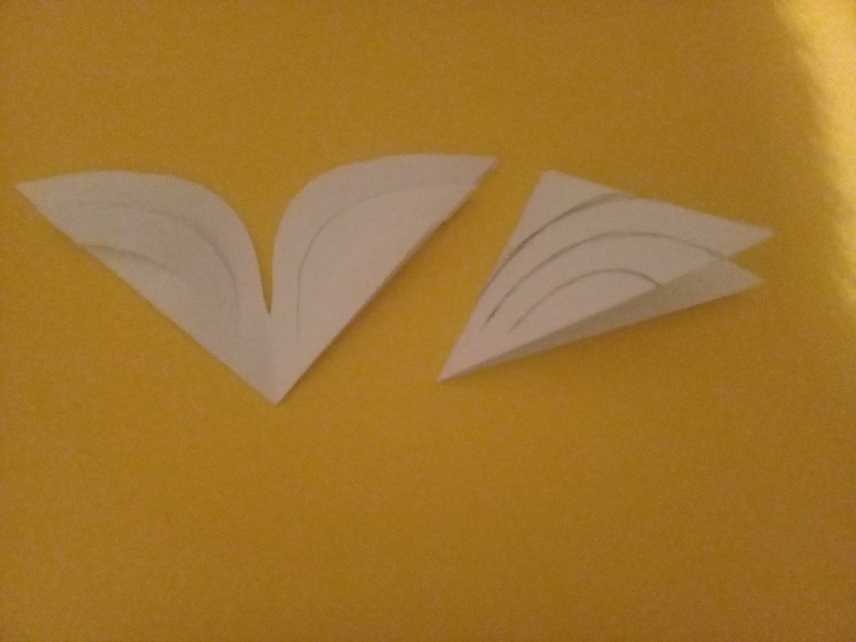 №4                                                             №5                                                 №6
Мастер – класс: «Снежинка»
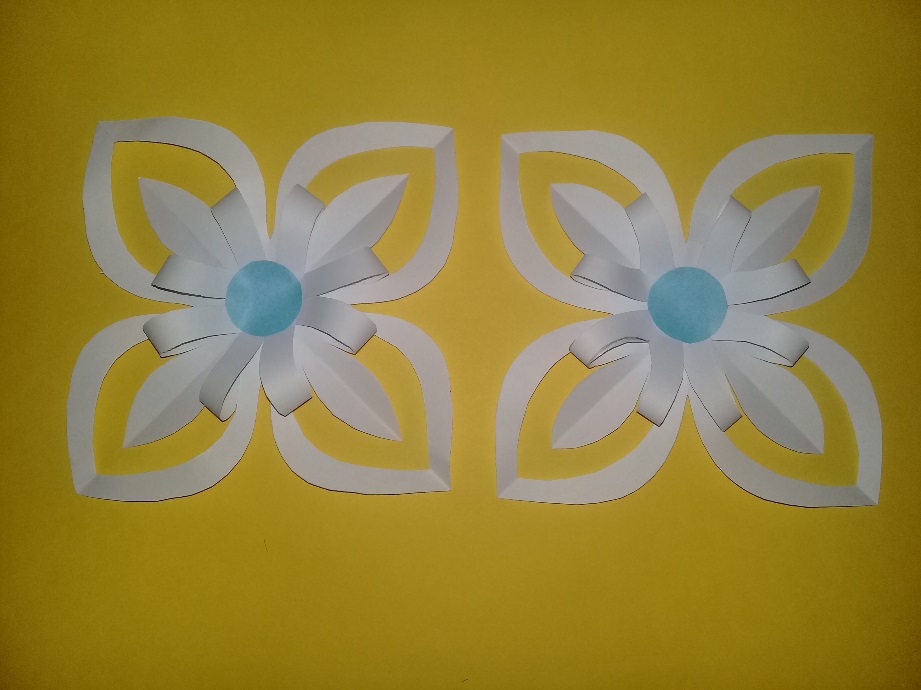 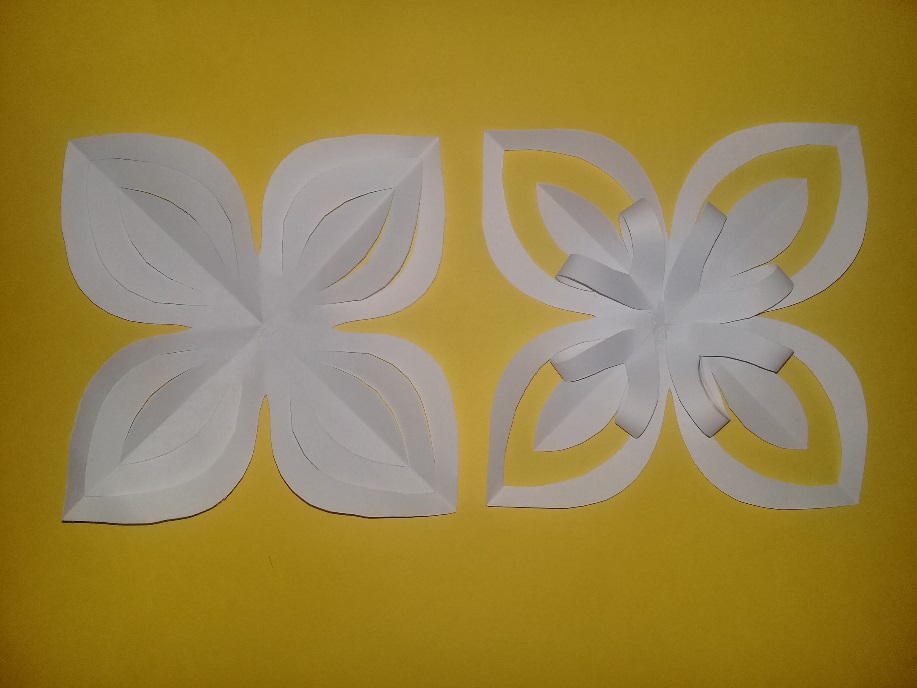 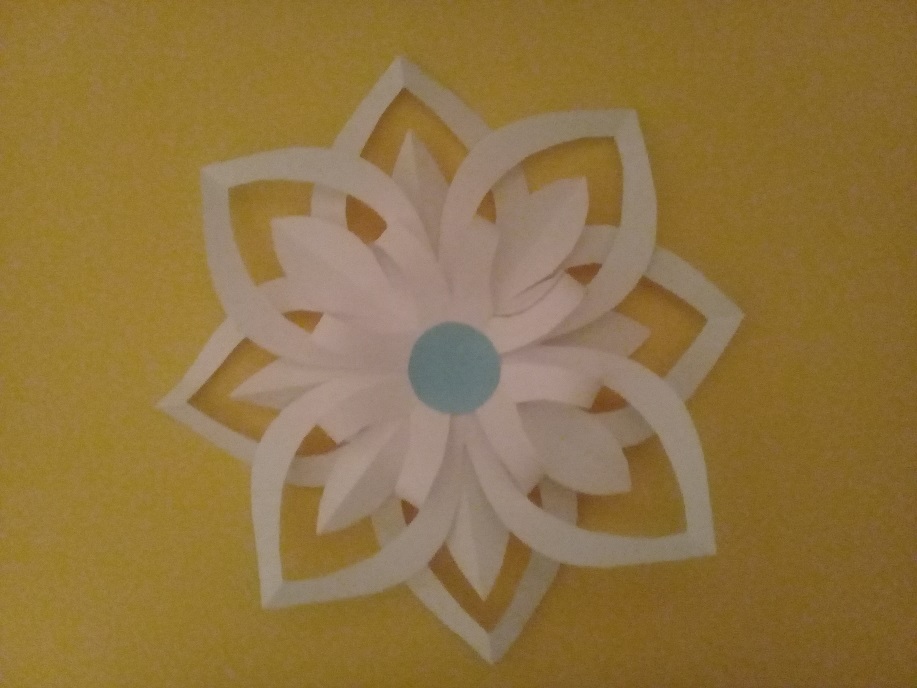 №7                                                                   №8                                        №9
Мастер – класс: «Новогодняя подвеска»
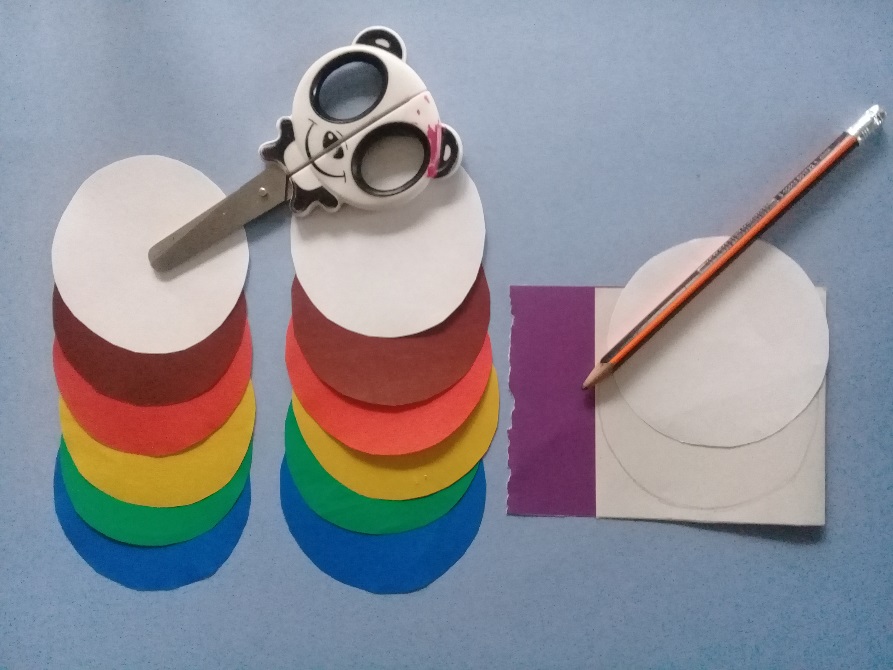 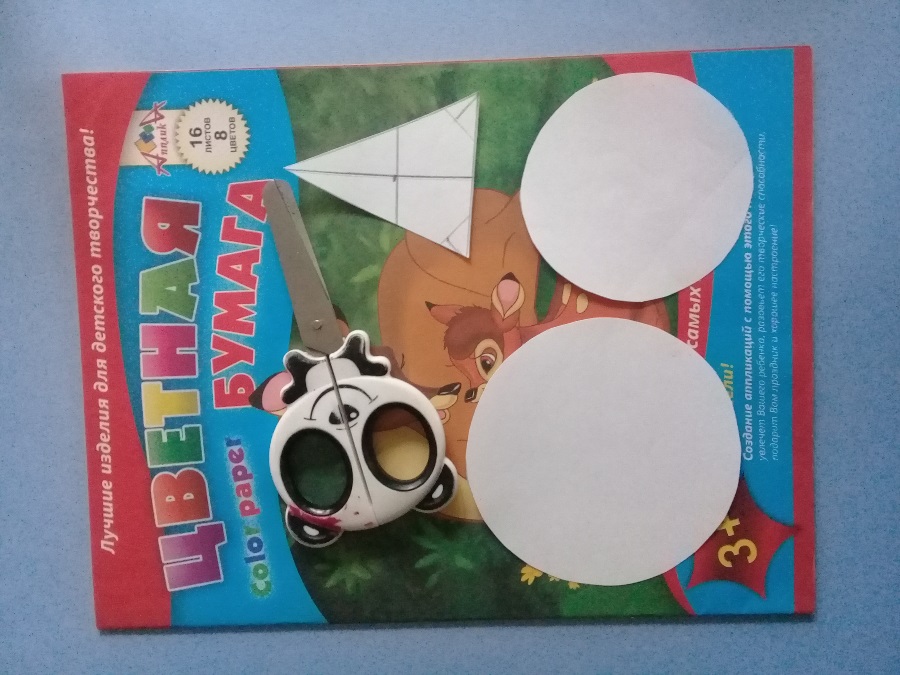 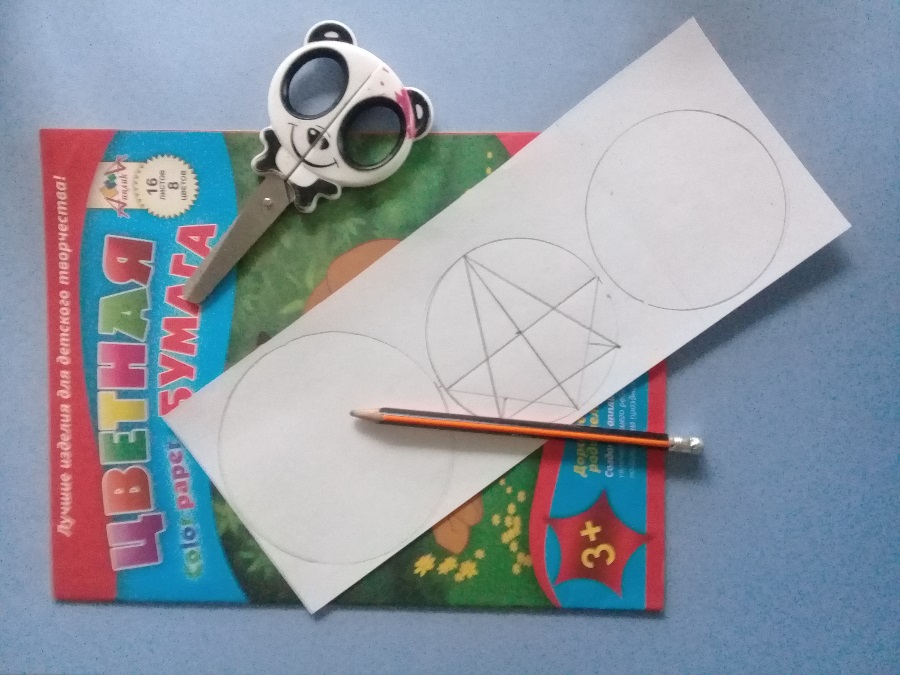 №1                                                                 №2                                                   №3
[Speaker Notes: Задание: Изготовление поделки из бумаги: «Новогодняя подвеска».]
Мастер – класс: «Новогодняя подвеска»
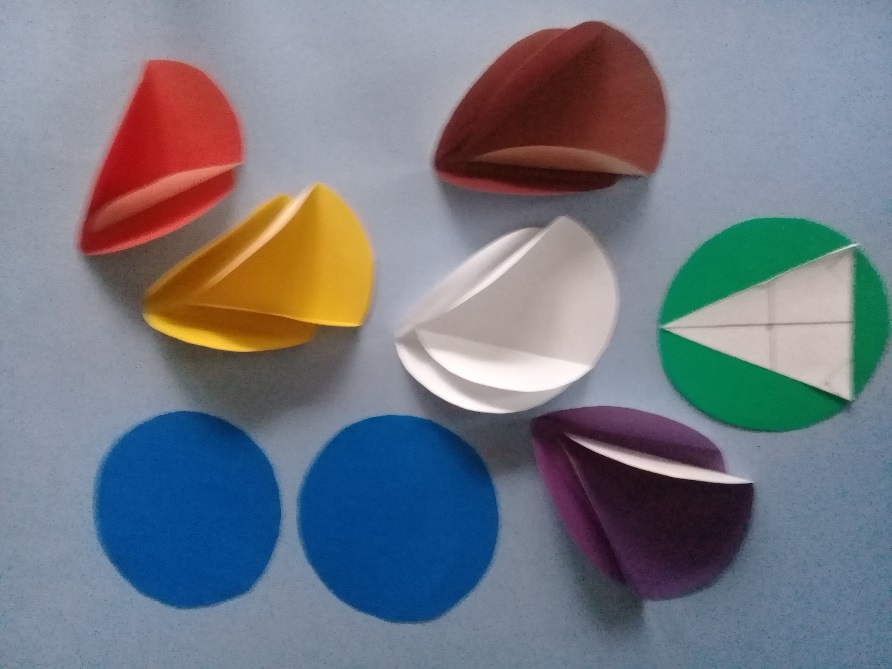 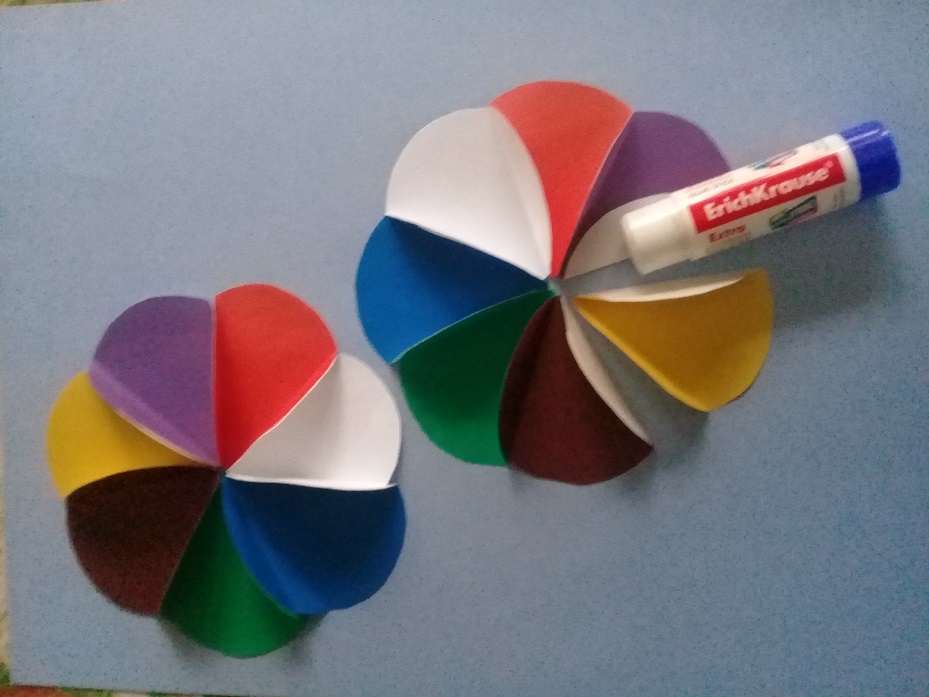 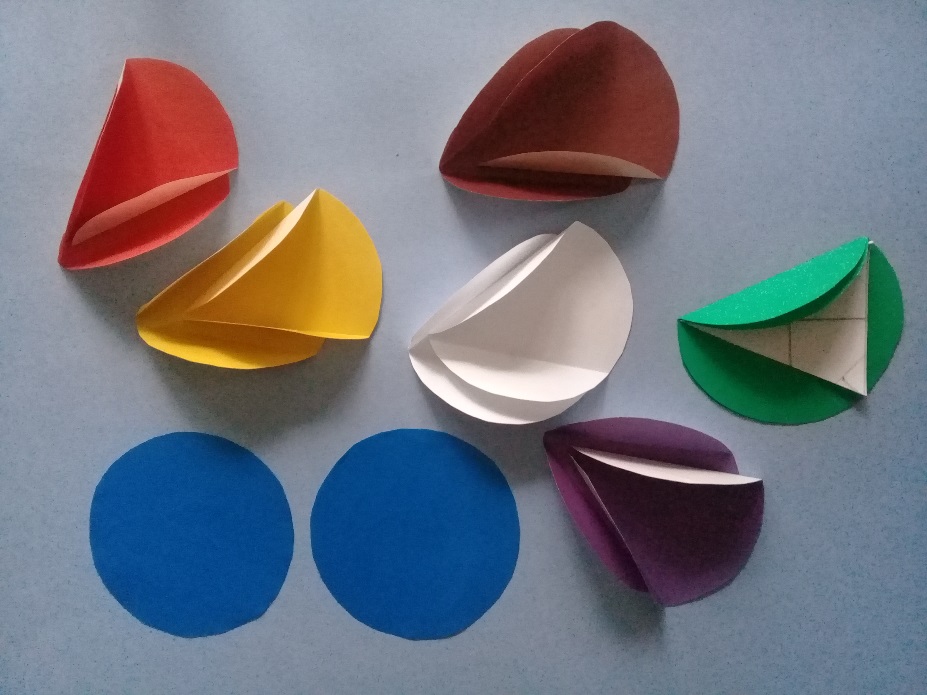 №4                                                            №5                                                №6
Мастер – класс: «Новогодняя подвеска»
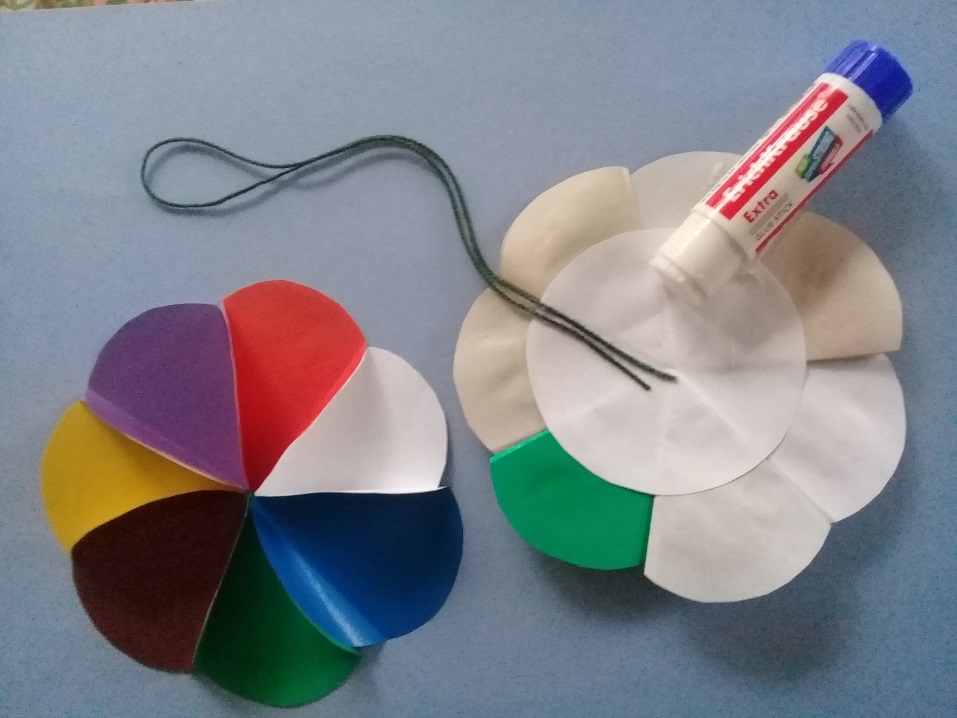 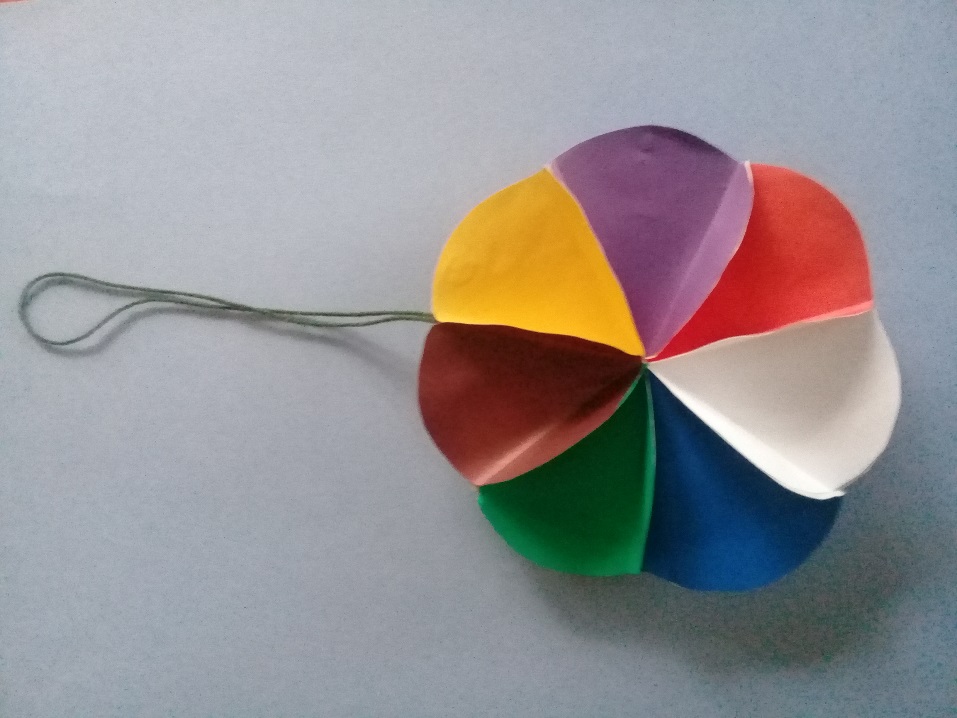 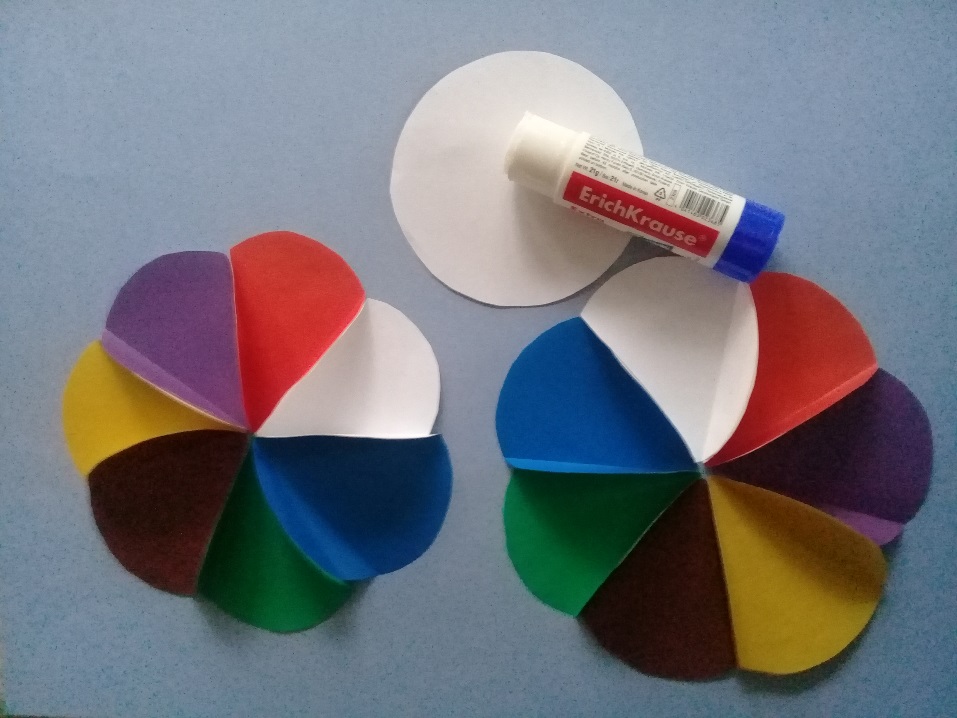 №7                                                                        №8                                       №9
Мастер - класс: «Символ года»
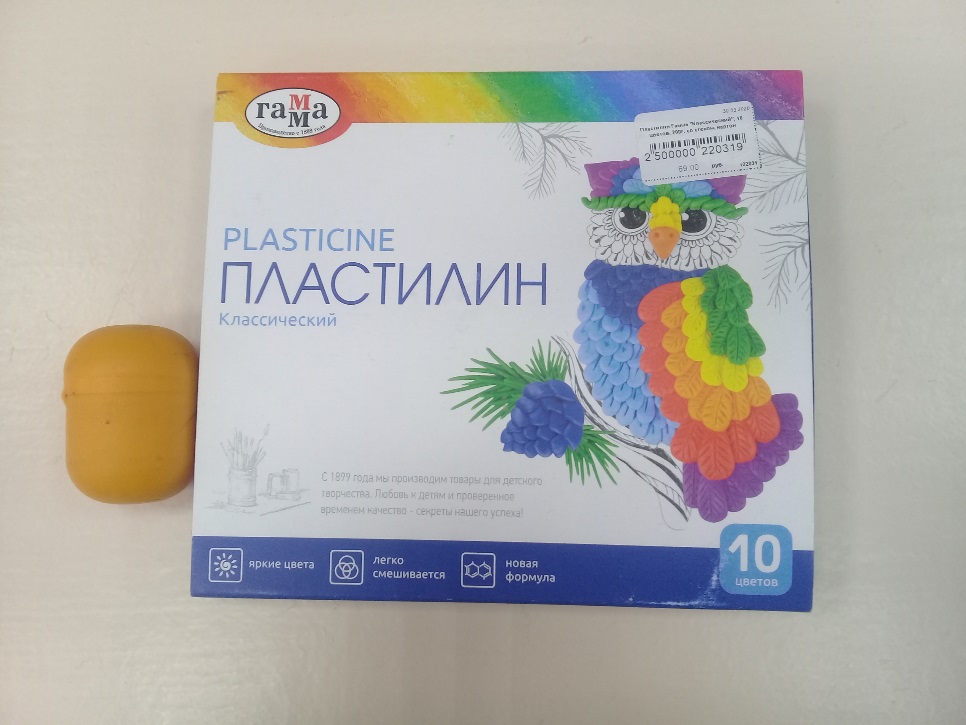 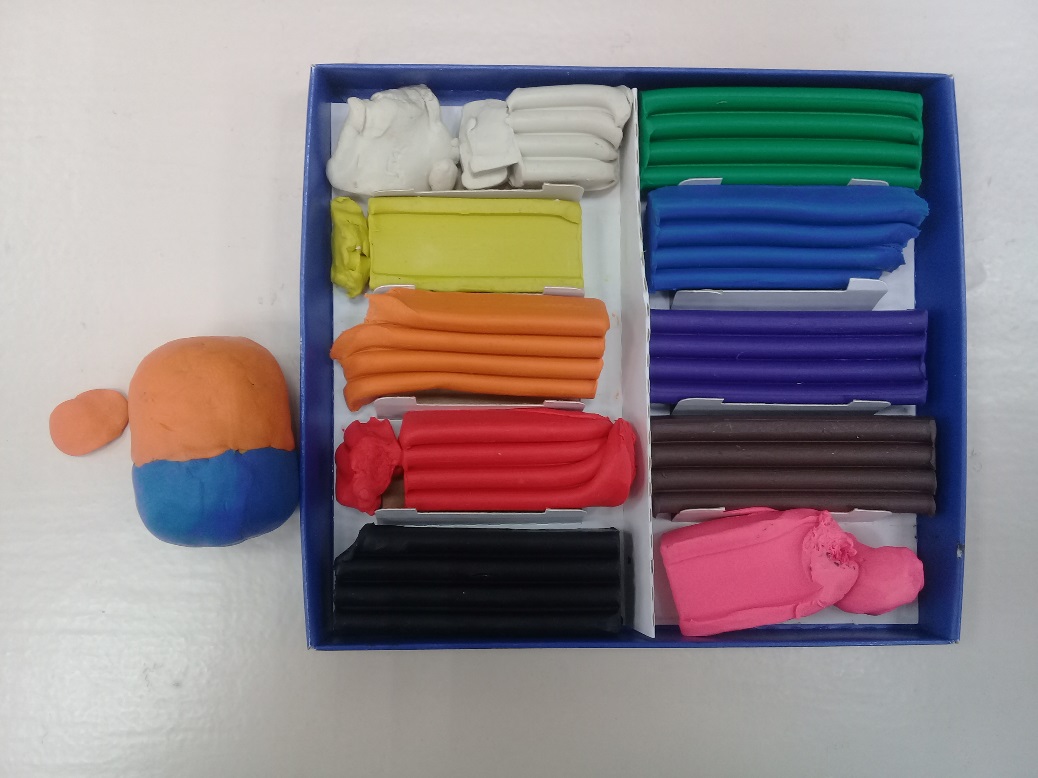 №1                                                                                         №2
[Speaker Notes: Задание:  Изготовление поделки из ячейки от киндера: сюрприза и пластилина «Символ года» .]
Мастер – класс: «Символ года»
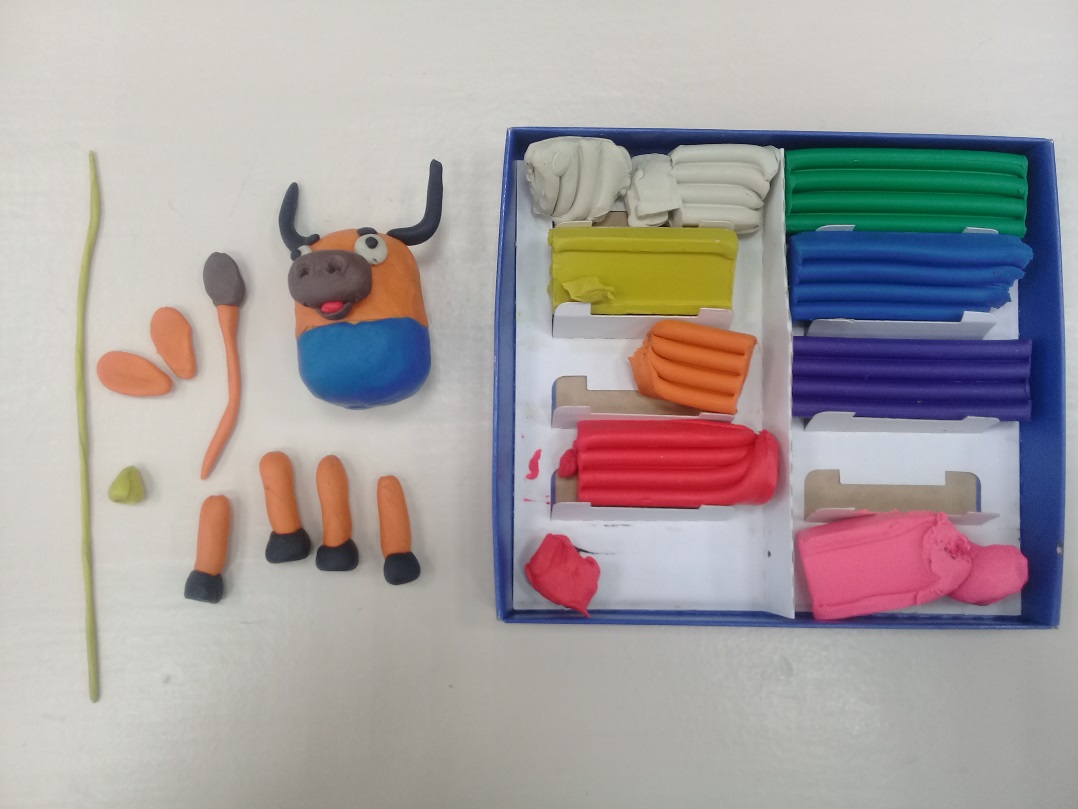 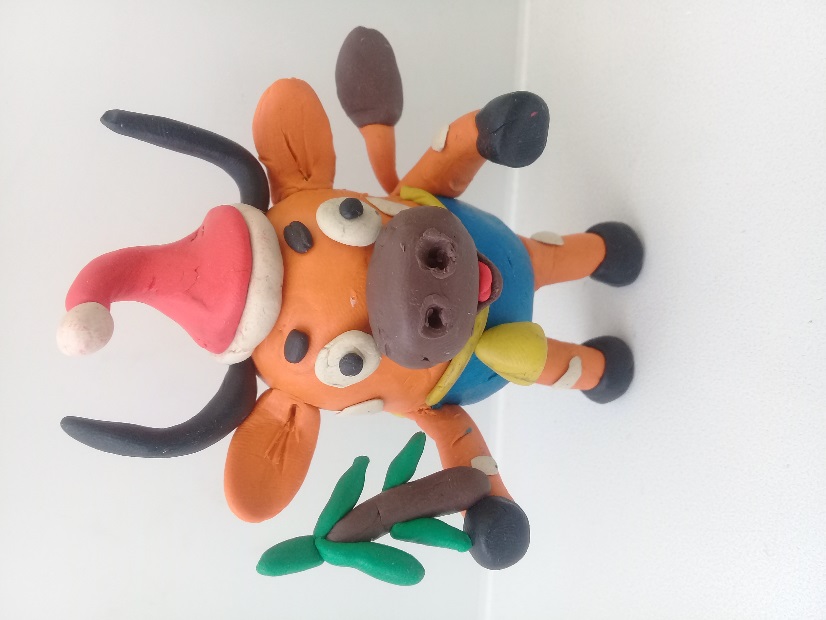 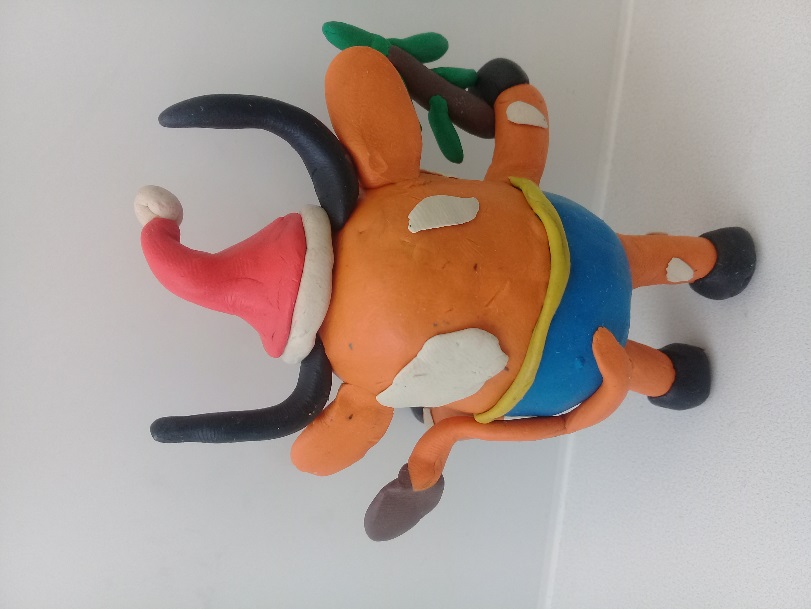 №3                                                                         №4                                              №5
Мастер - класс: «Символ года»
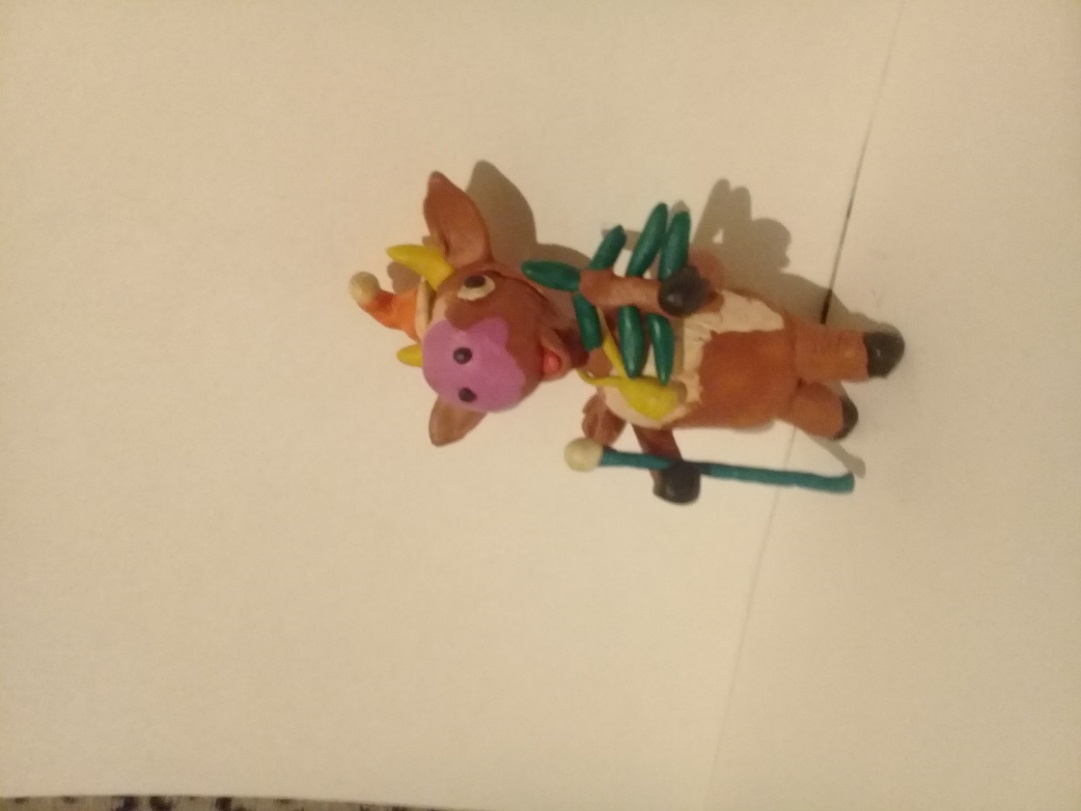 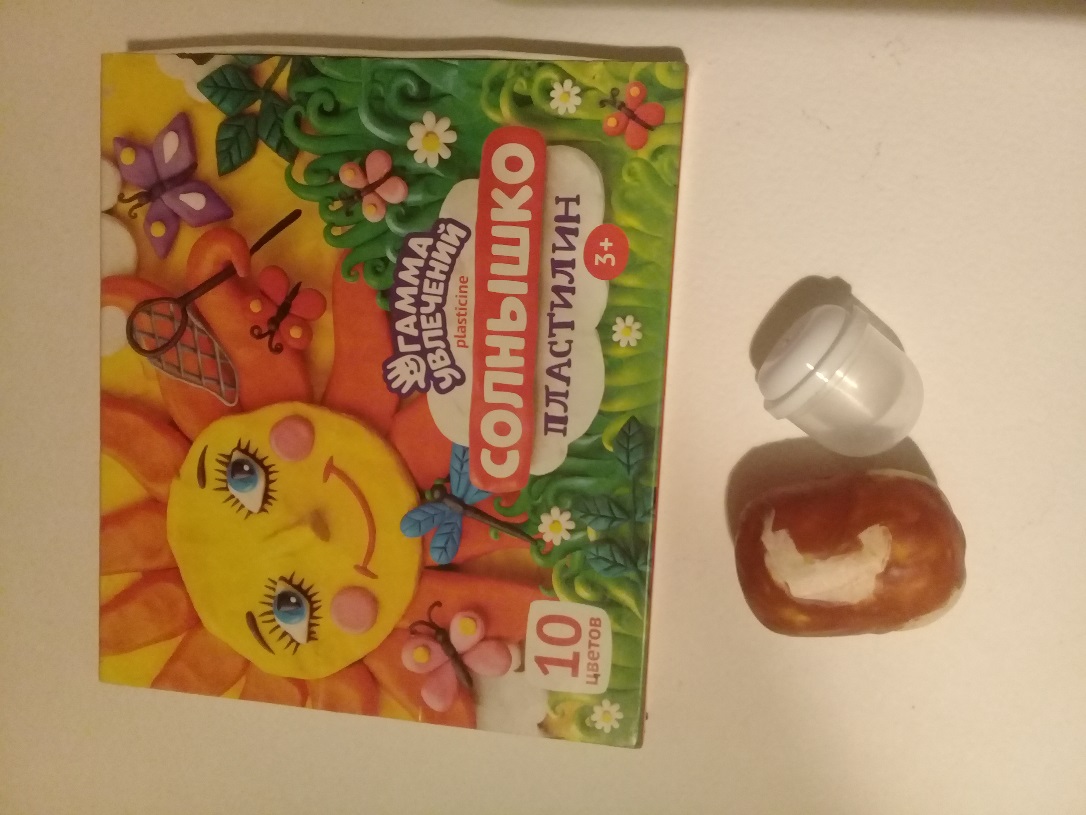 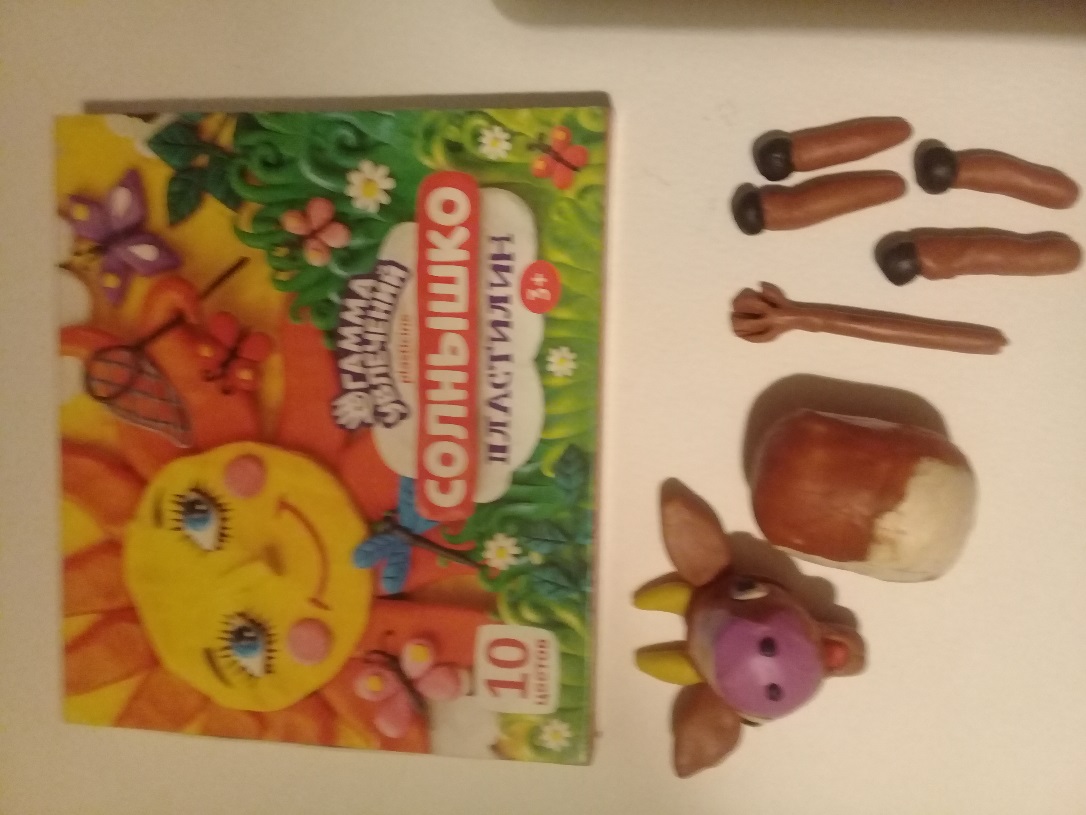 №1                                                         №2                                               №3
Мастер - класс: «Дерево зимой»
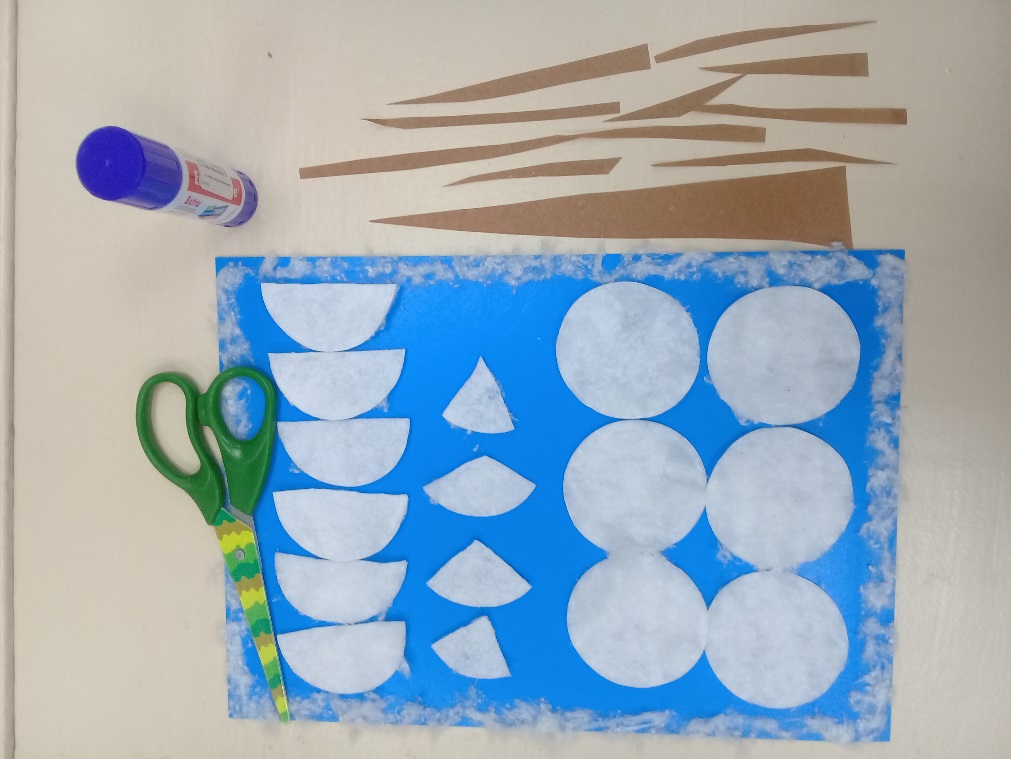 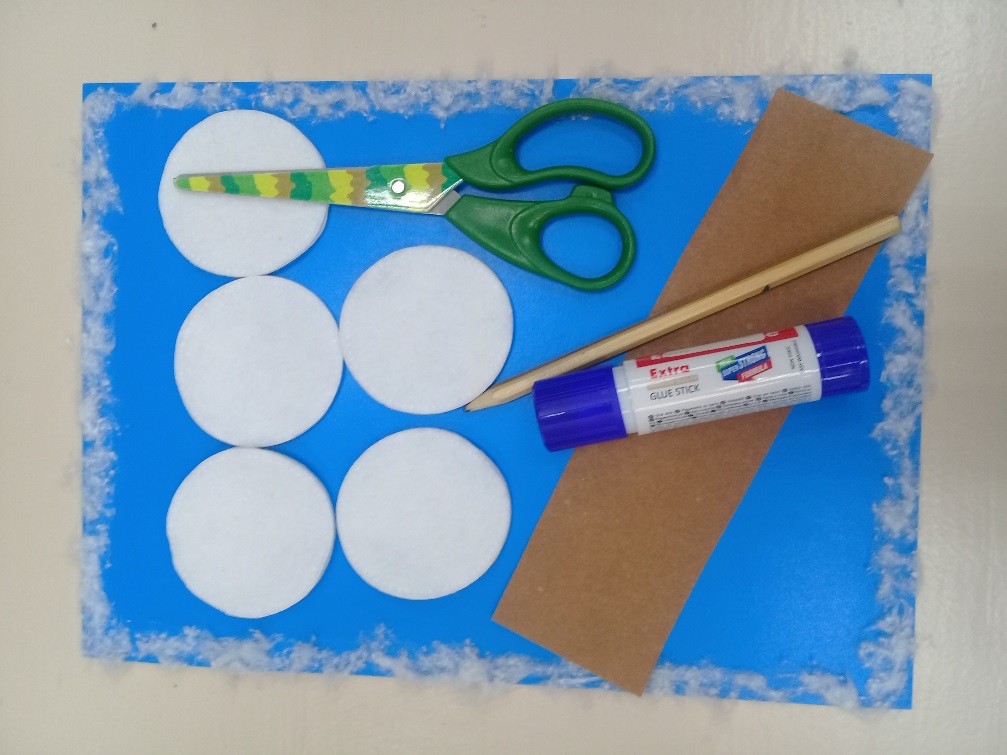 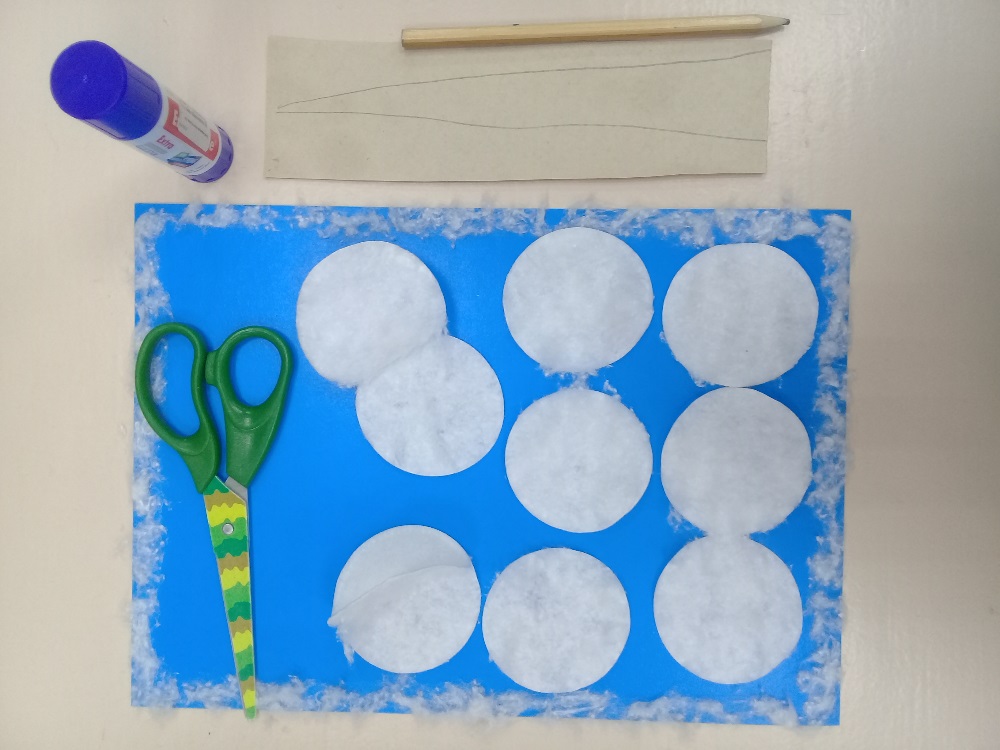 №1                                                       №2                                                      №3
[Speaker Notes: Задание: Изготовление панно «Дерево зимой» в технике аппликация из ватных дисков.]
Мастер - класс: «Дерево зимой»
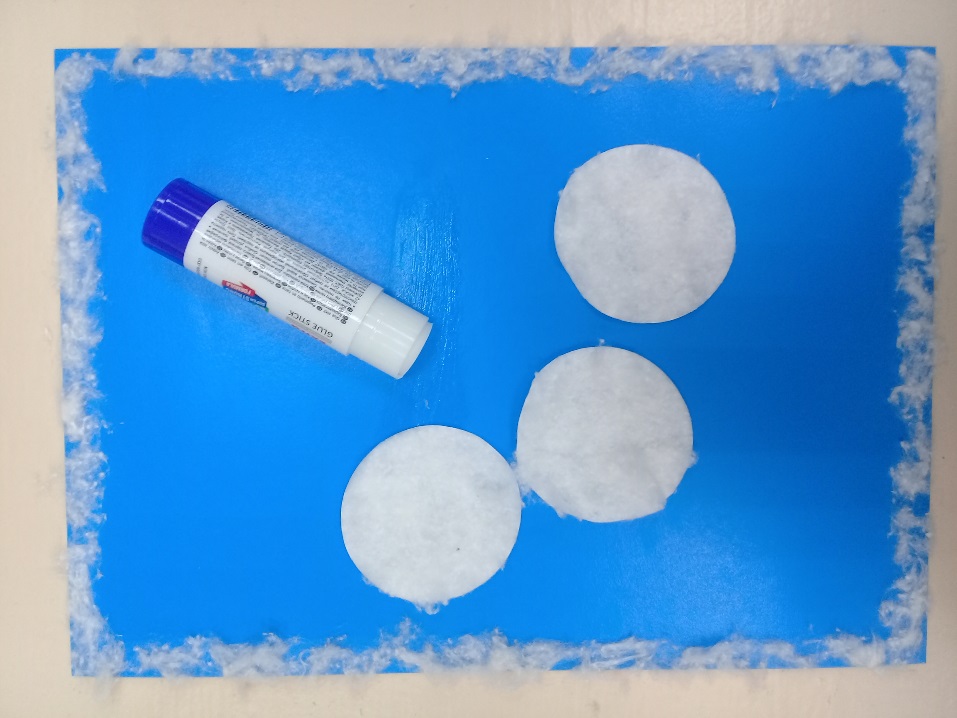 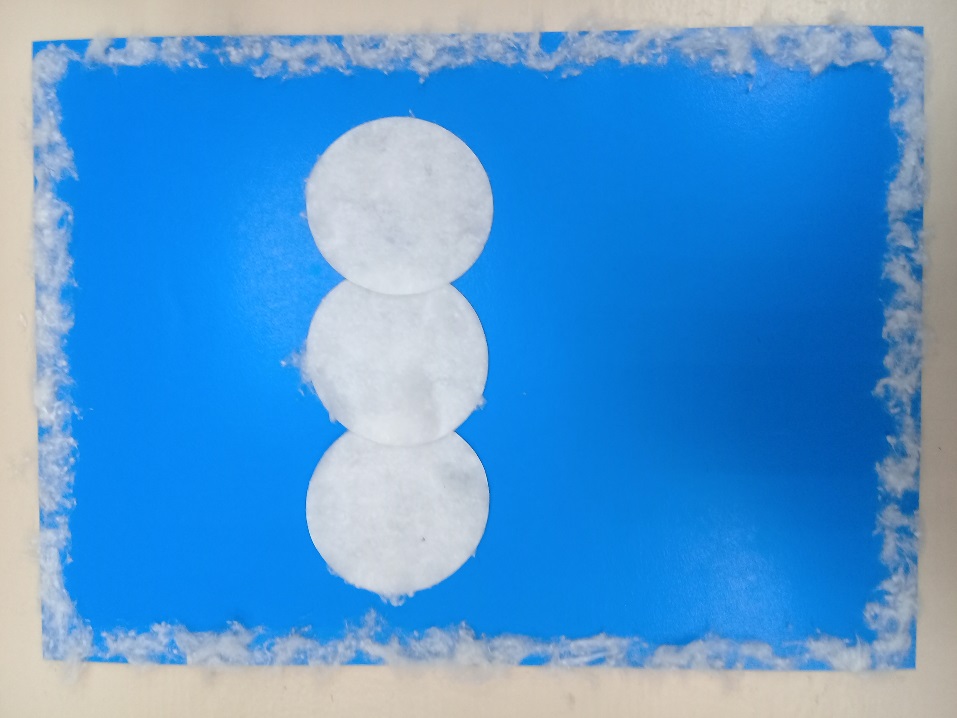 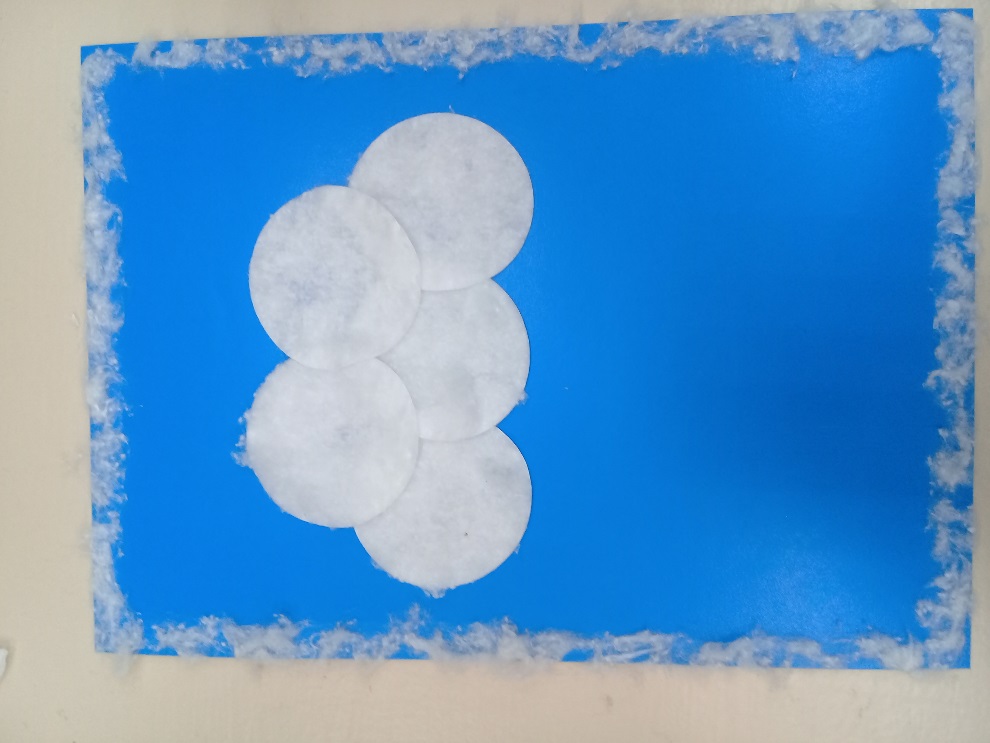 №4                                                  №5                                                    №6
Мастер –класс: «Дерево зимой»
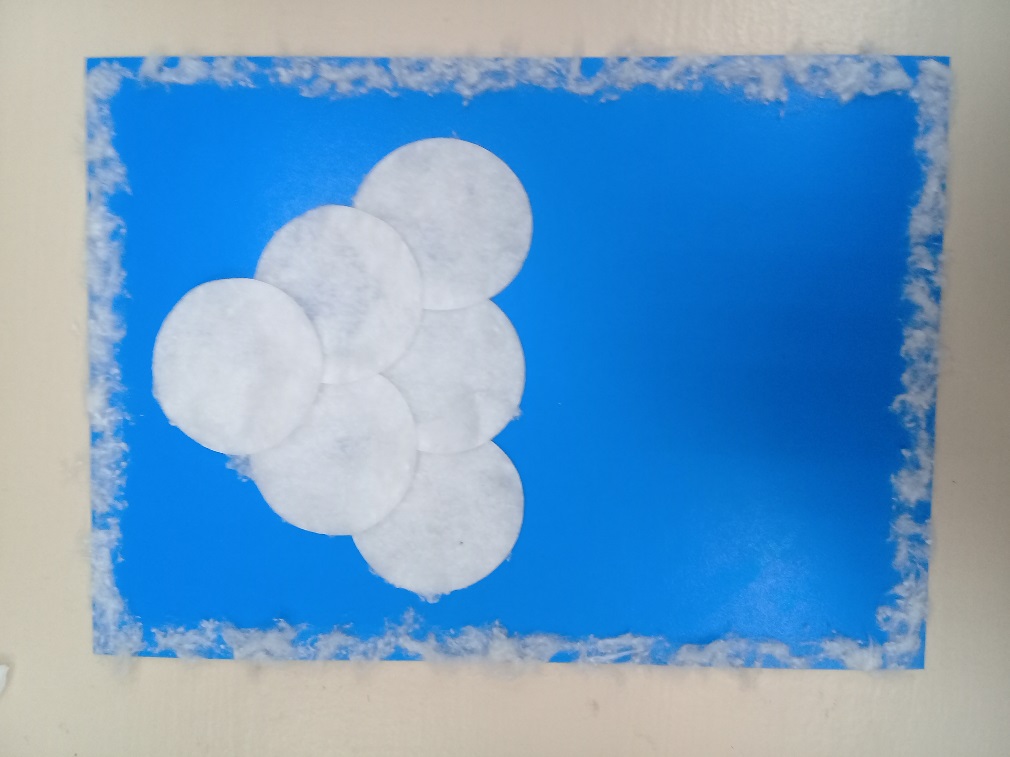 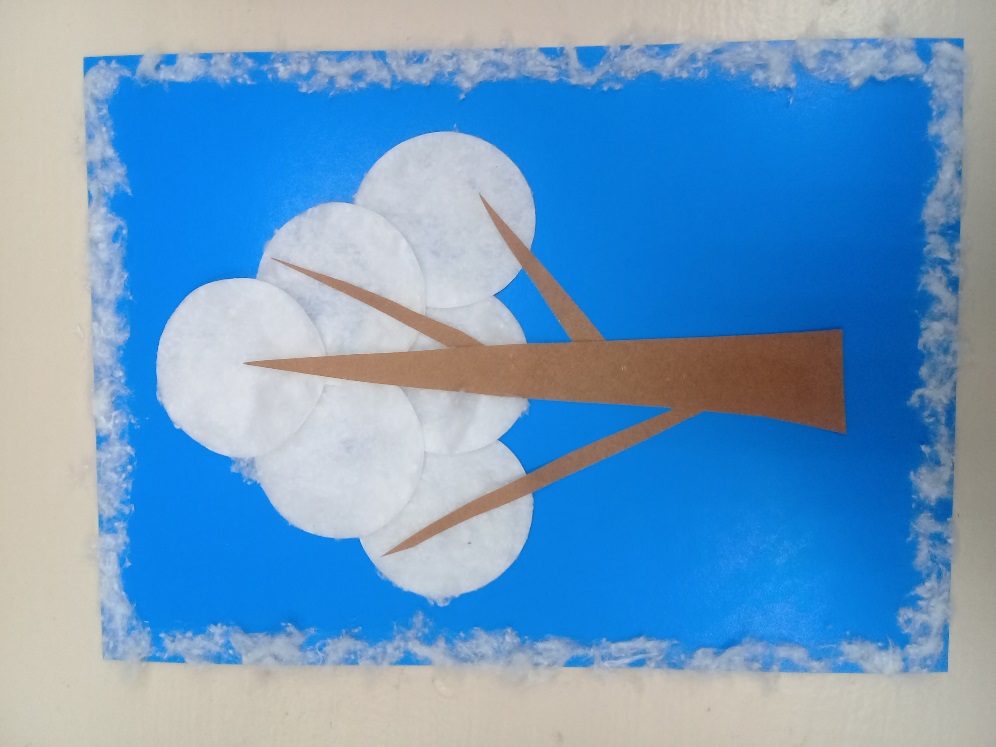 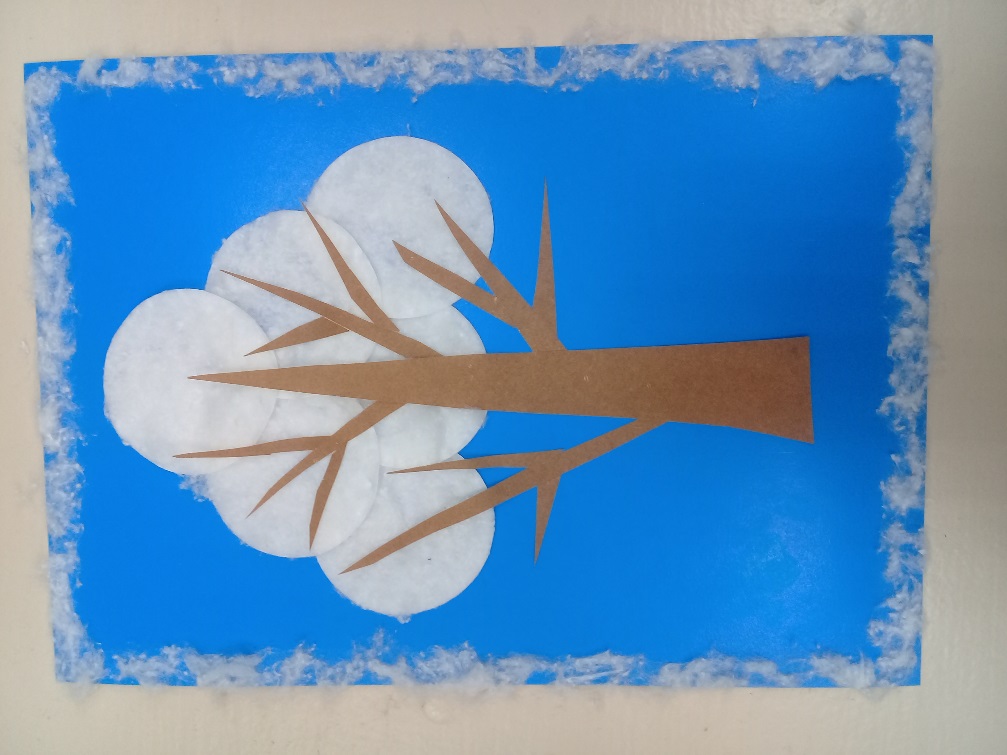 №7                                                            №8                                                №9
Мастер- класс: «Дерево зимой»
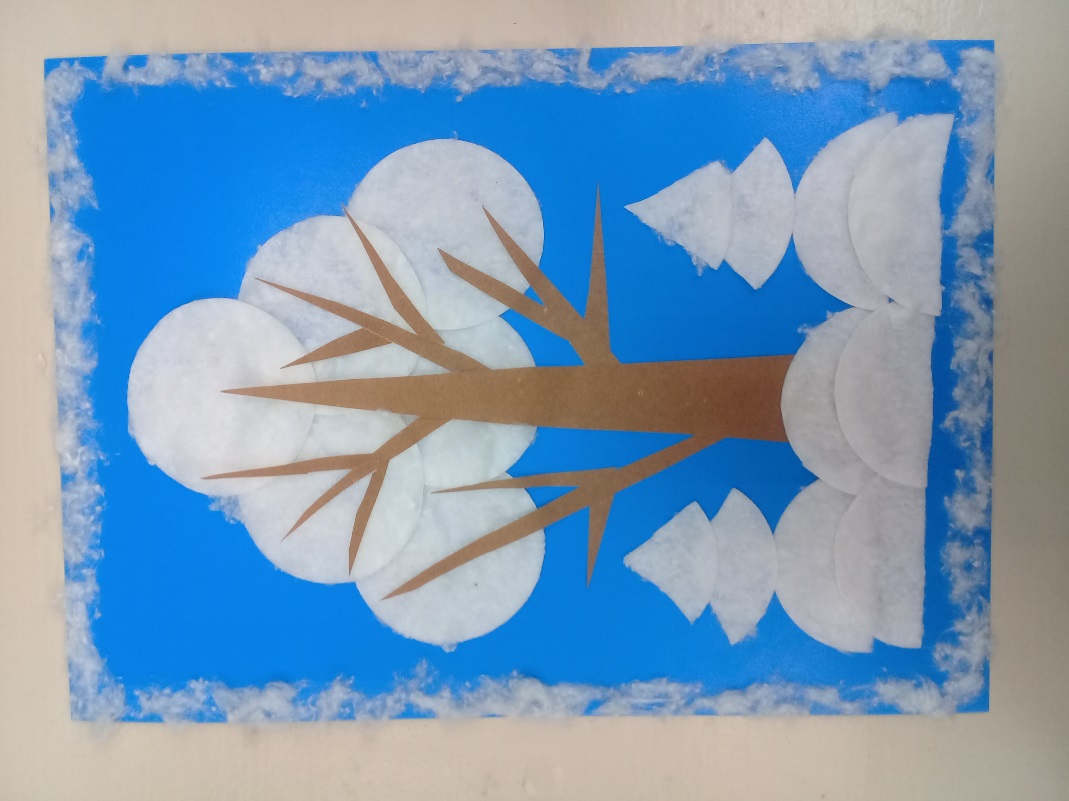 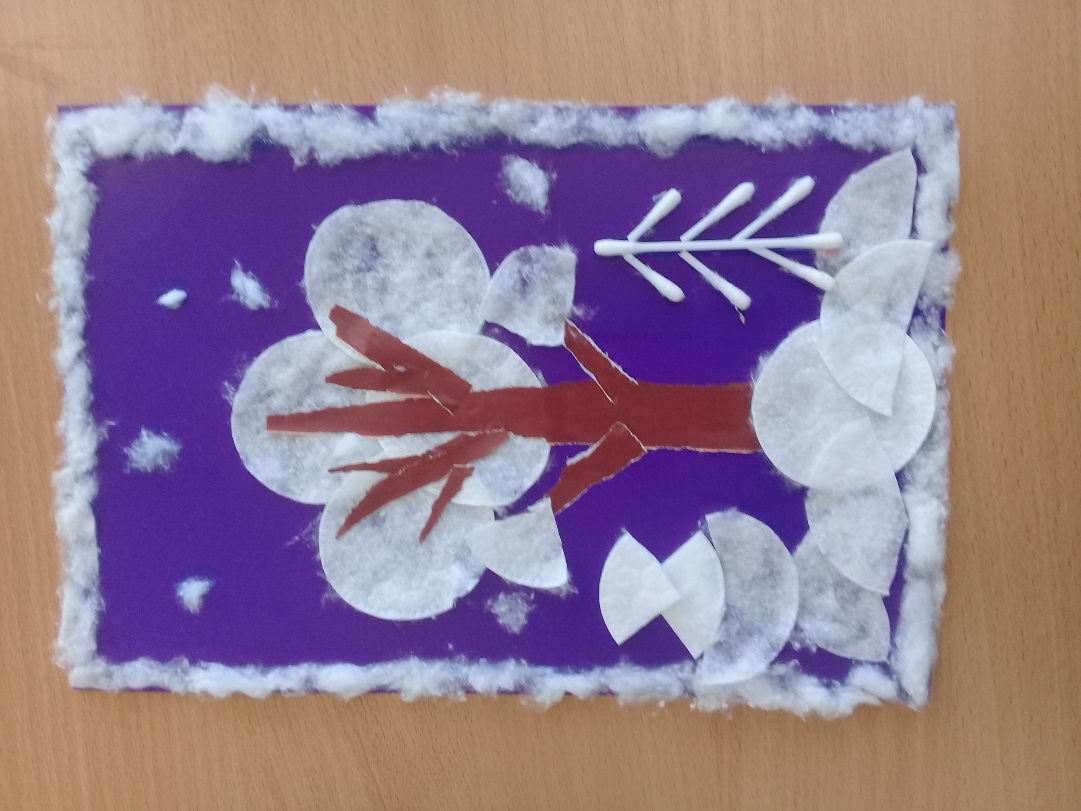 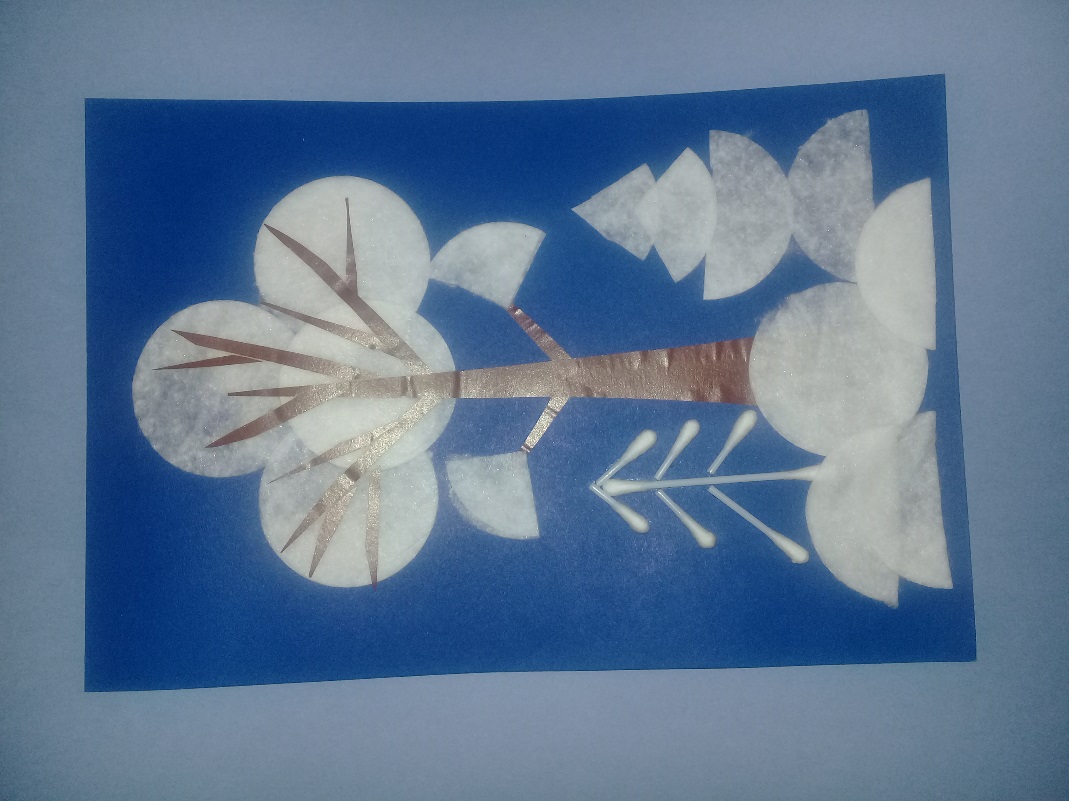 №10
Мастер – класс: «Самолёт»
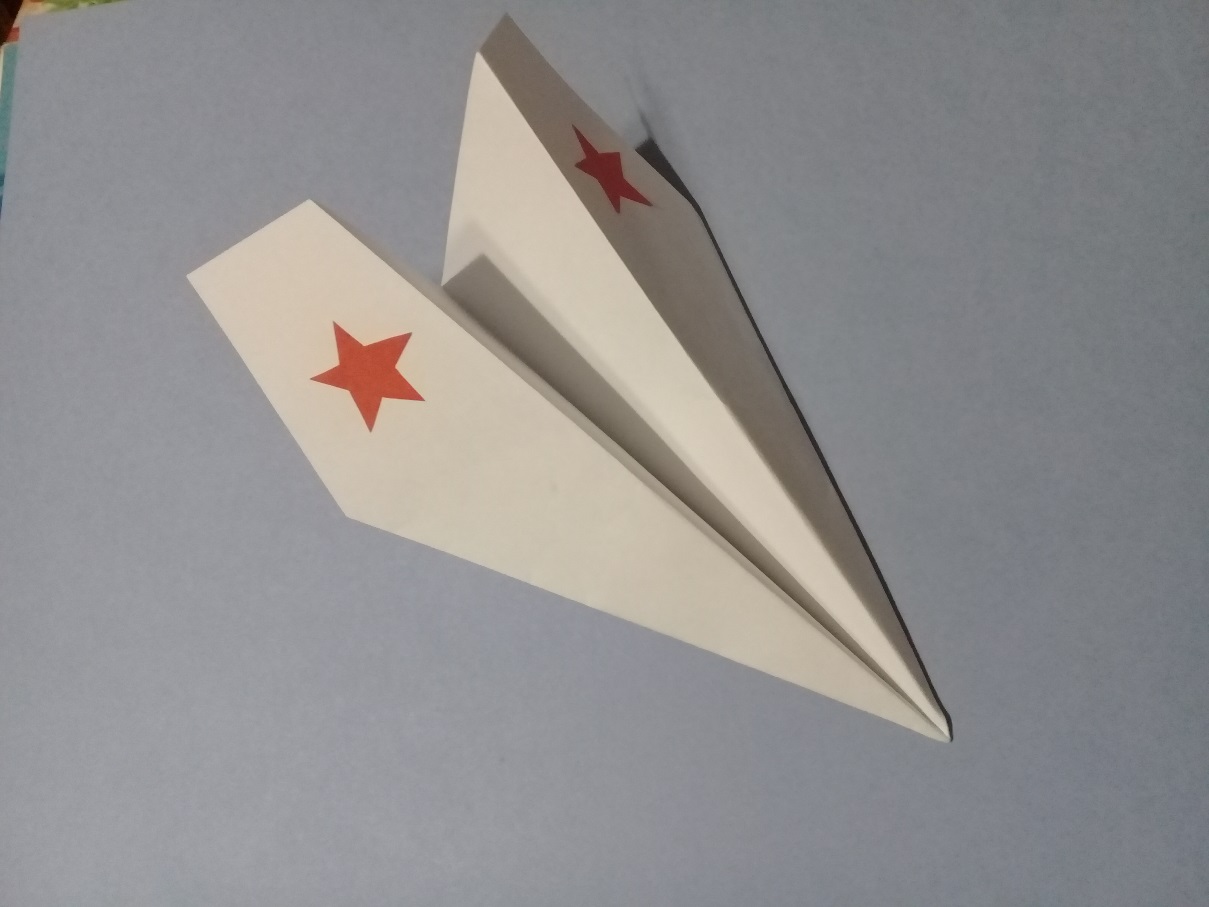 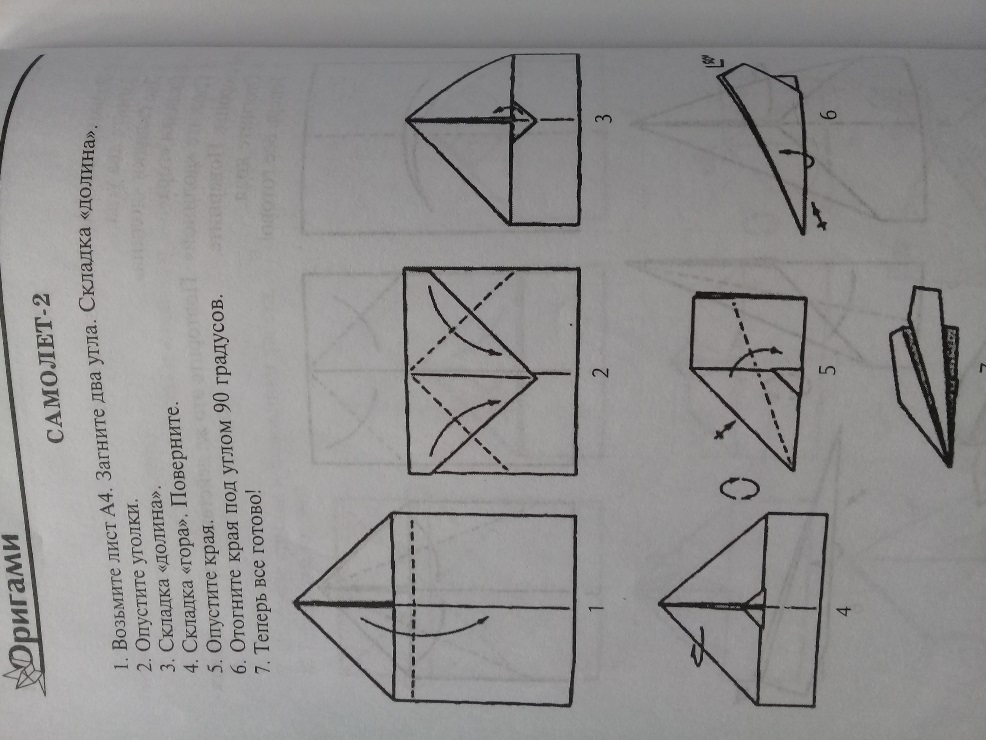 №1                                                                                №2
[Speaker Notes: Задание: Выполнить поделку из бумаги в технике оригами: «Самолет».]
Мастер – класс: «Кораблик»
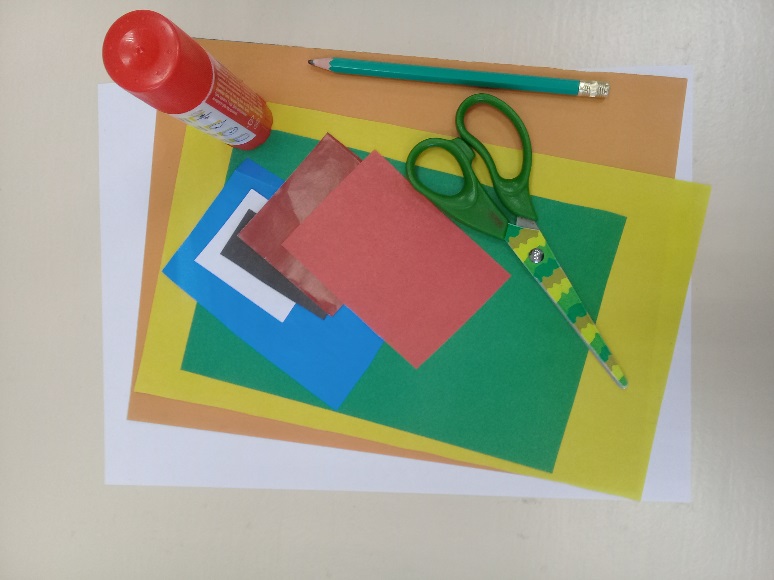 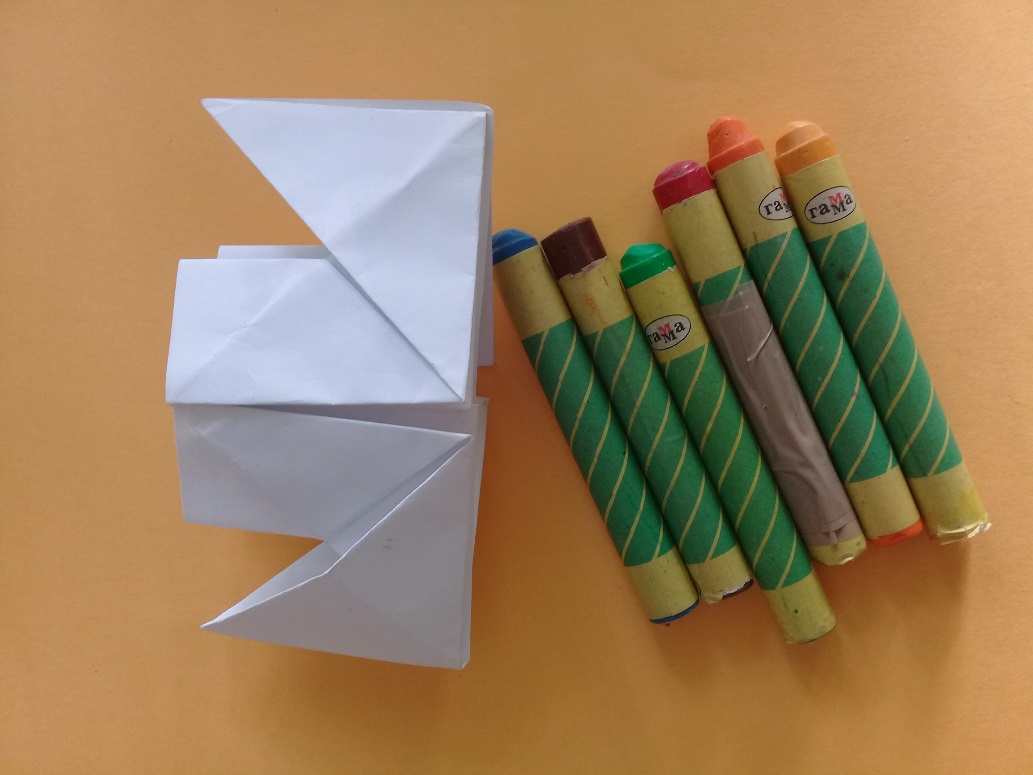 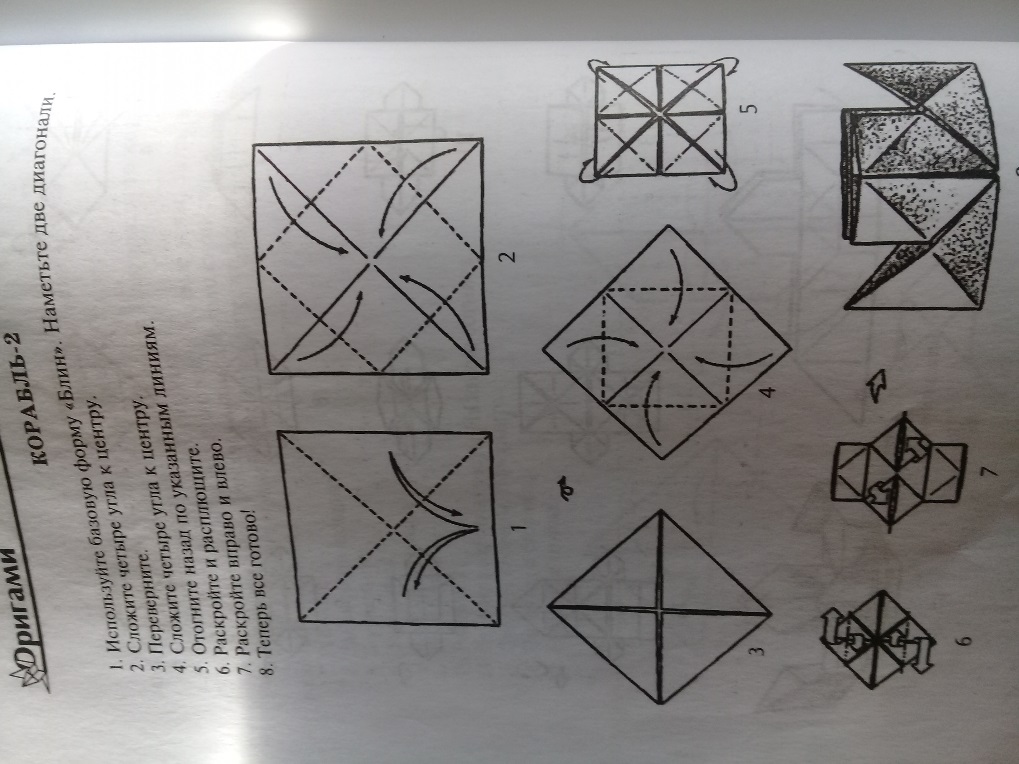 №1                                                             №2                                                       №3
[Speaker Notes: Задание: Выполнить поделку из бумаги в технике оригами: «Кораблик».]
Мастер – класс: «Кораблик»
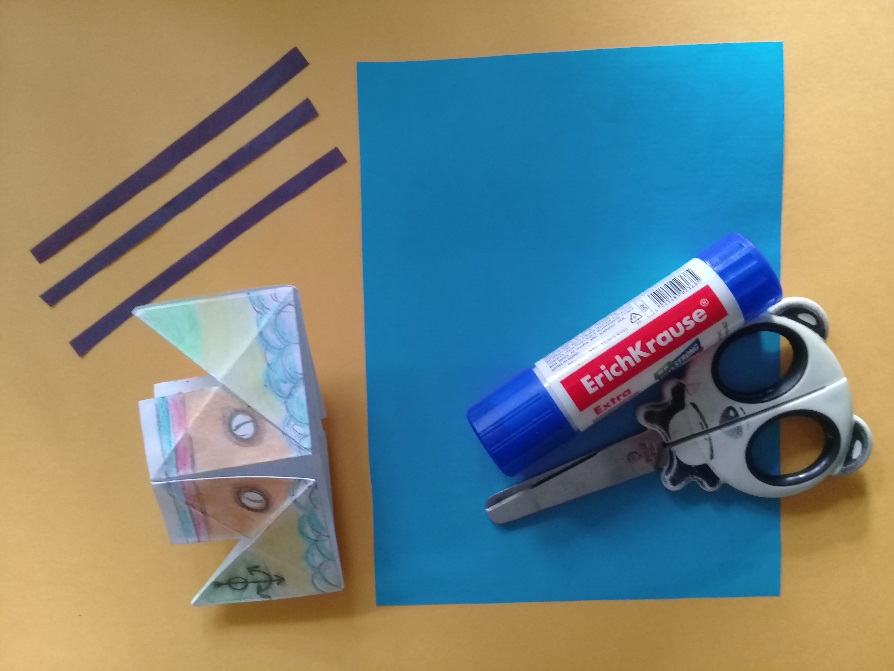 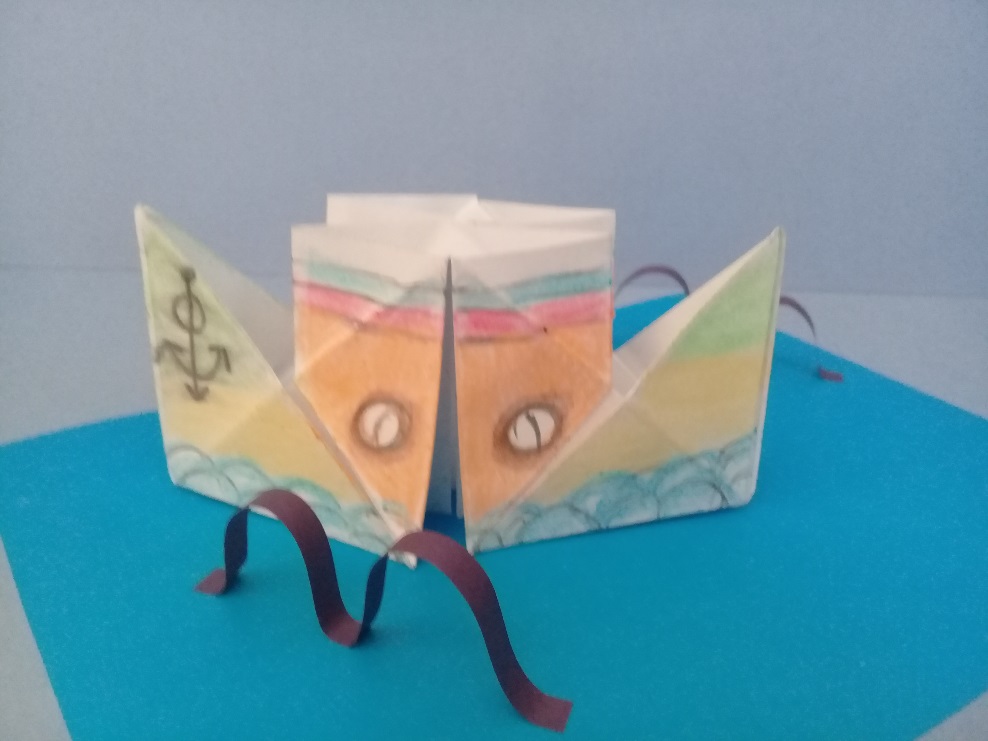 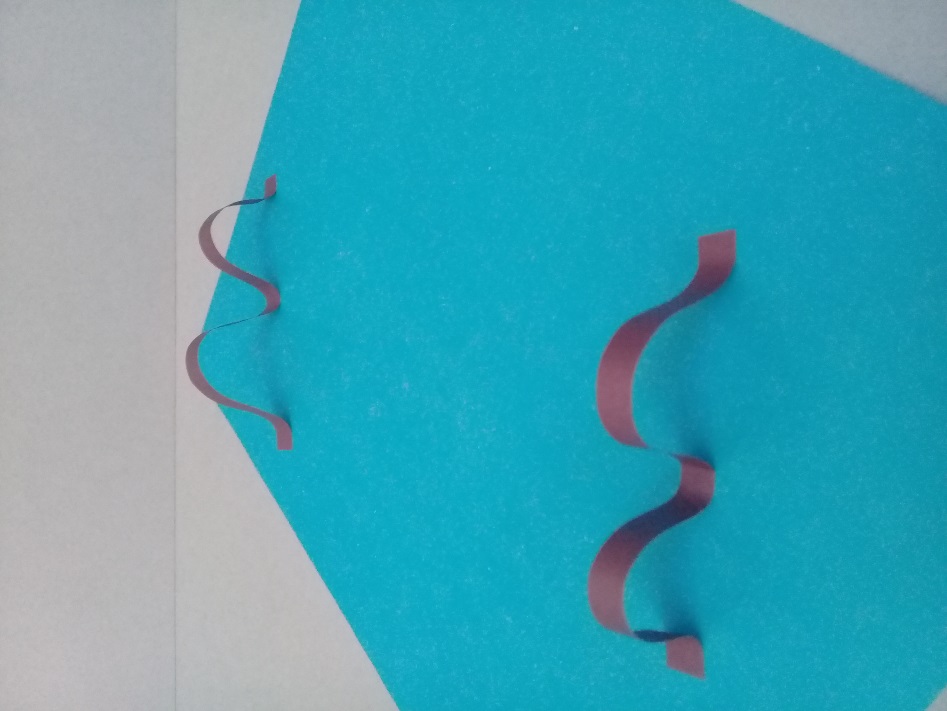 №4                                                                       №5                                              №6
Мастер – класс: «Поздравительная открытка к 8 марта»
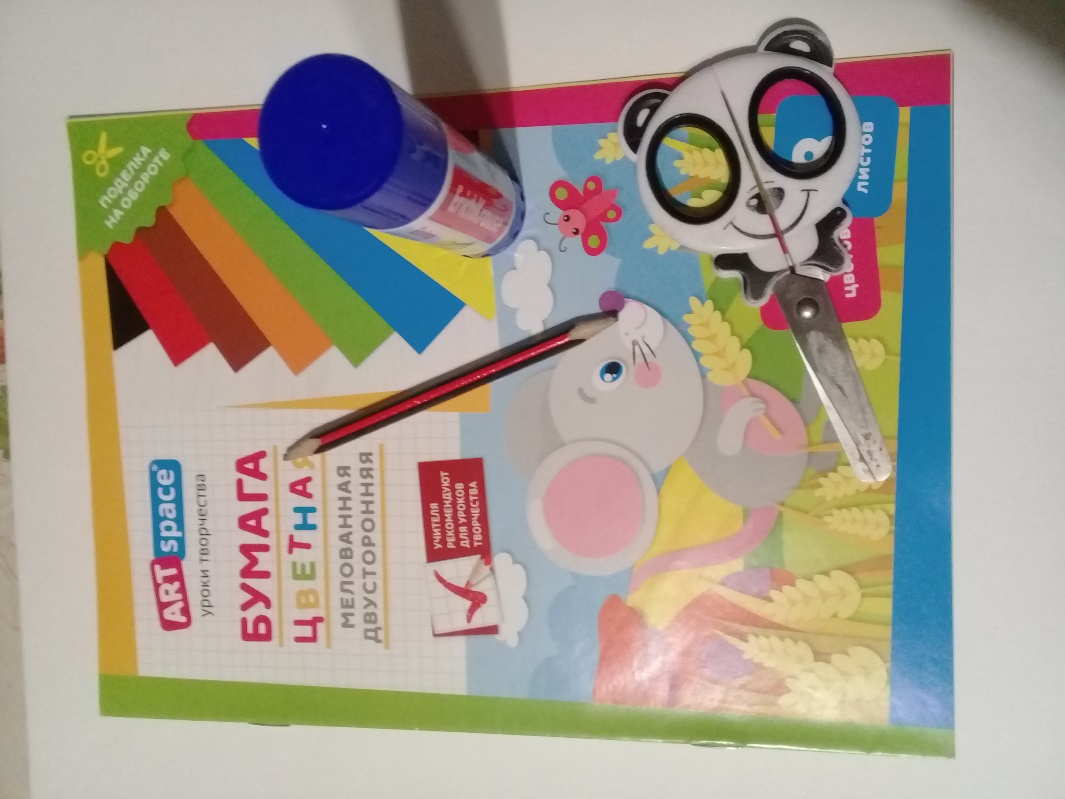 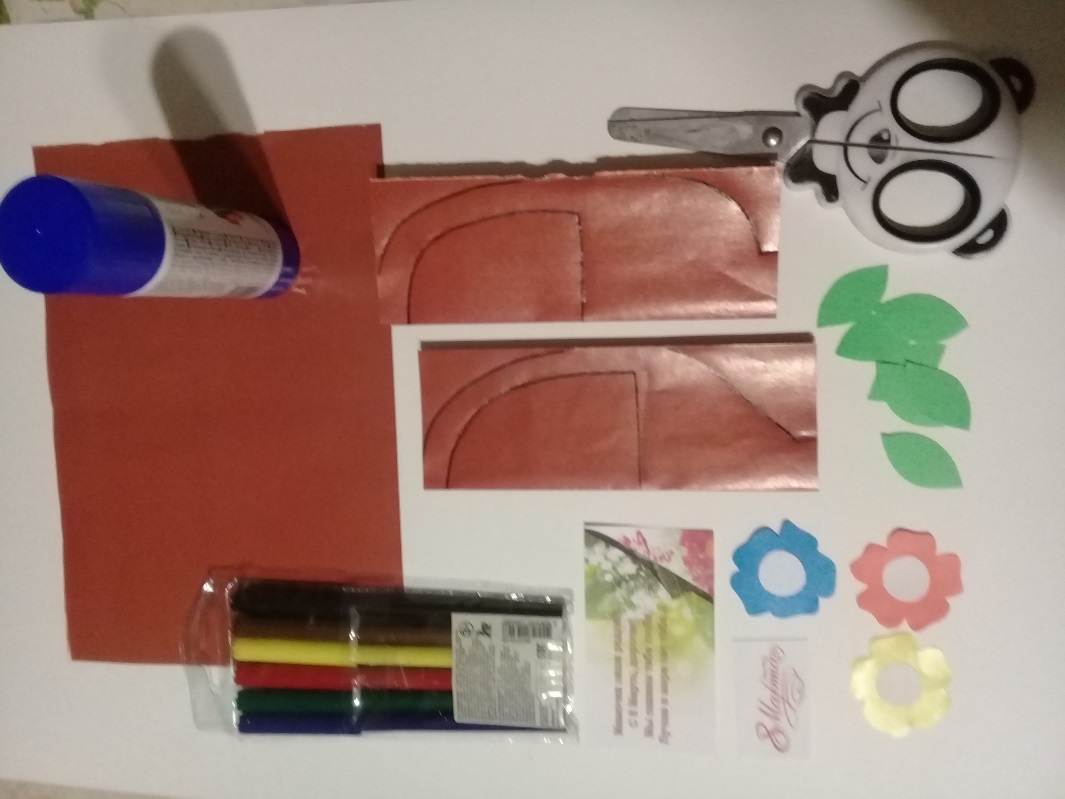 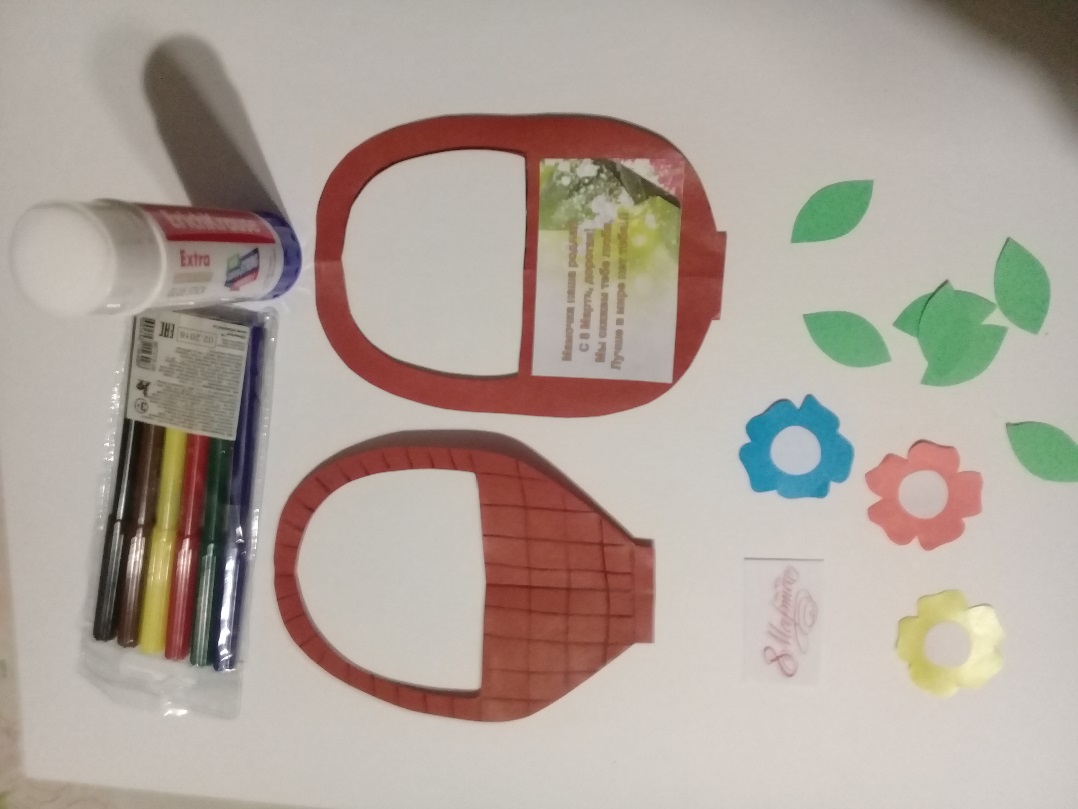 №1                                                                       №2                                                   №3
[Speaker Notes: Задание: Изготовление поздравительной открытки к 8 марта из бумаги.]
Мастер – класс: «Поздравительная открытка к 8 марта»
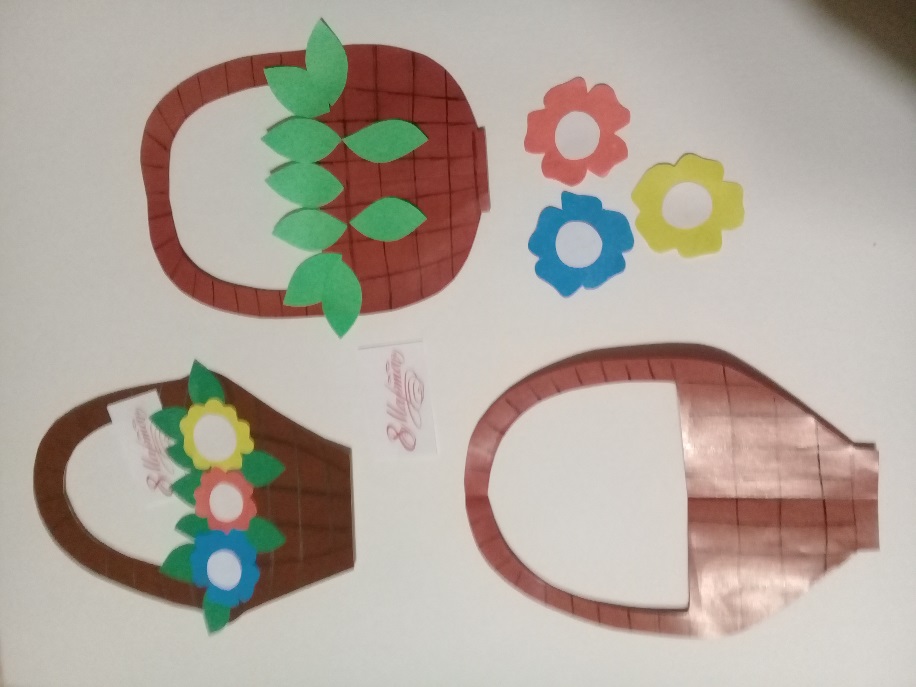 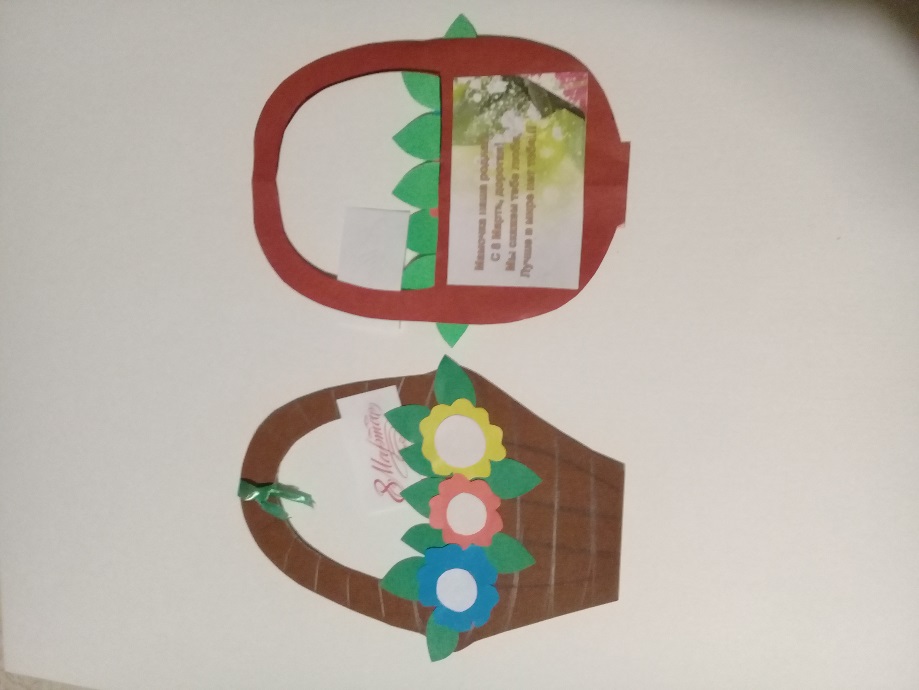 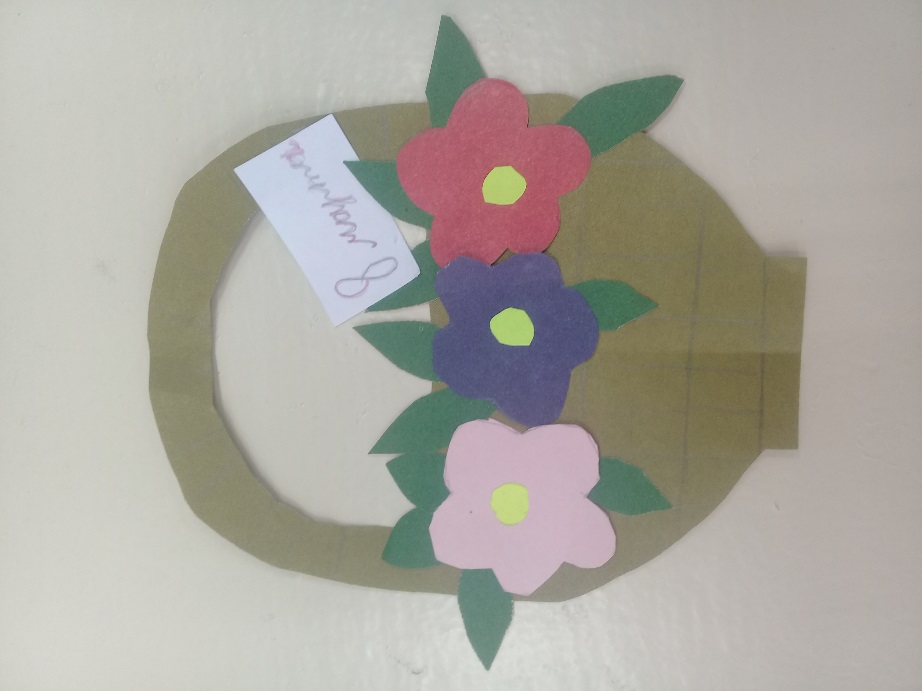 №4                                                                №5
Мастер - класс: «Цветок»
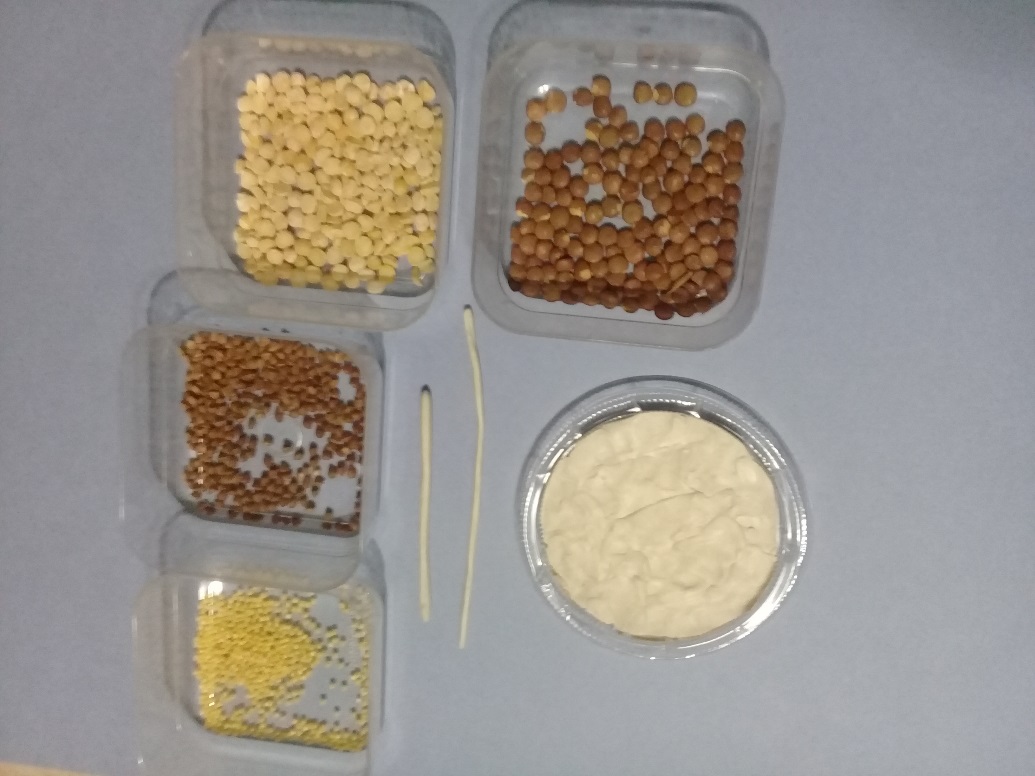 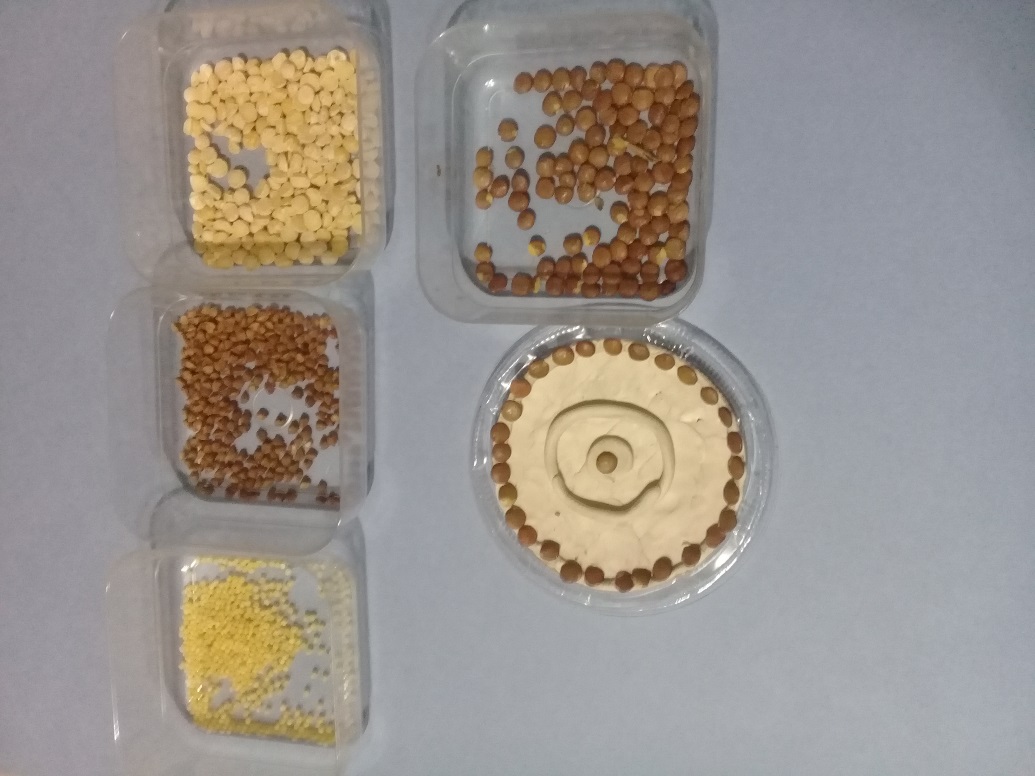 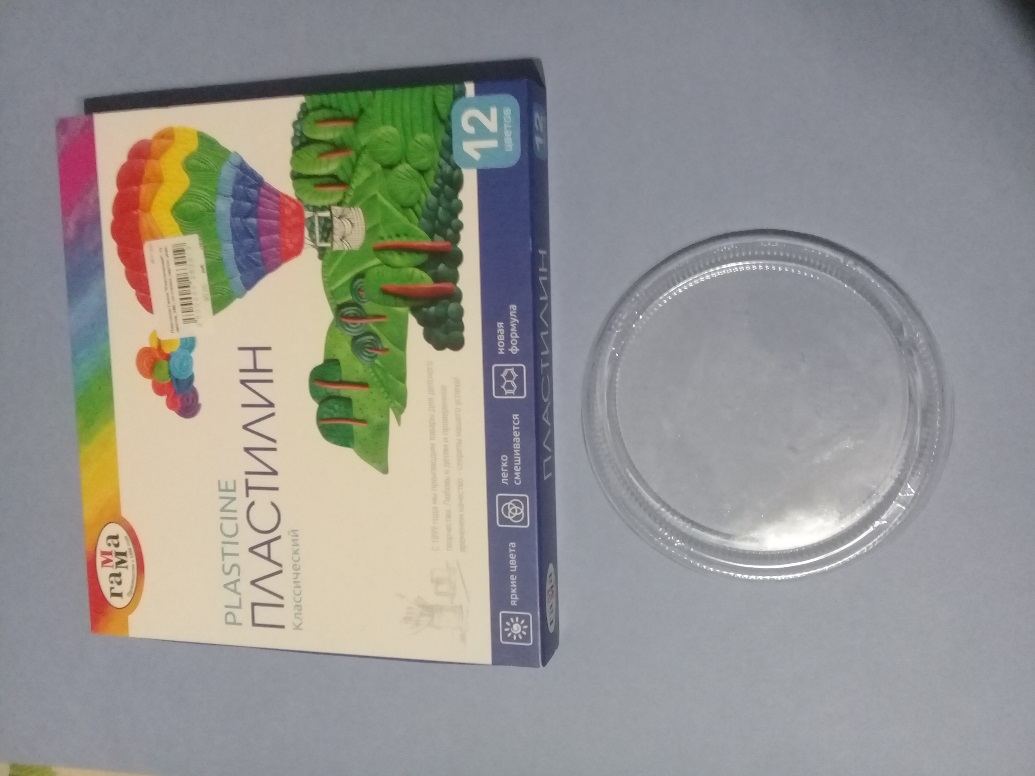 №!                                                                       №2                                              №3
[Speaker Notes: Задание: Изготовление  поделки «Цветок» из природного материала.]
Мастер – класс: «Цветок»
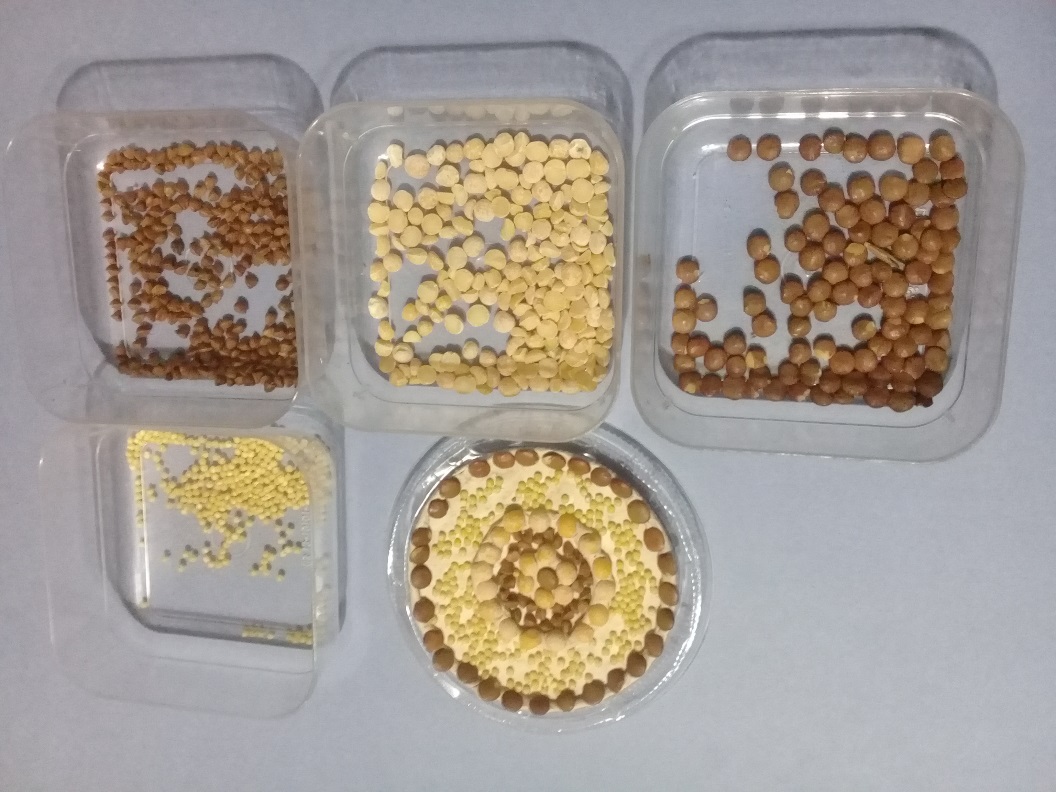 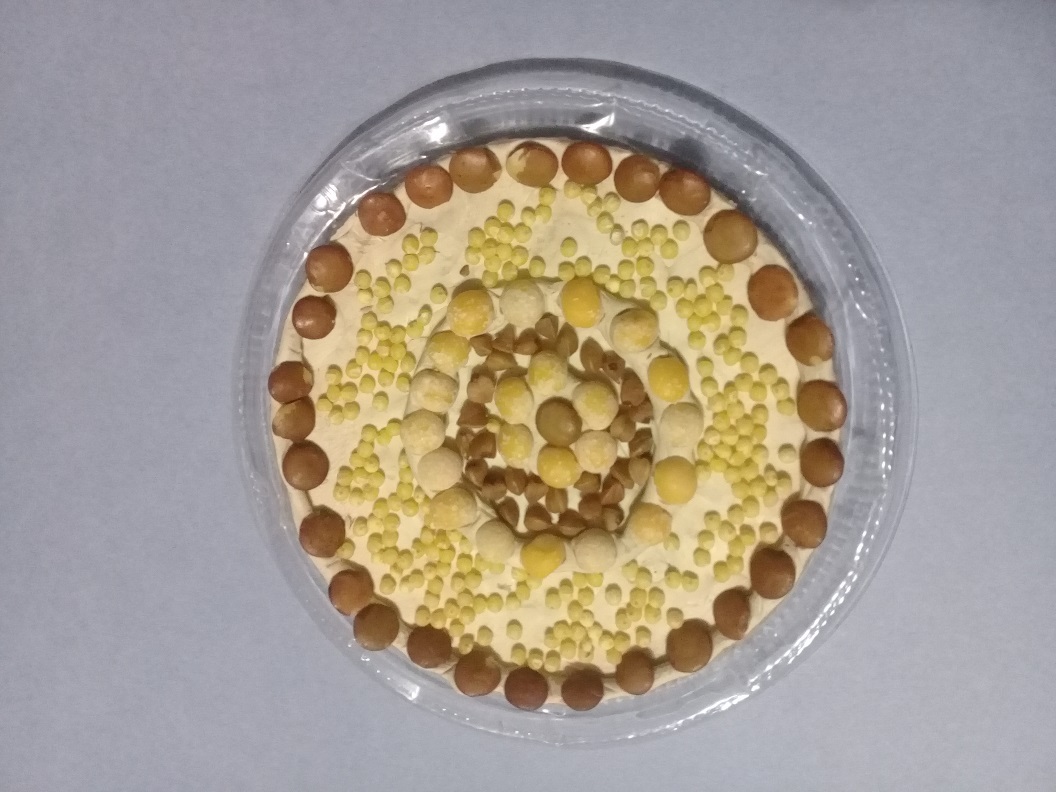 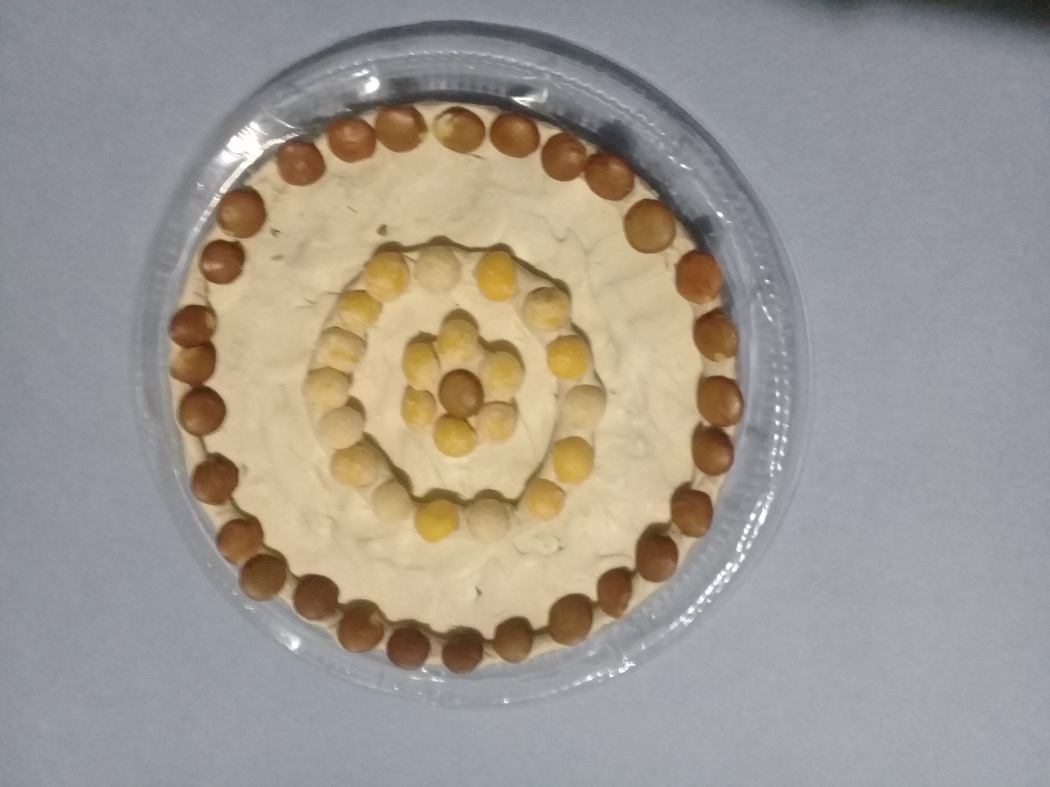 №4                                                      №5                                            №6
Мастер - класс: «Птичка»
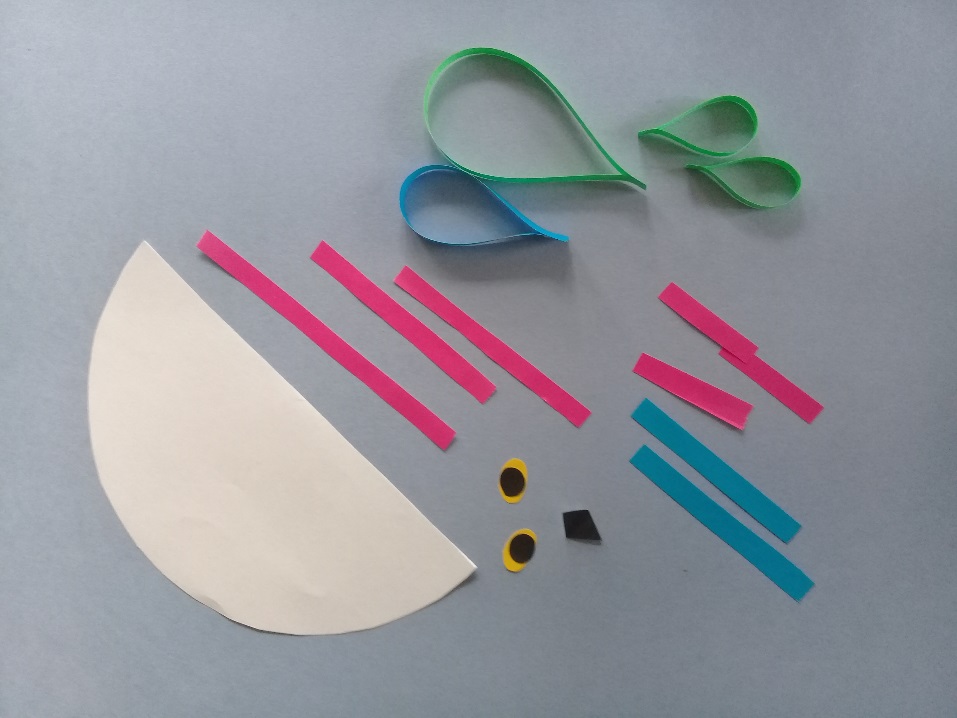 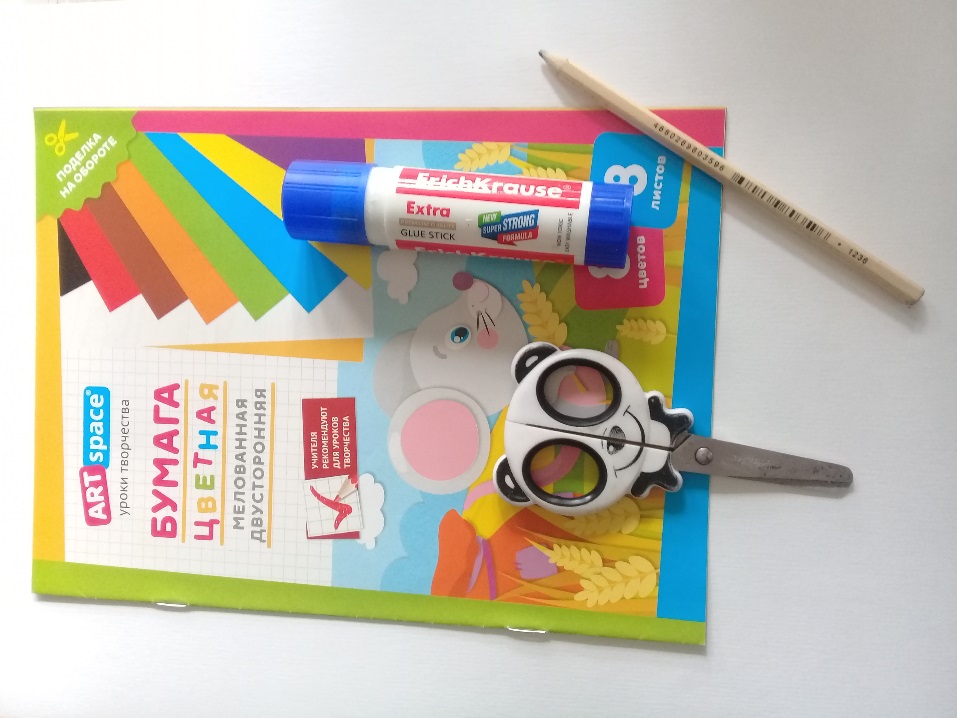 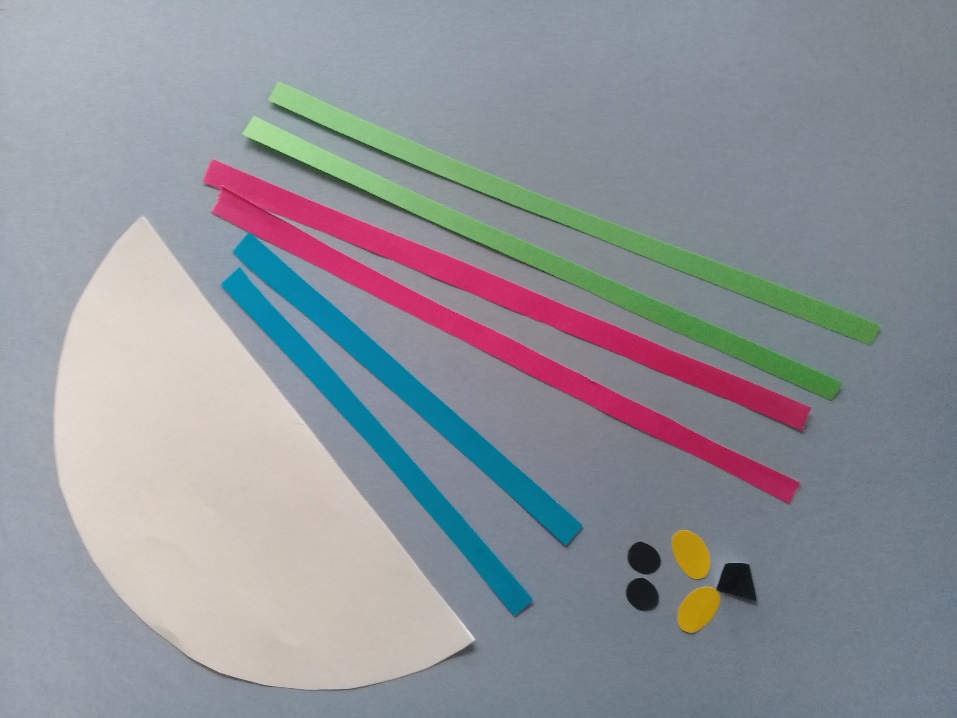 №1                                                             №2                                                №3
[Speaker Notes: Задание: Изготовление объемной поделки из бумаги «Птичка».]
Мастер – класс: «Птичка»
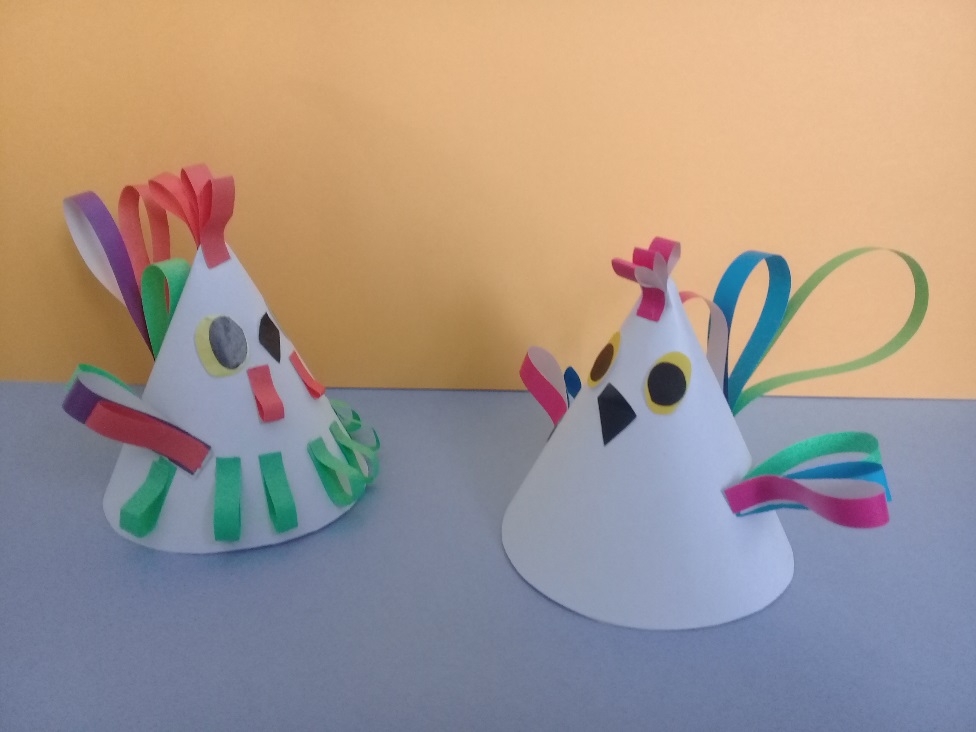 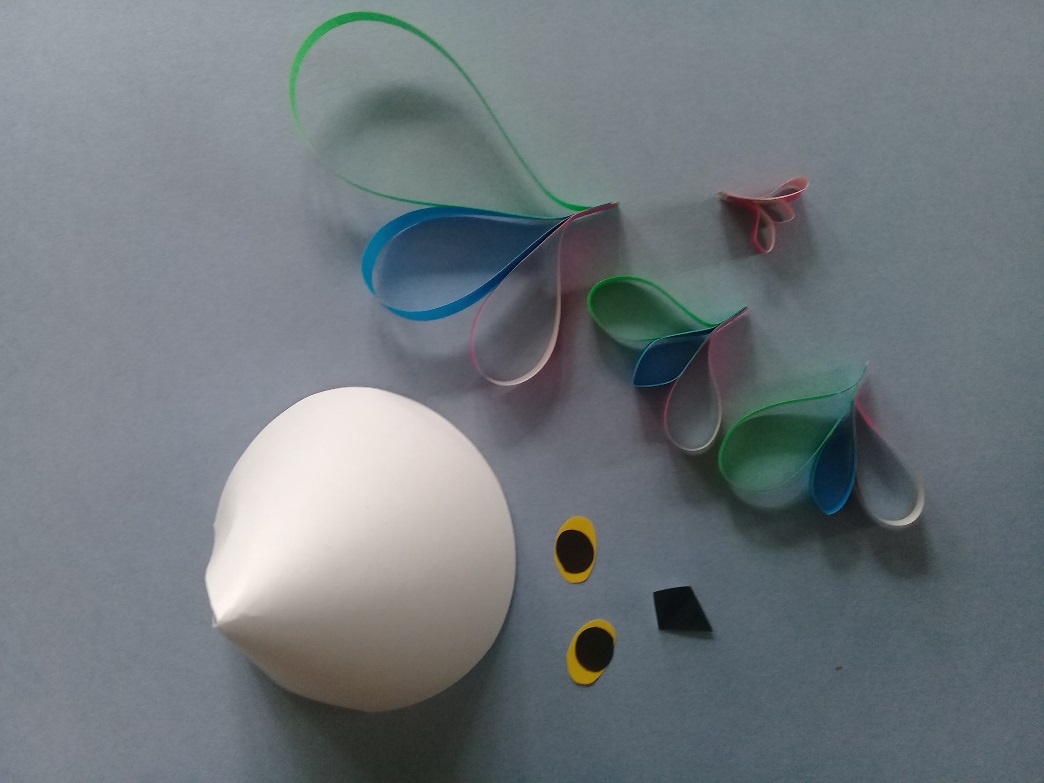 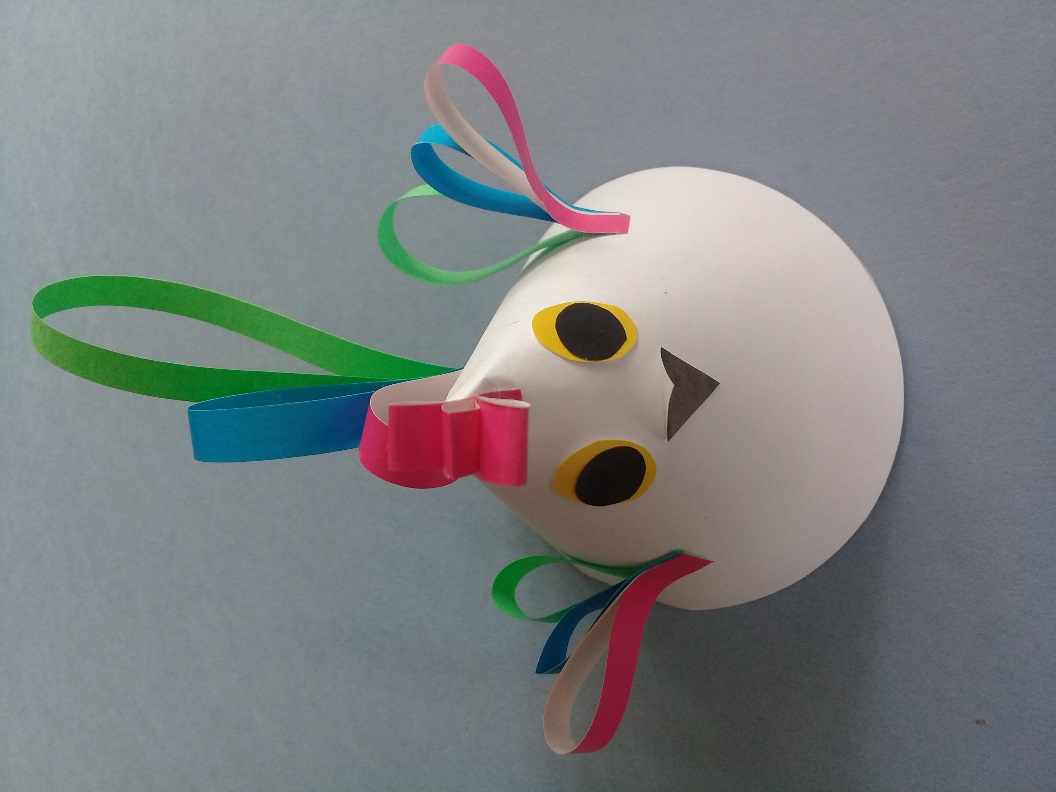 №4                                                           №5                                        №6
Мастер – класс: «Первые цветы»
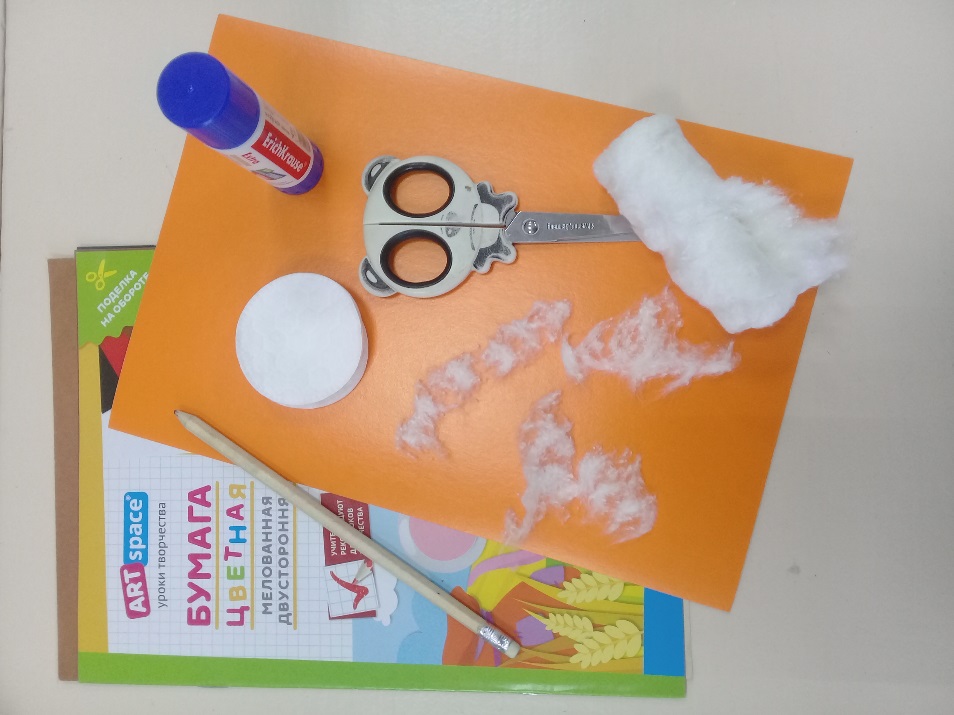 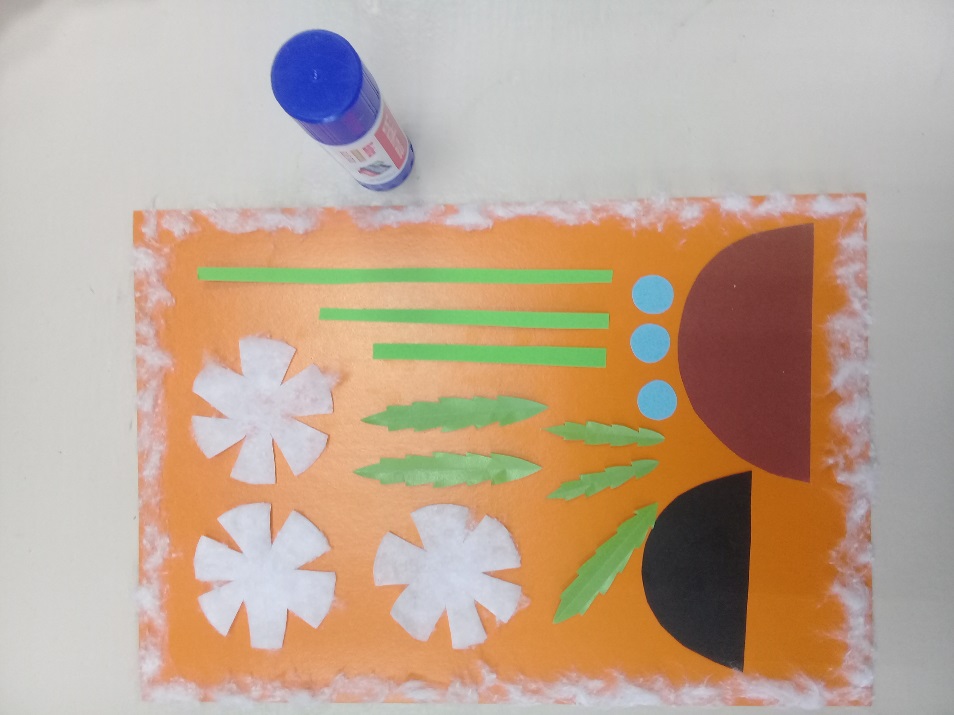 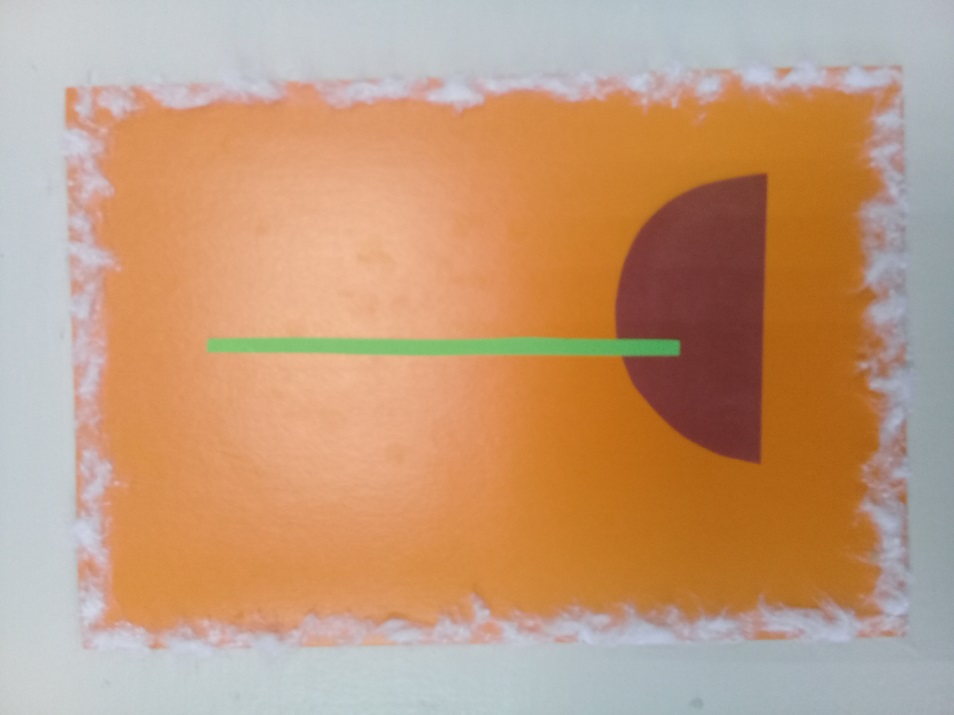 №1                                                      №2                                                       №3
[Speaker Notes: Задание: Изготовление  аппликации  «Первые цветы» из ватных дисков и бумаги.]
Мастер – класс: «Первые цветы»
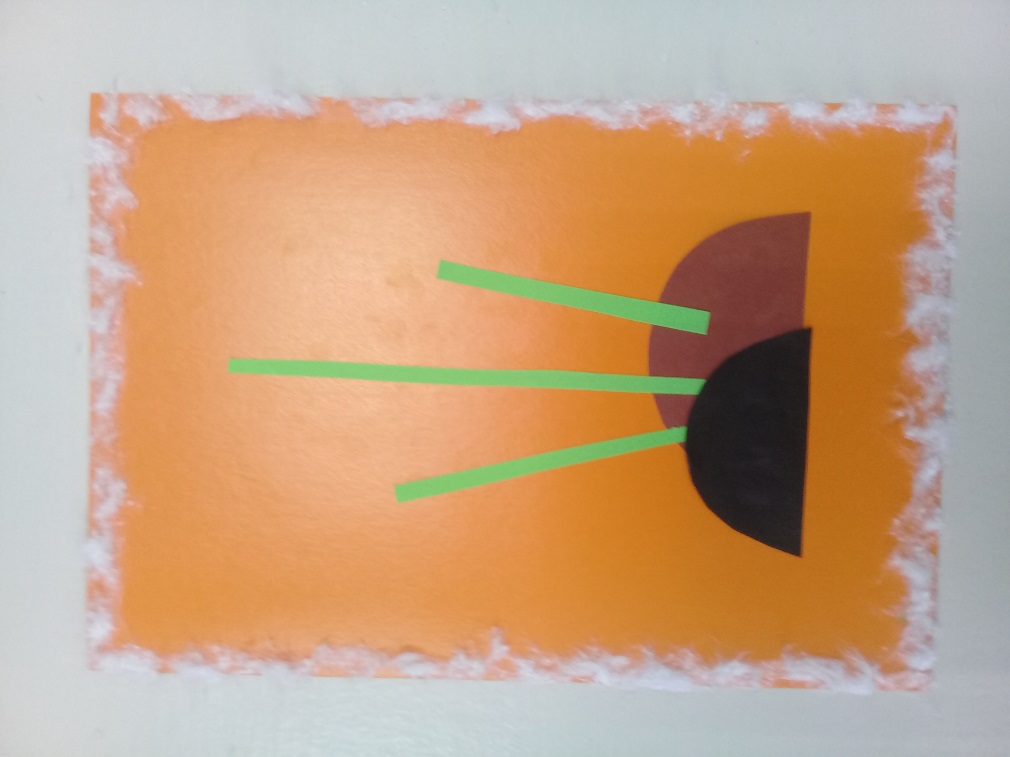 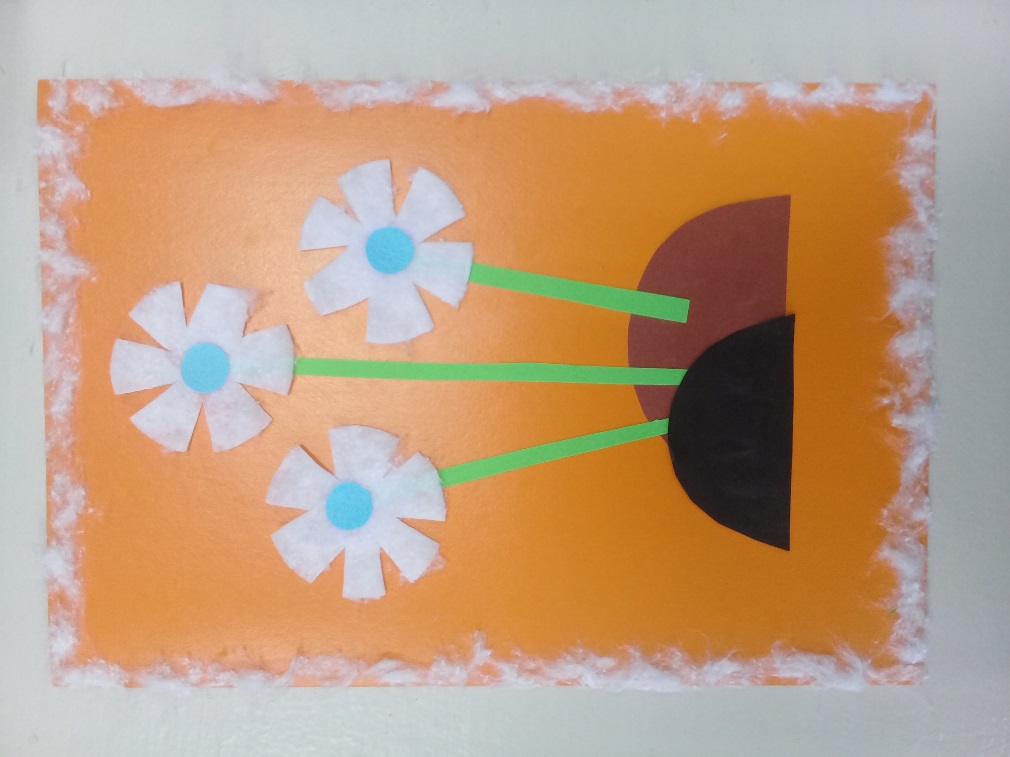 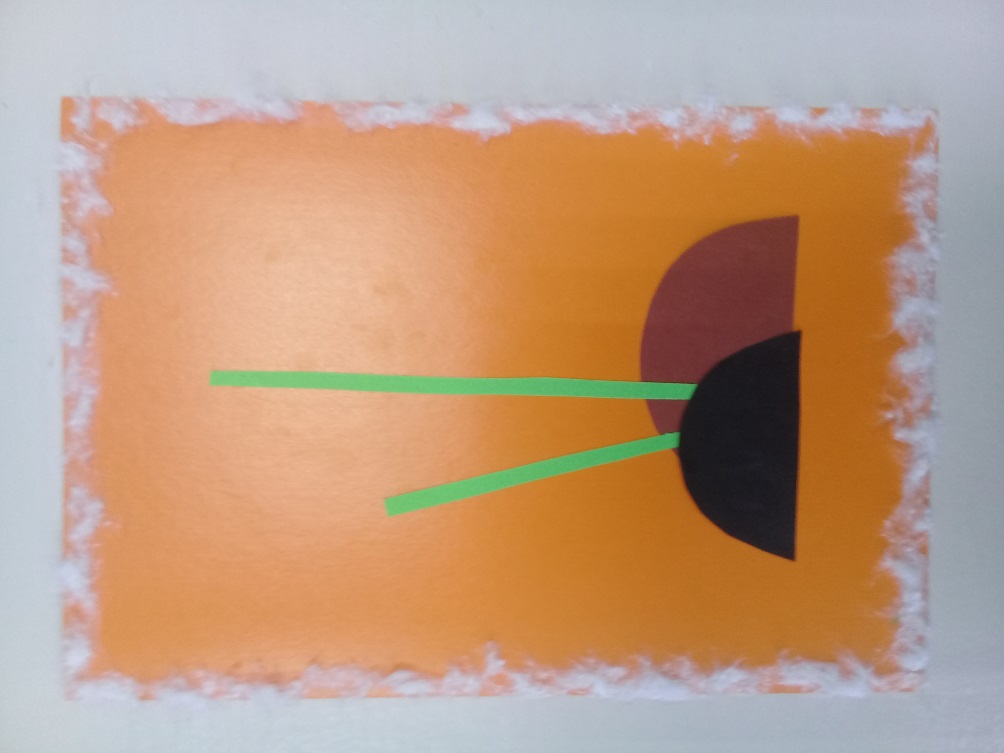 №4                                                            №5                                                      №6
Мастер – класс: «Первые цветы»
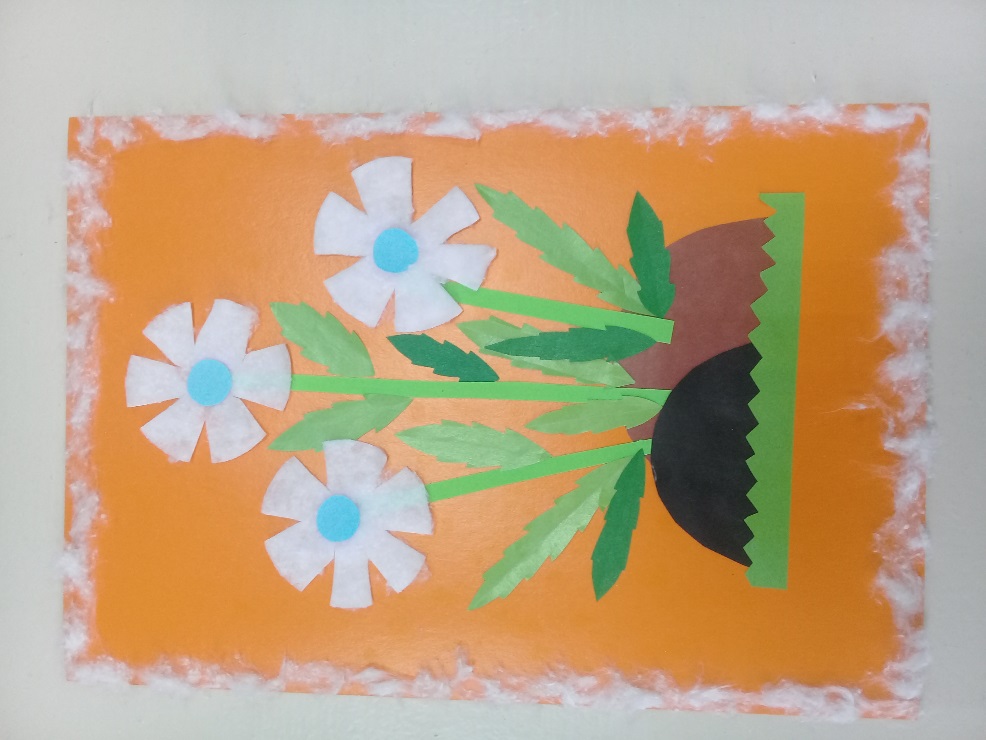 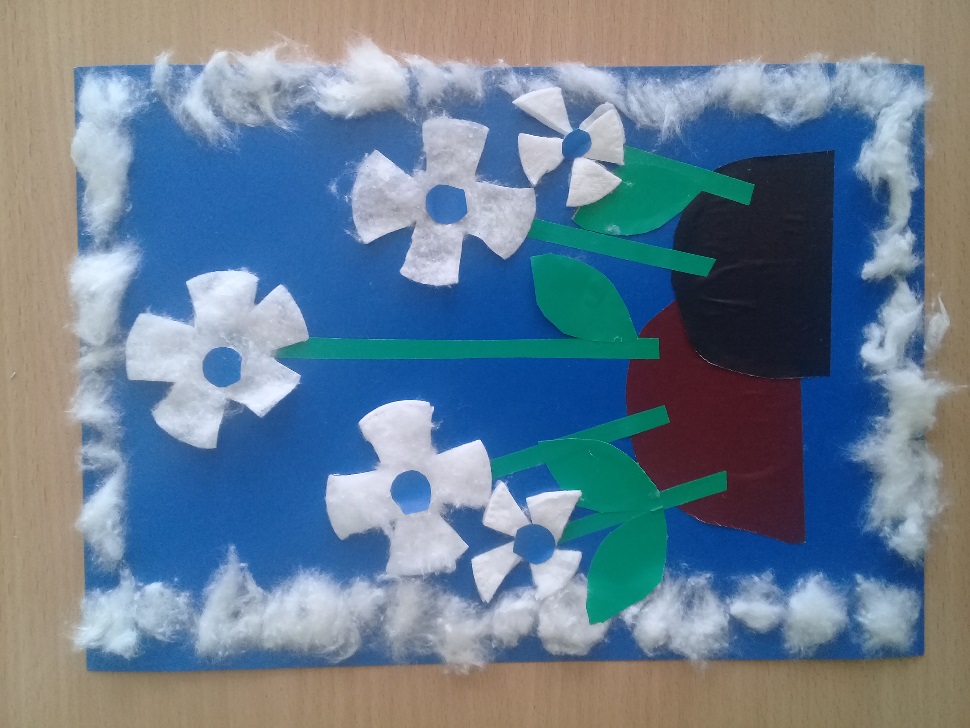 №7
Мастер – класс: «Животные»
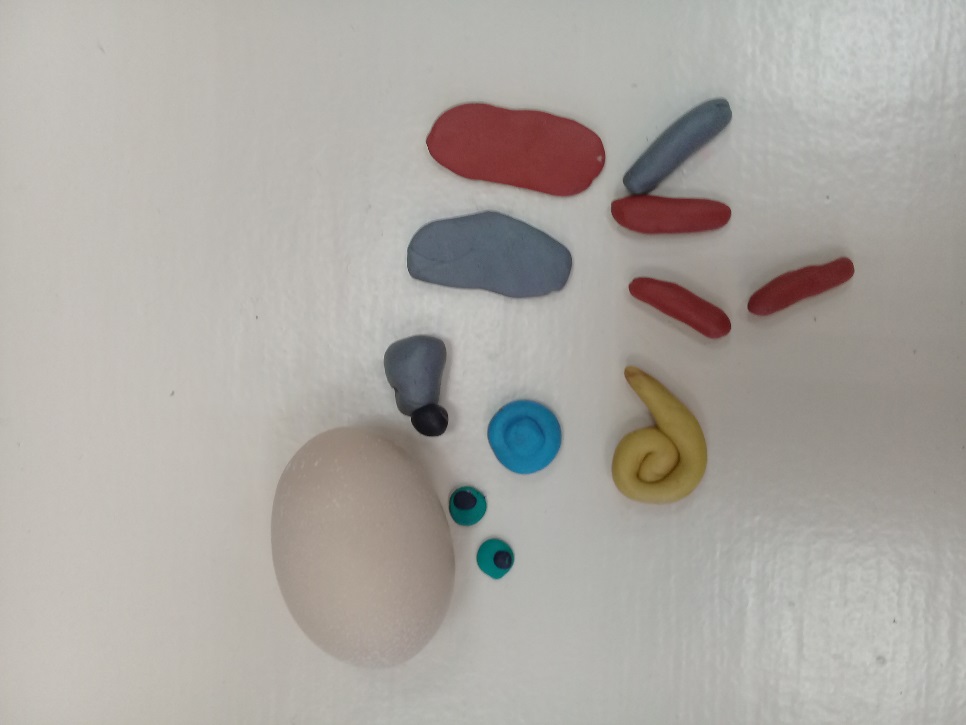 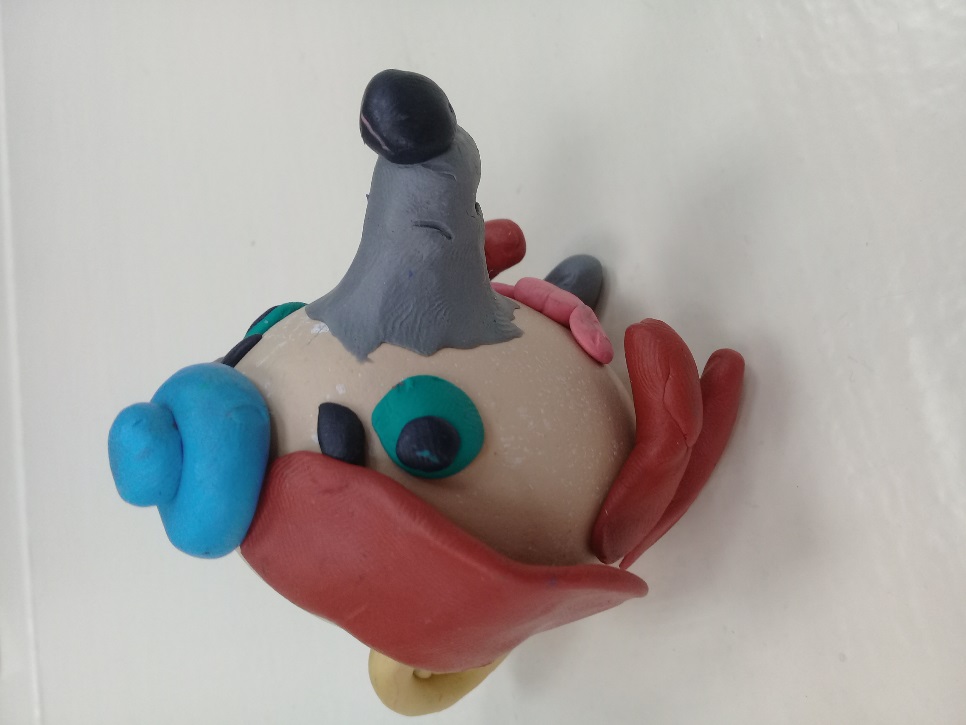 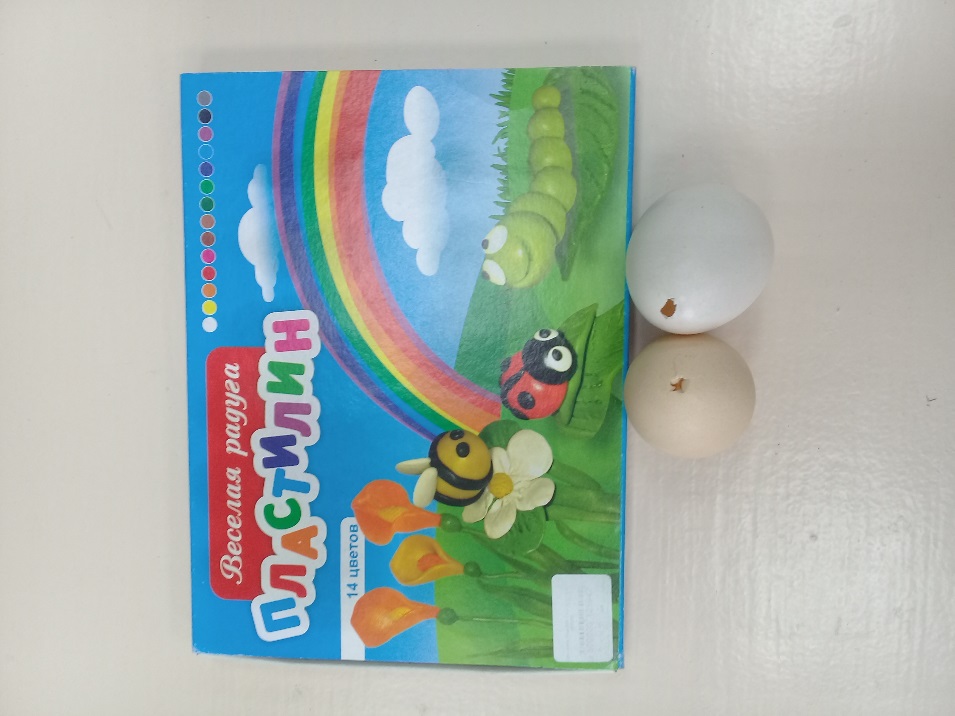 №1                                                                 №2                                            №3
[Speaker Notes: Задание: Изготовить  поделку из яичной скорлупы и пластилина «Животные».]
Мастер – класс: «Животные»
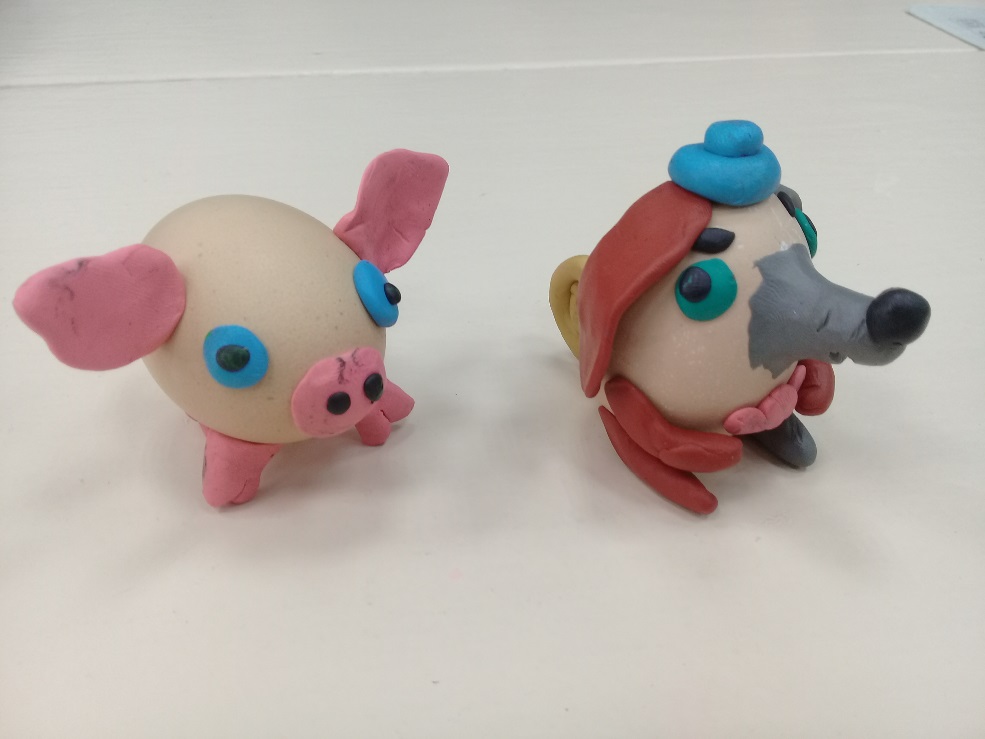 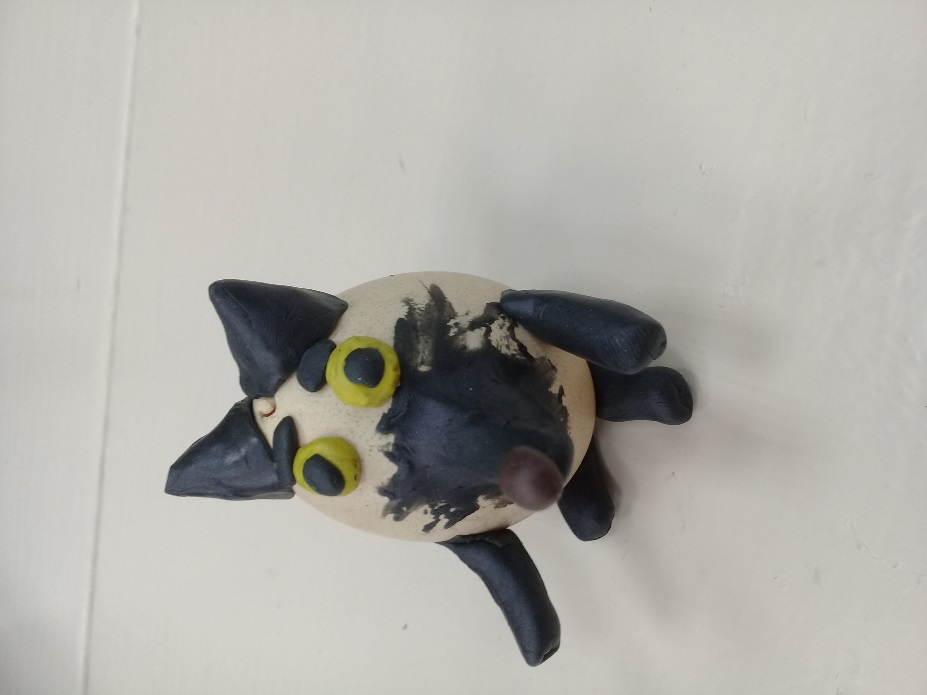 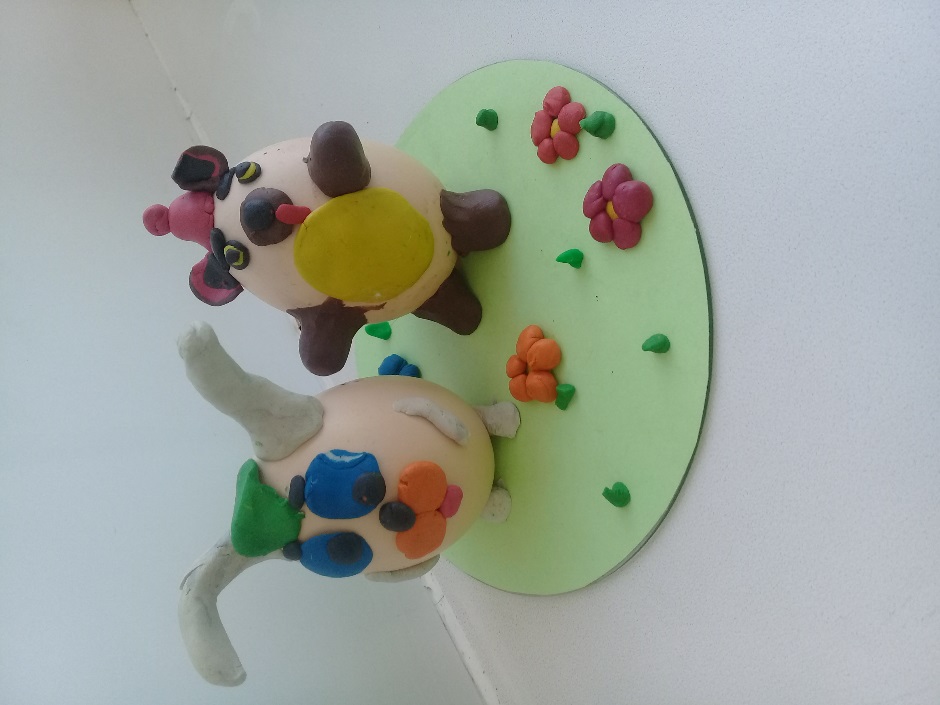 №4                                                  №5                                  №6